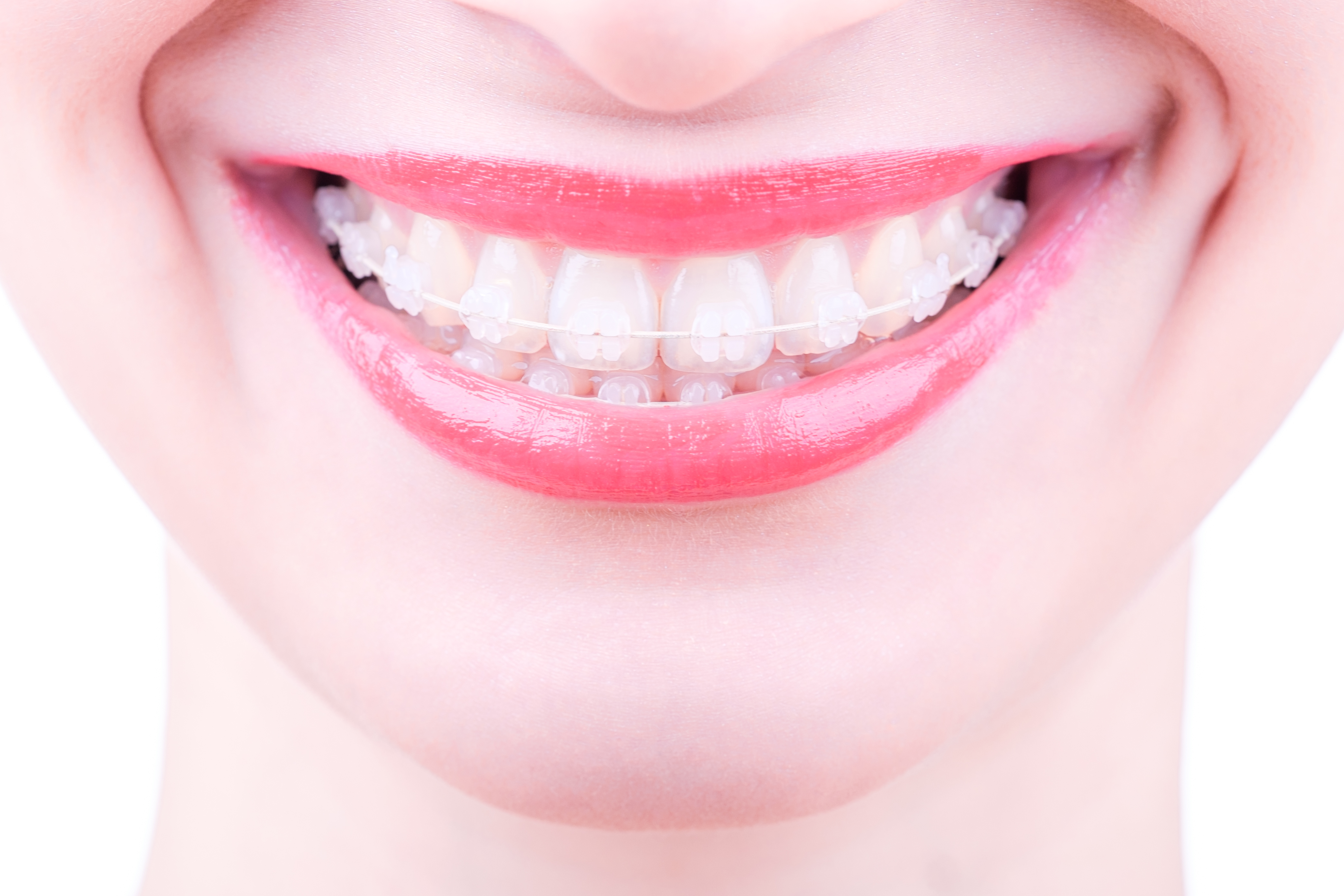 Ortodoncie
MDDr. Dáša Hegerová
Ortodoncie
nástavbový stomatologický obor
specialiazační příprava na akreditovaném pracovišti v délce 3 let - zakončeno atestací
 nauka o rovnání zubů
zabývá se prevencí, diagnostikou a terapií odchylných poloh zubů, vztahů zubních oblouků a čelistí

 cílem je pravidelný, estetický a funkčně vyvážený chrup
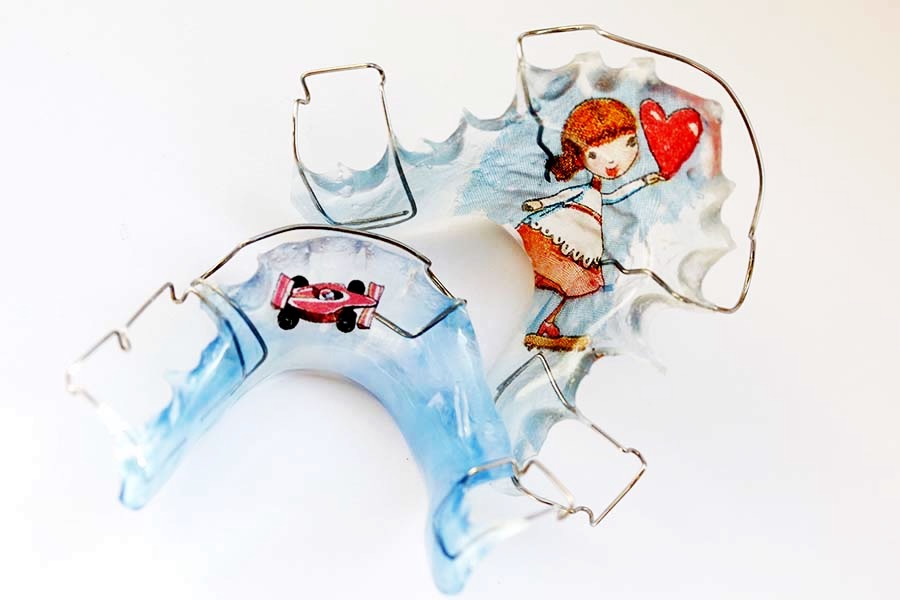 Pravidelný chrup
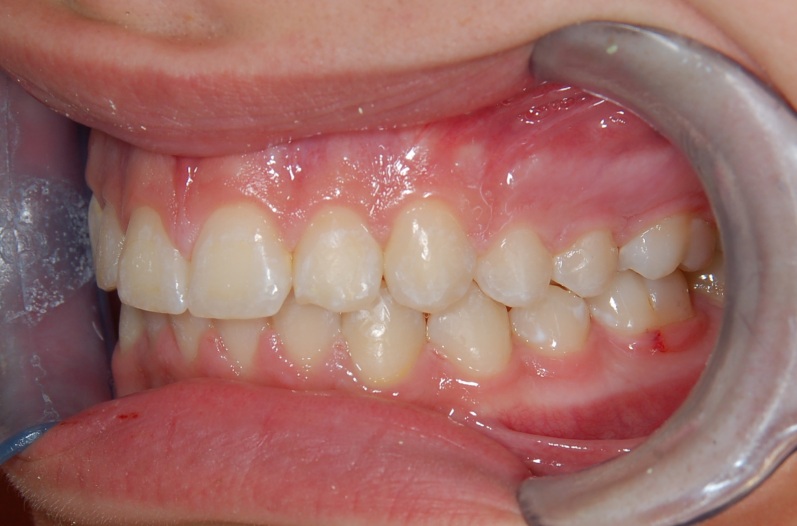 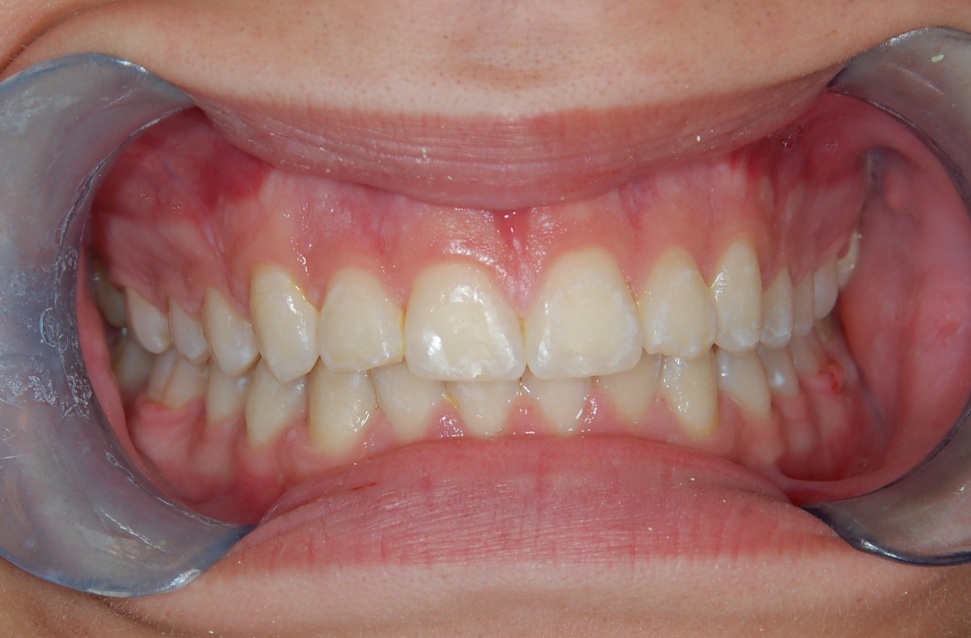 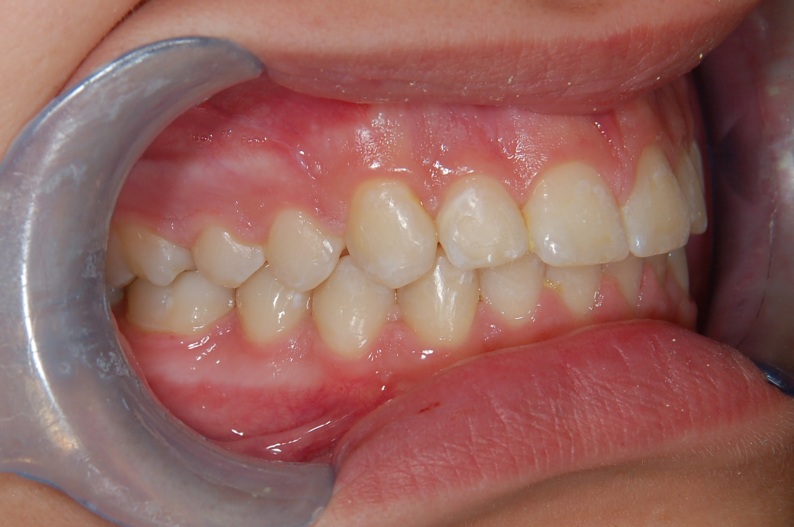 Pravidelný chrup
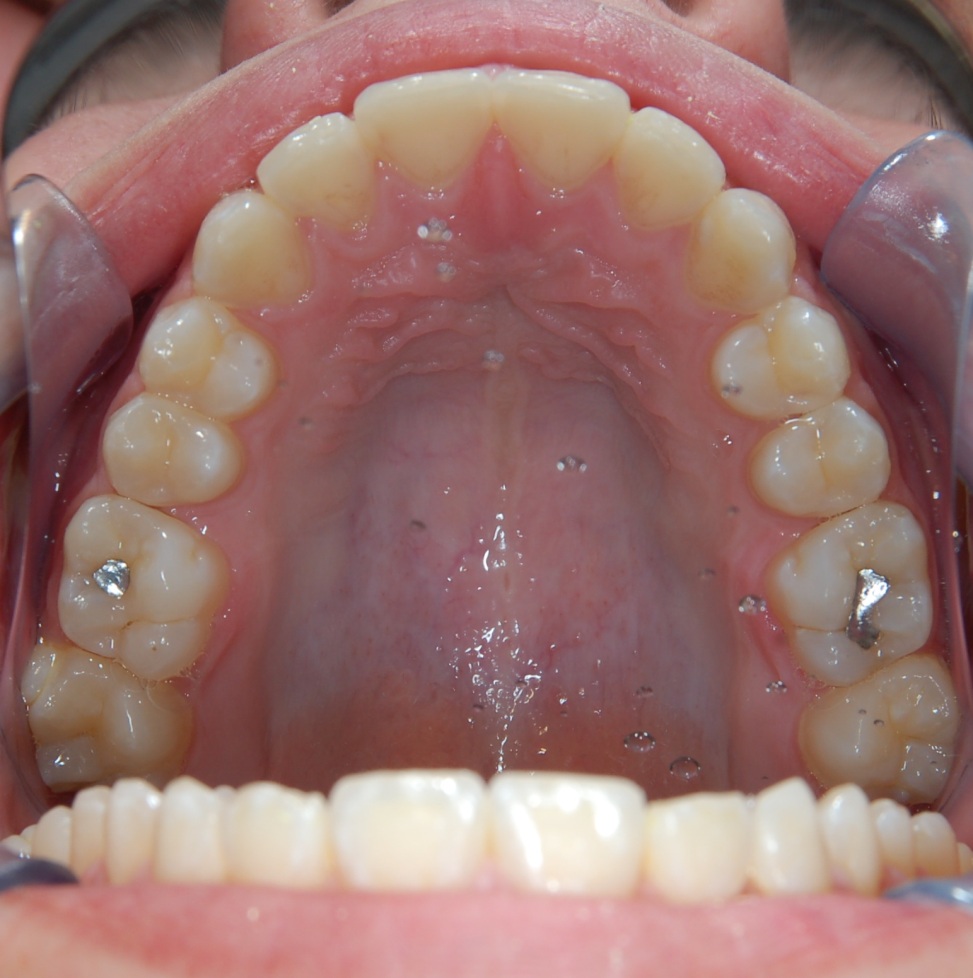 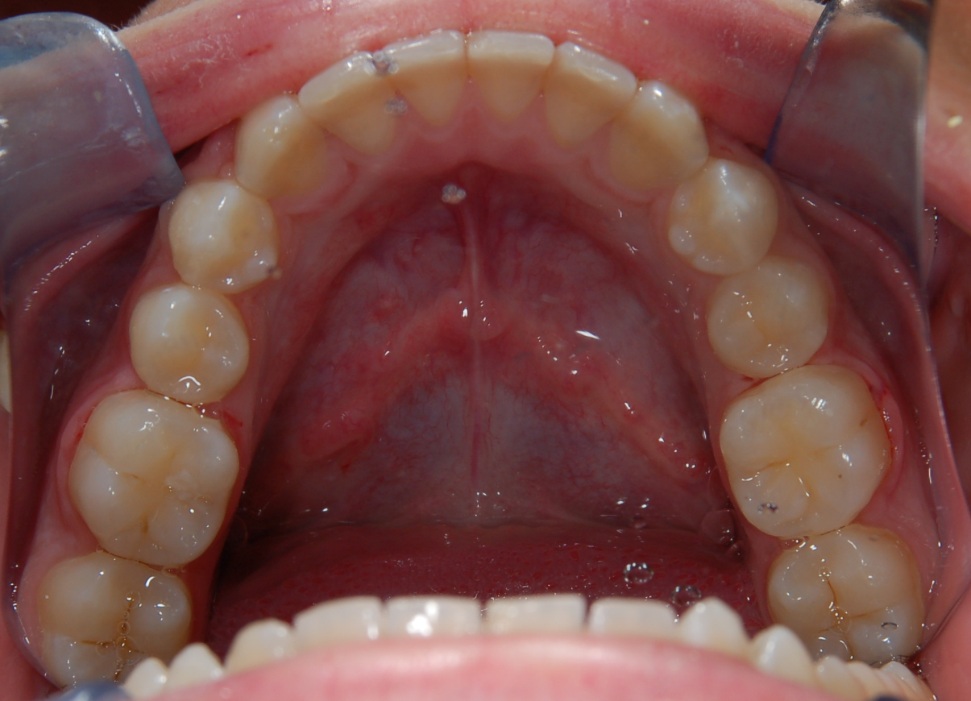 Význam léčby
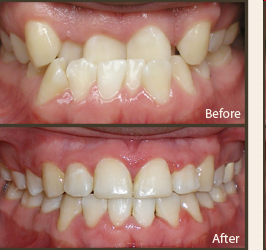 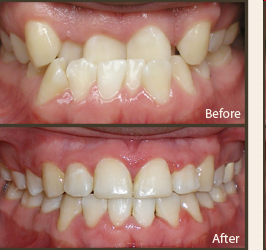 ESTETIKA
 ŽVÝKACÍ FUNKCE
 ŘEČ
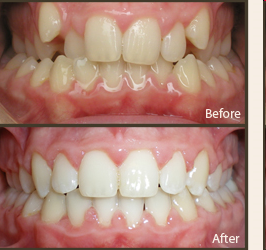 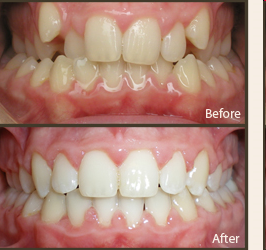 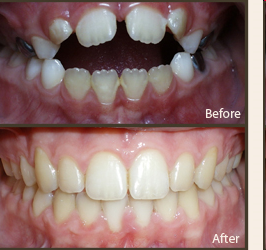 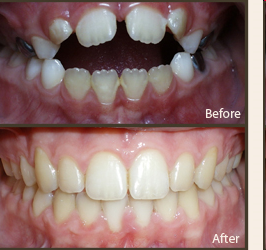 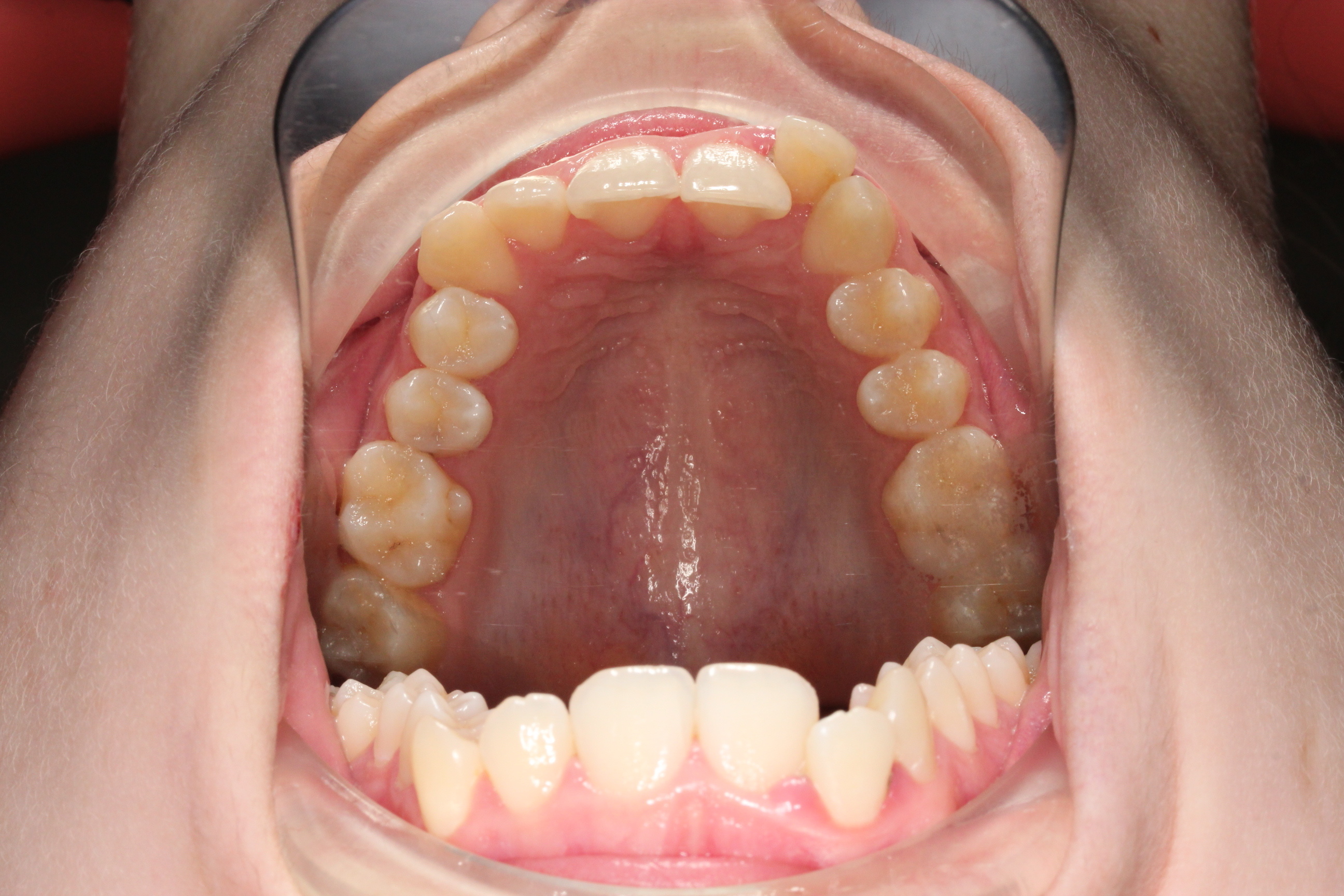 Význam léčby
KAZIVOST
 odstranění stěsnání 
 lepší čištění
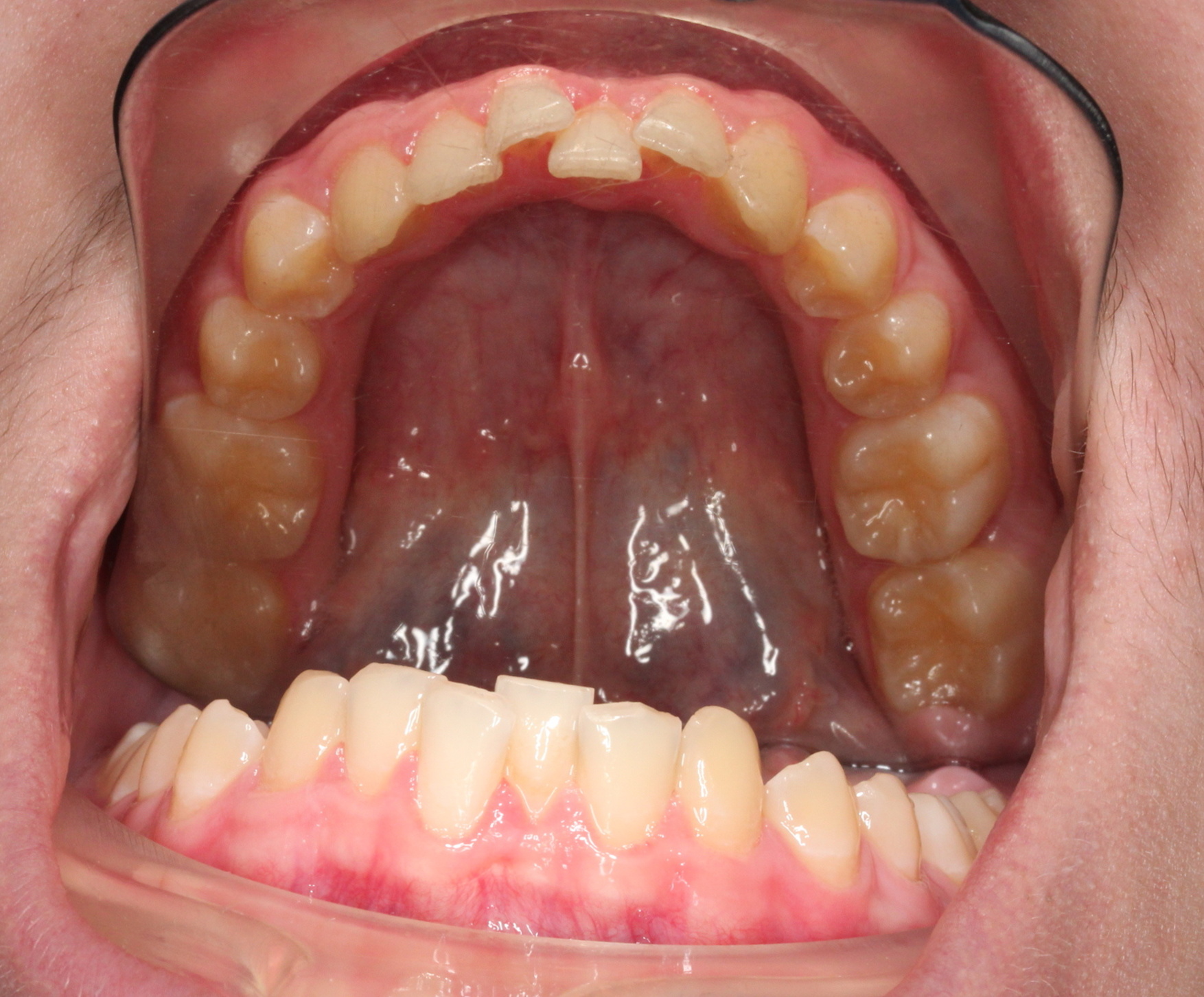 Význam léčby
RETENCE ZUBŮ
 zub neprořezal do dutiny ústní ve fyziologickém období
 je ukončen vývoj kořene
 příčina
 atypická poloha zubu
 překážka v erupční dráze
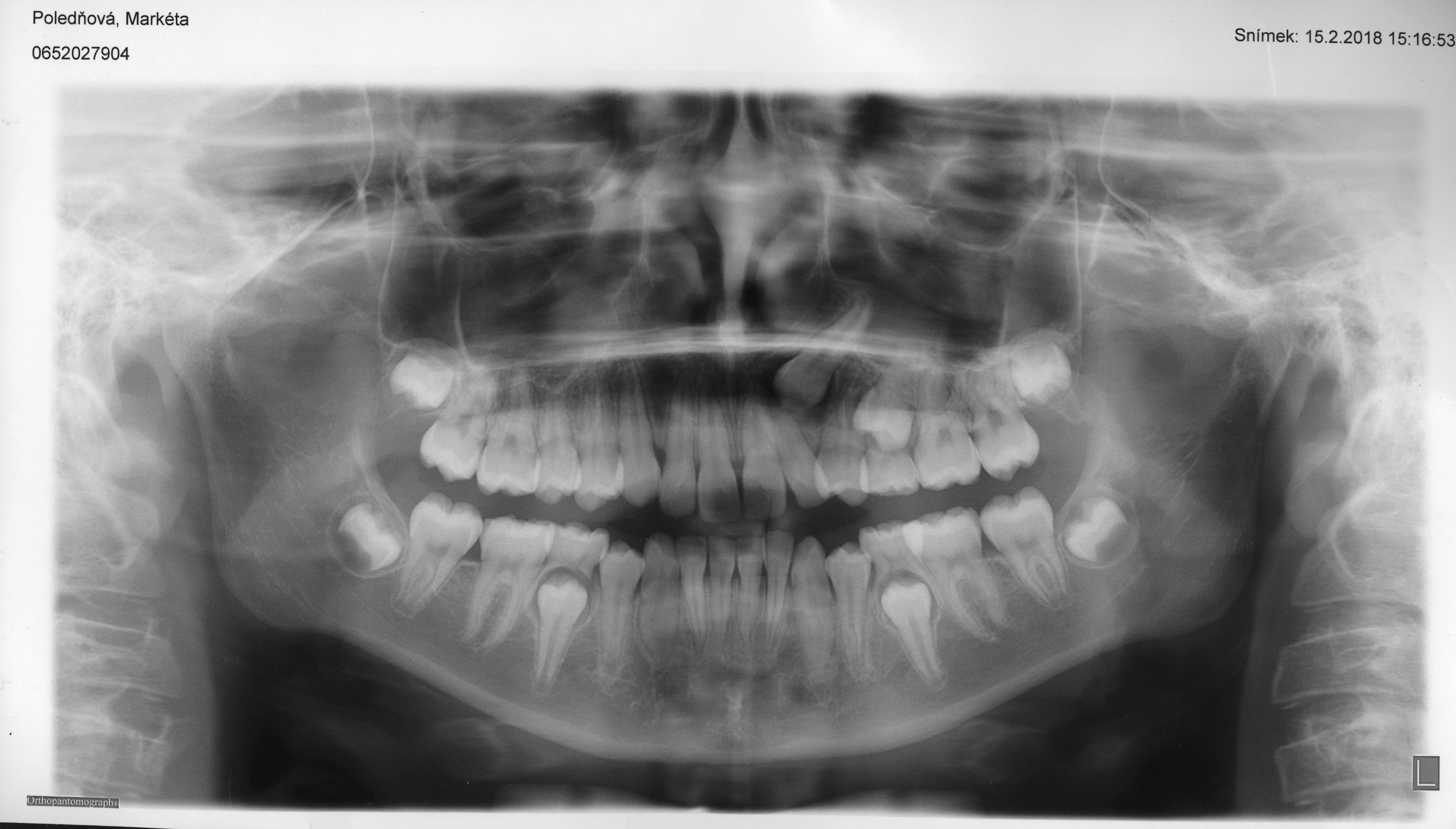 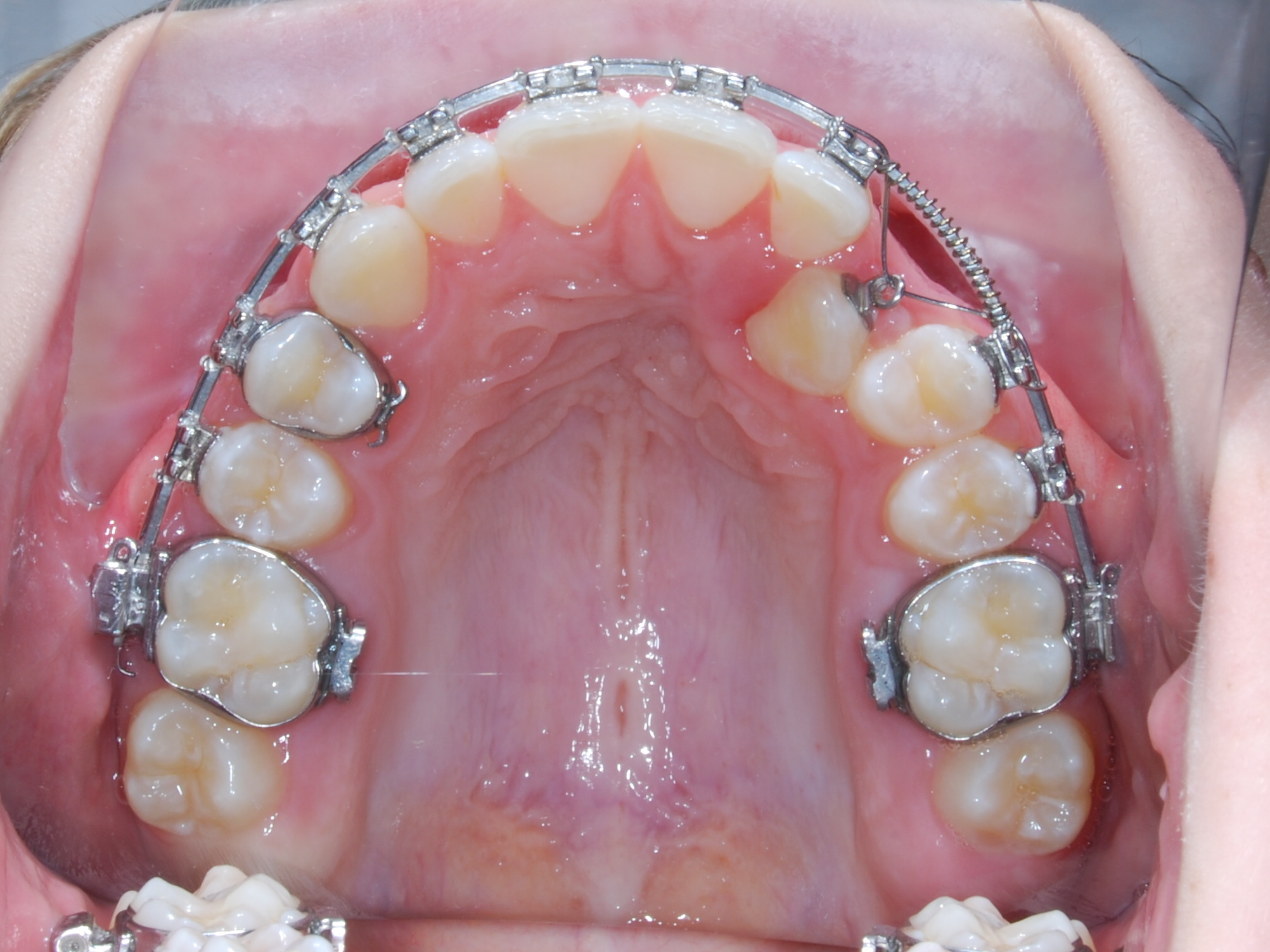 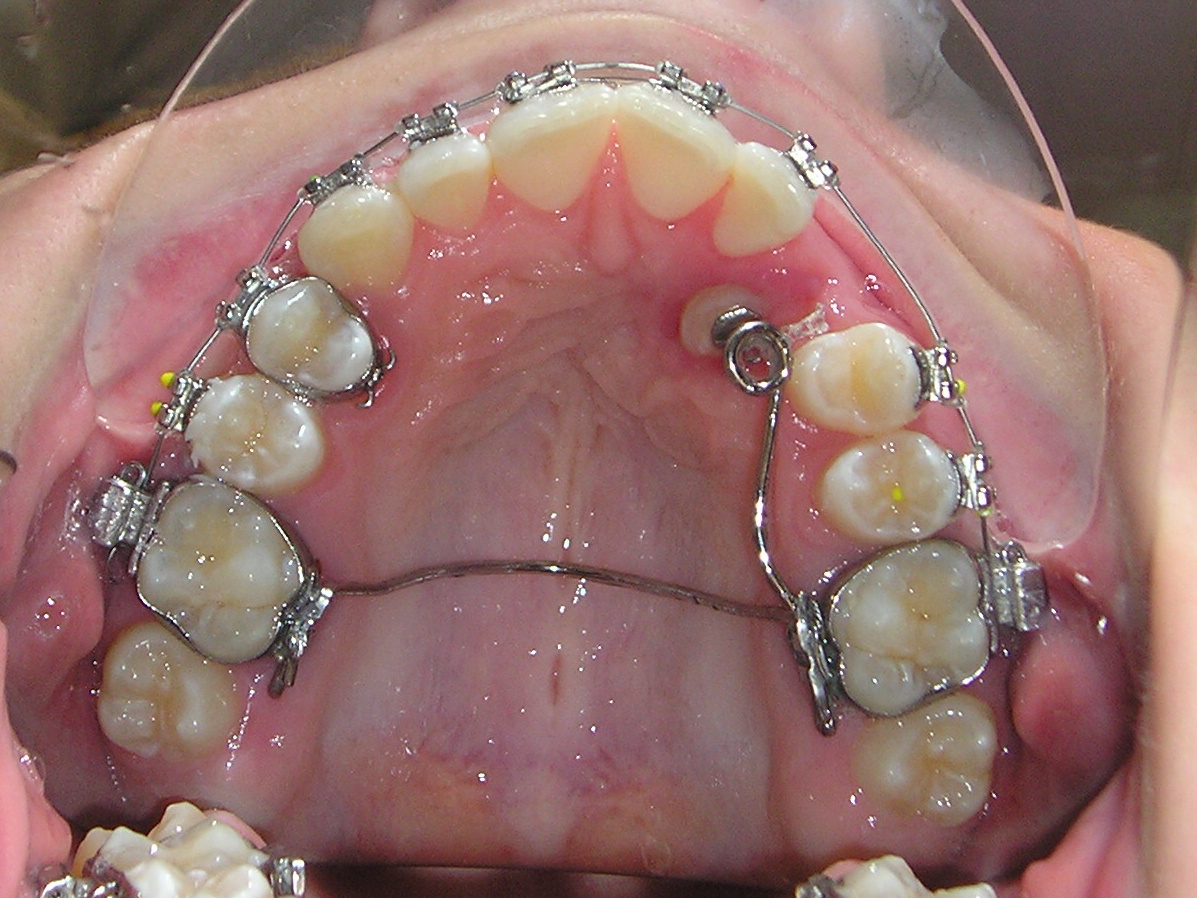 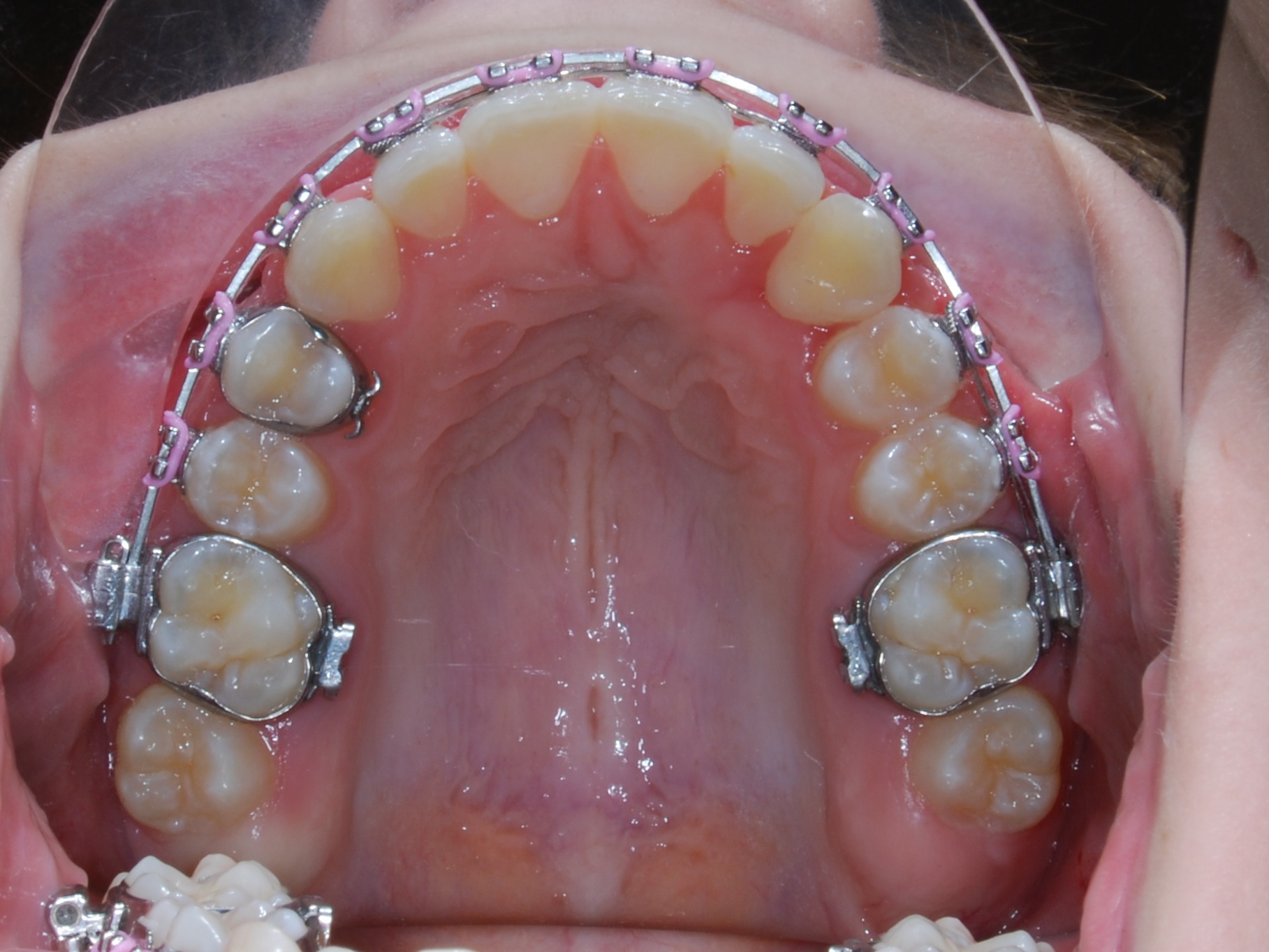 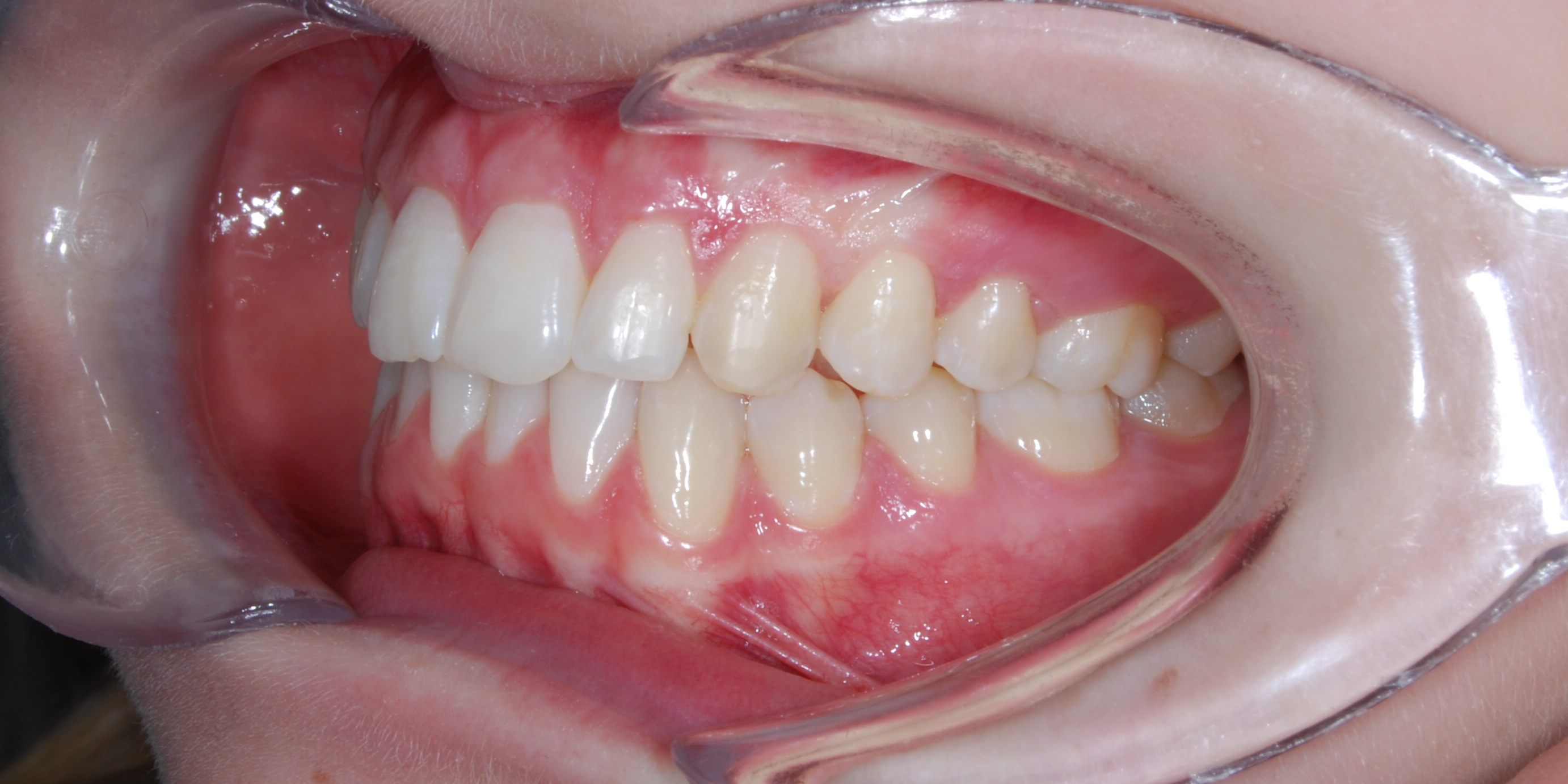 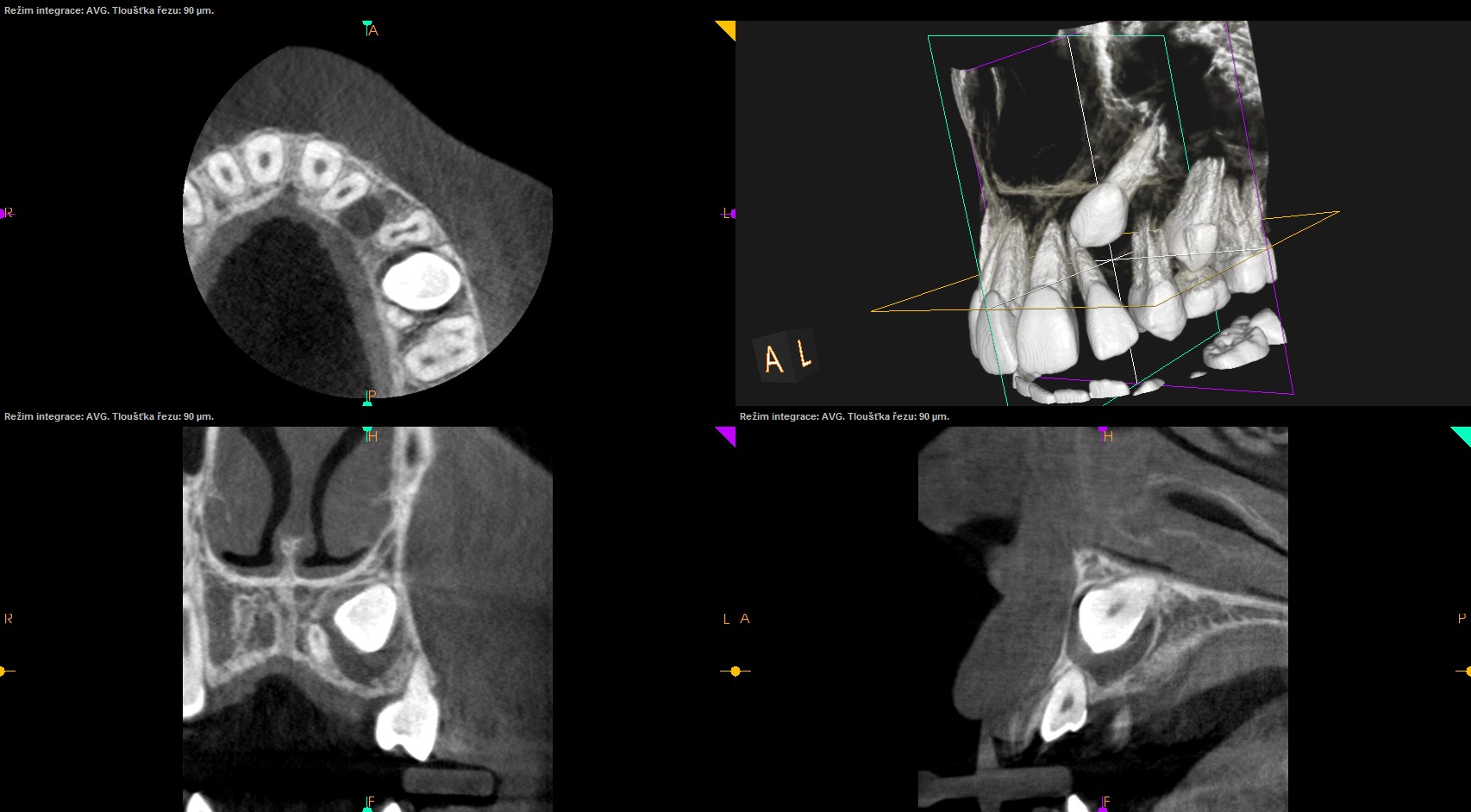 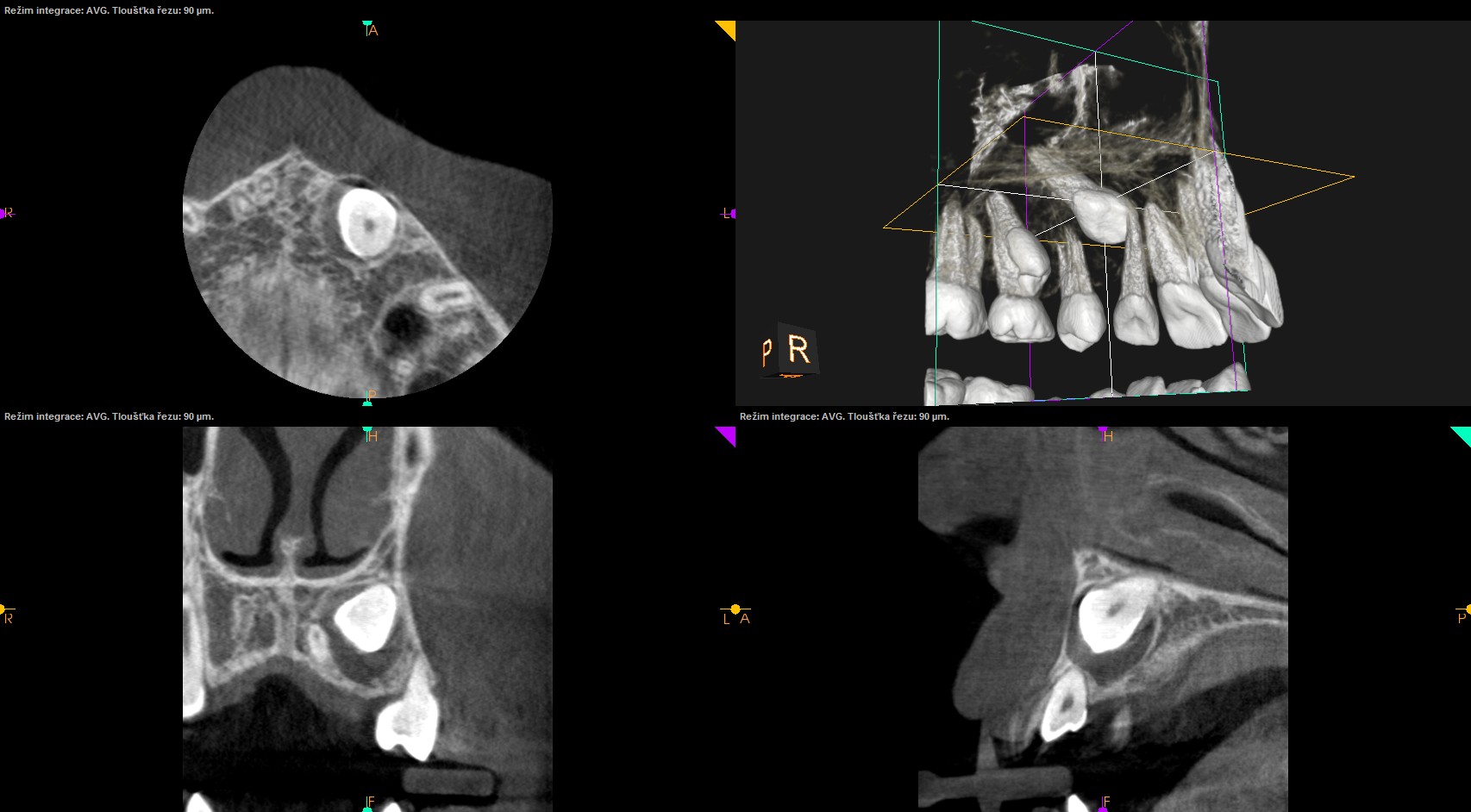 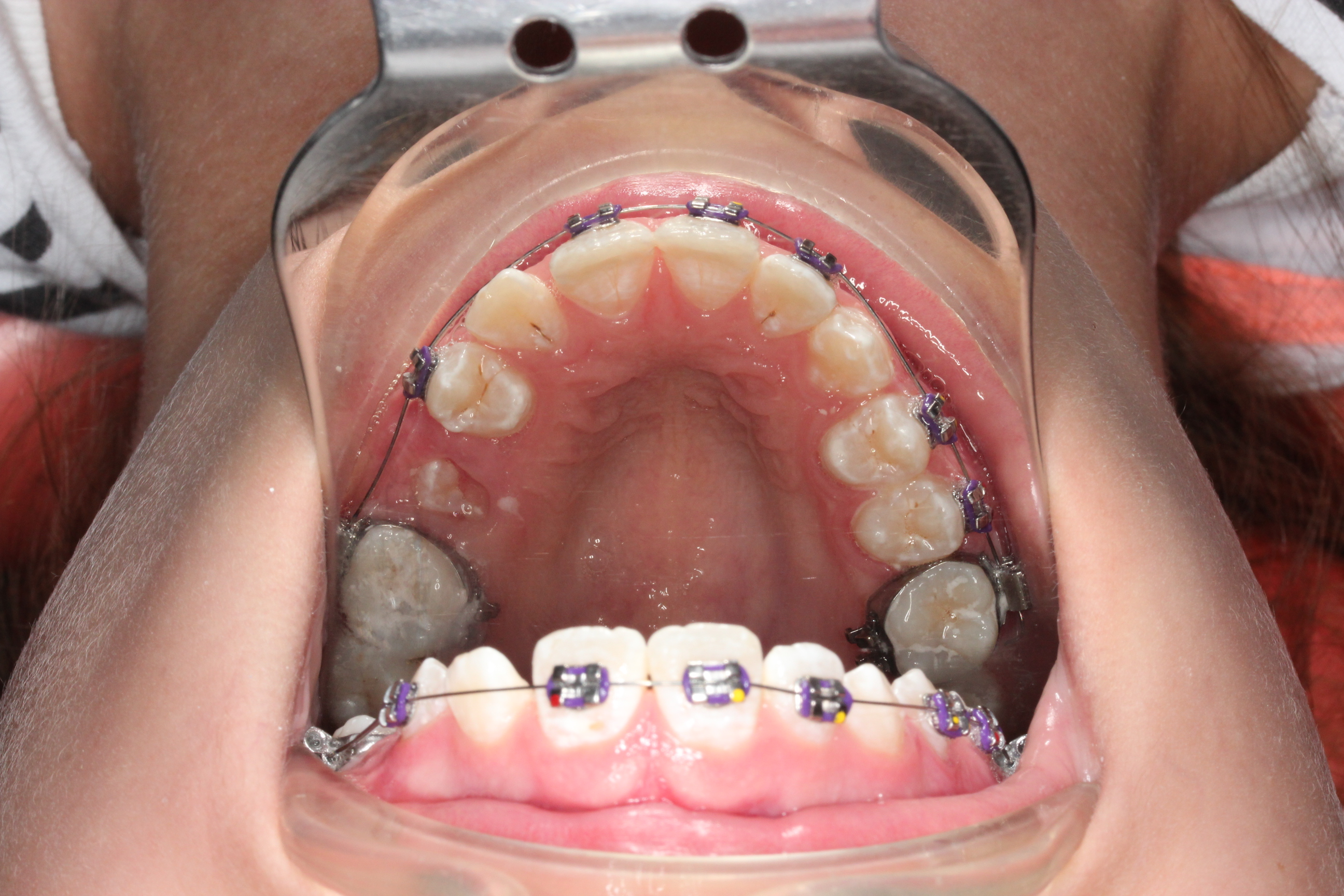 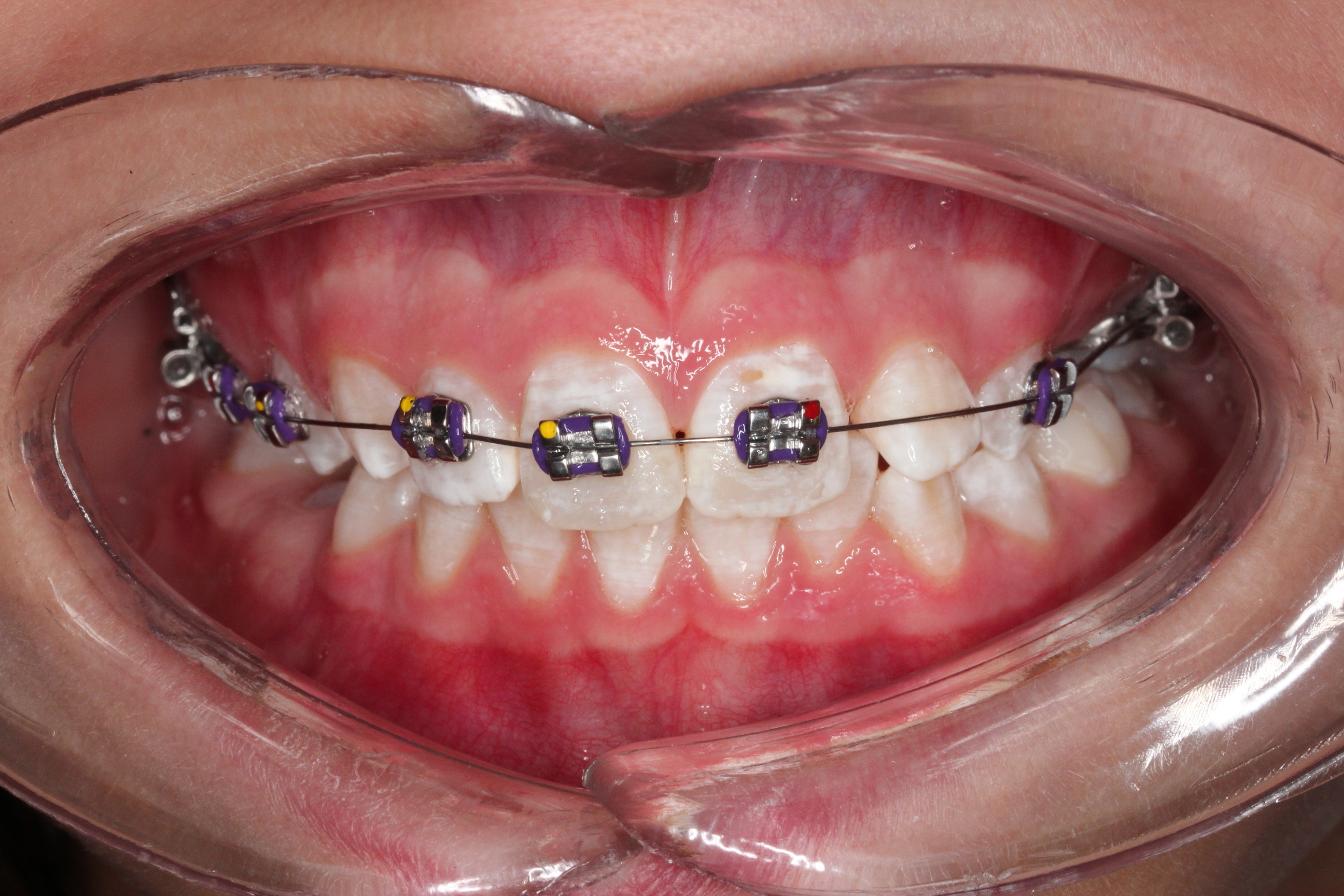 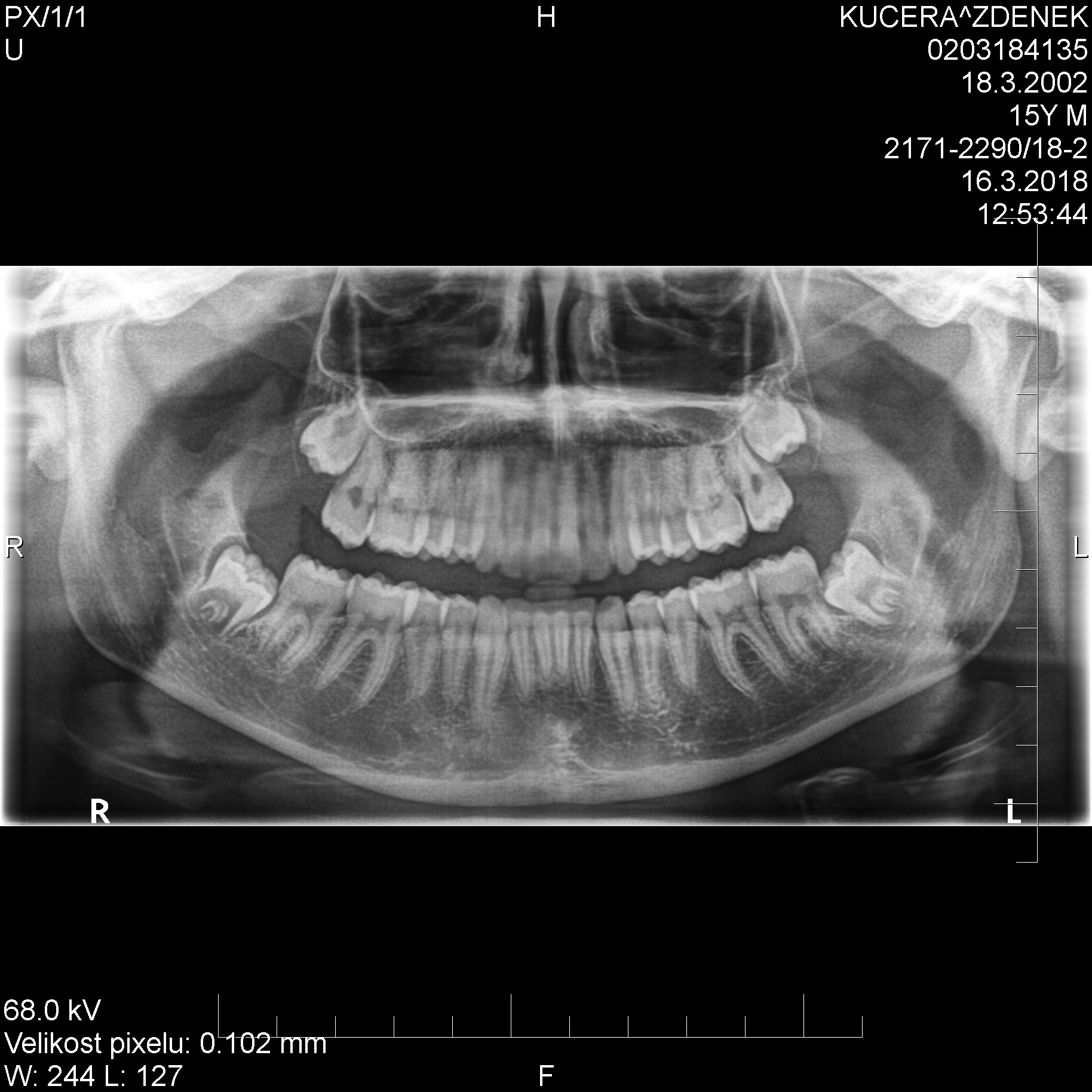 Význam léčby
ÚRAZY ZUBŮ
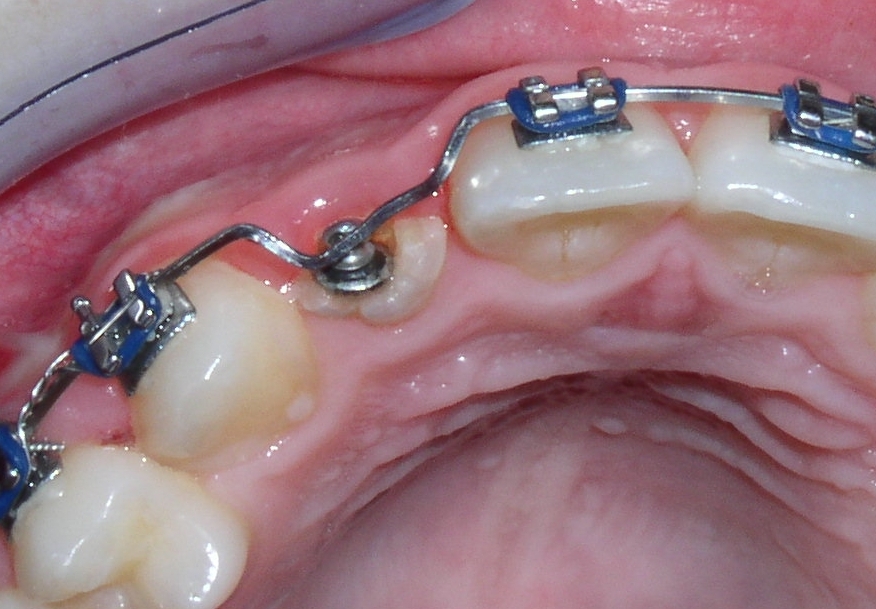 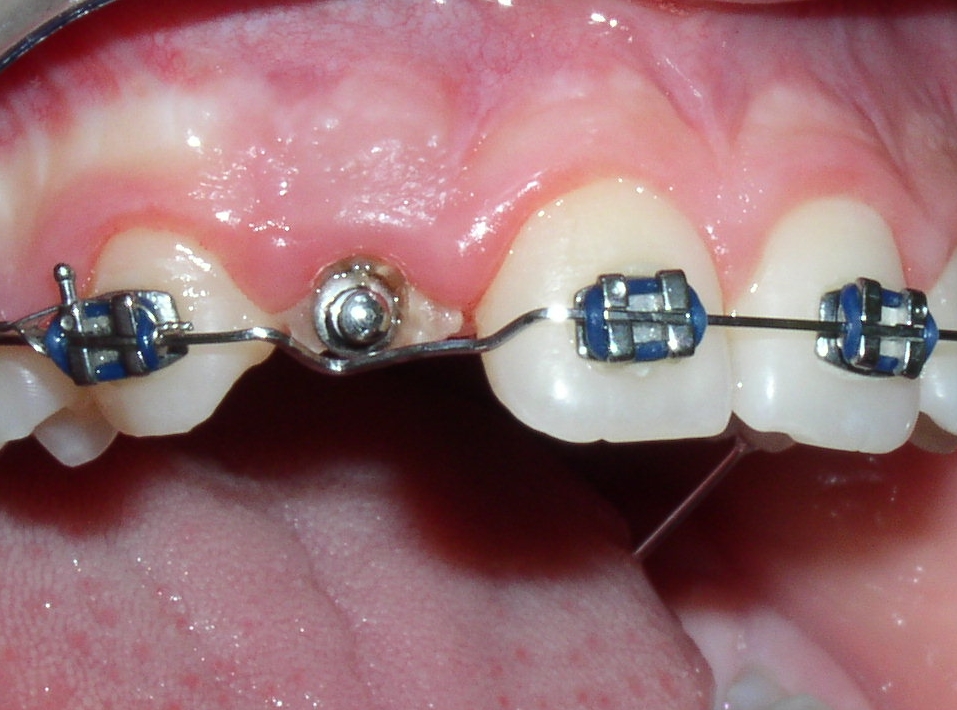 Význam léčby
PŘEDPROTETICKÁ PŘÍPRAVA - nezaložené zuby
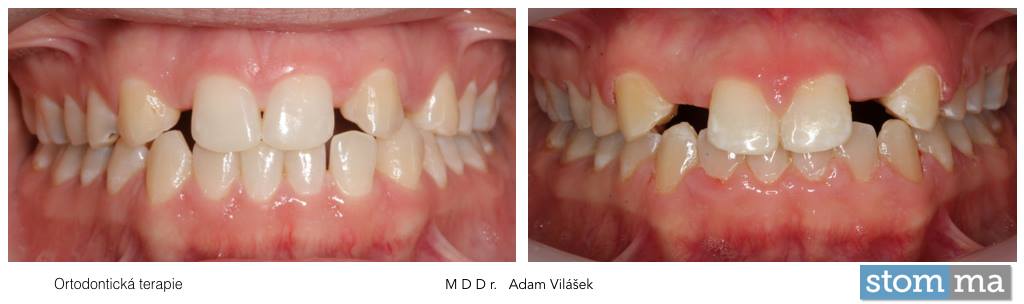 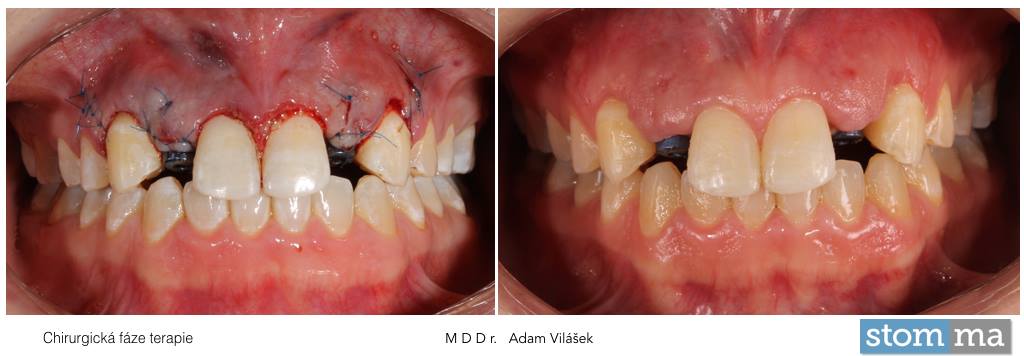 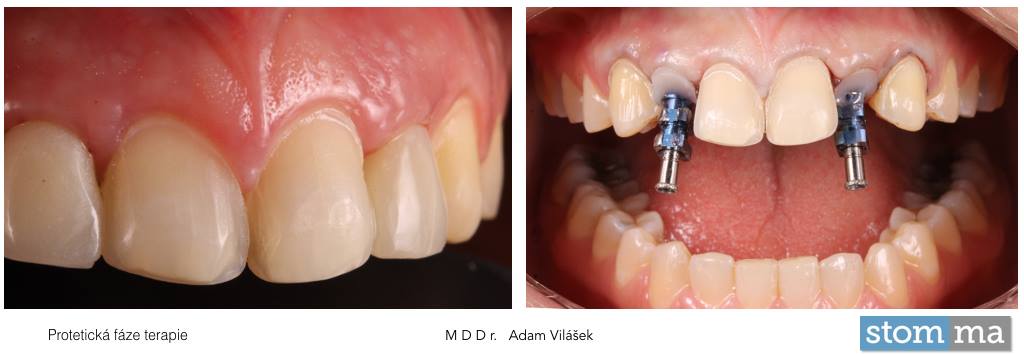 Význam léčby
PŘEDPROTETICKÁ PŘÍPRAVA - nezaložené zuby
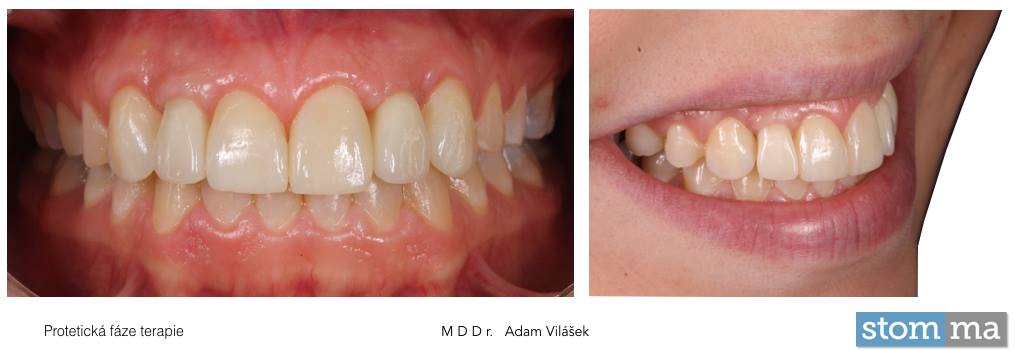 Význam léčby
PŘEDPROTETICKÁ PŘÍPRAVA - pacient s rozštěpem
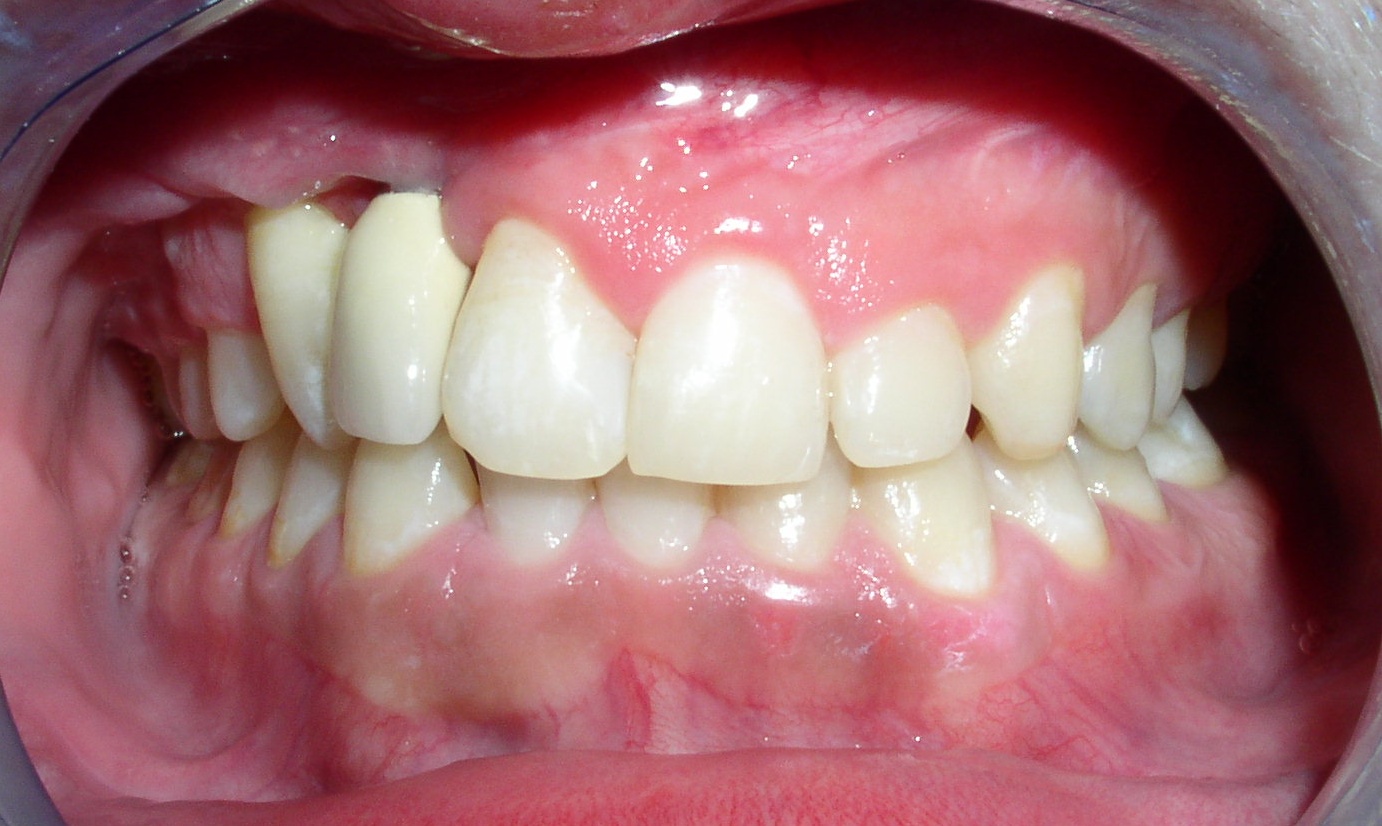 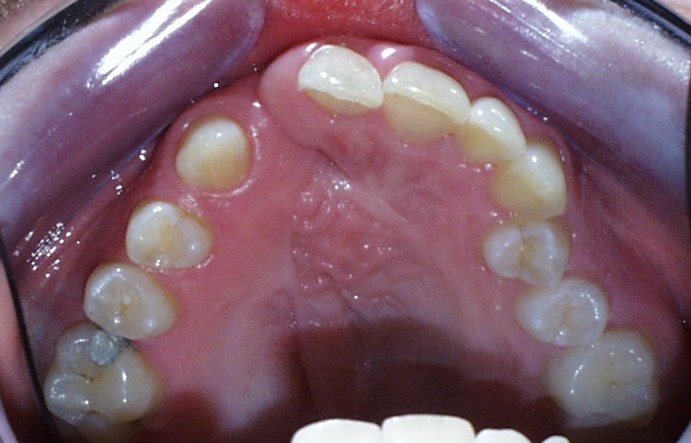 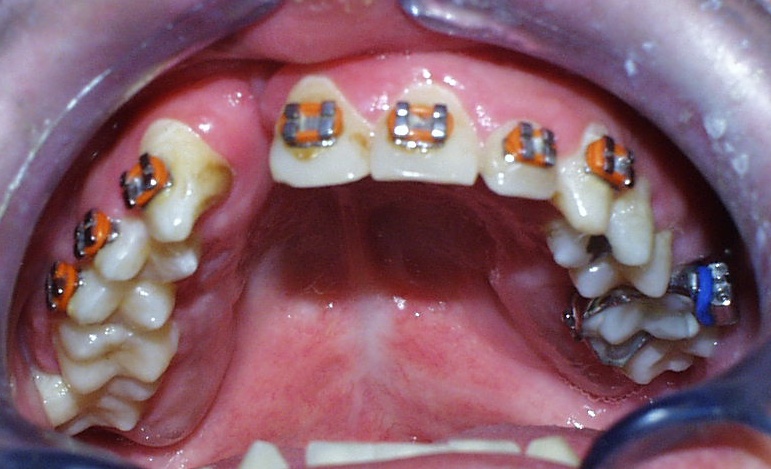 Význam léčby
OSTRANĚNÍ NÁSLEDKŮ PARODONTOLOGICKÉHO ONEMOCNĚNÍ
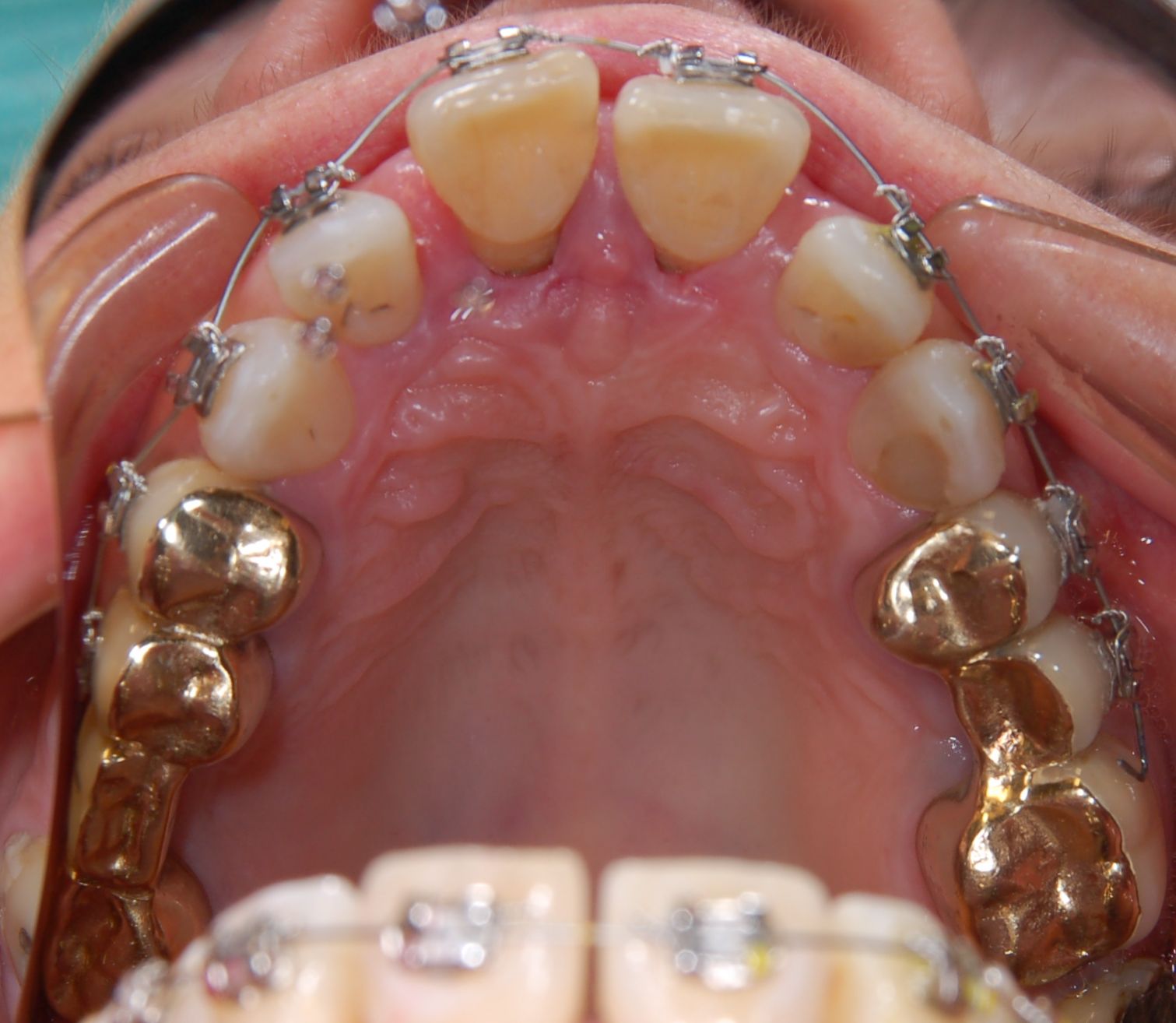 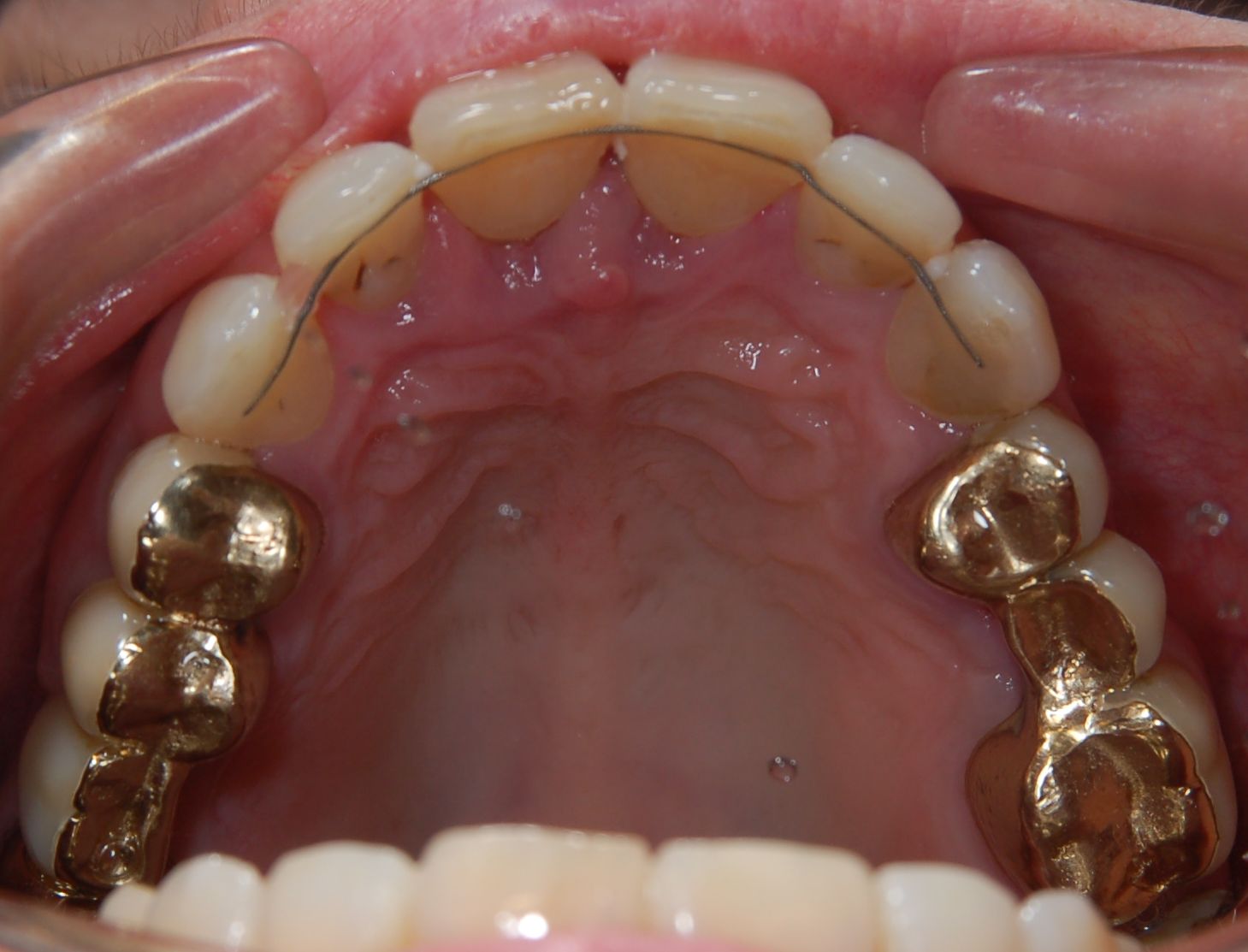 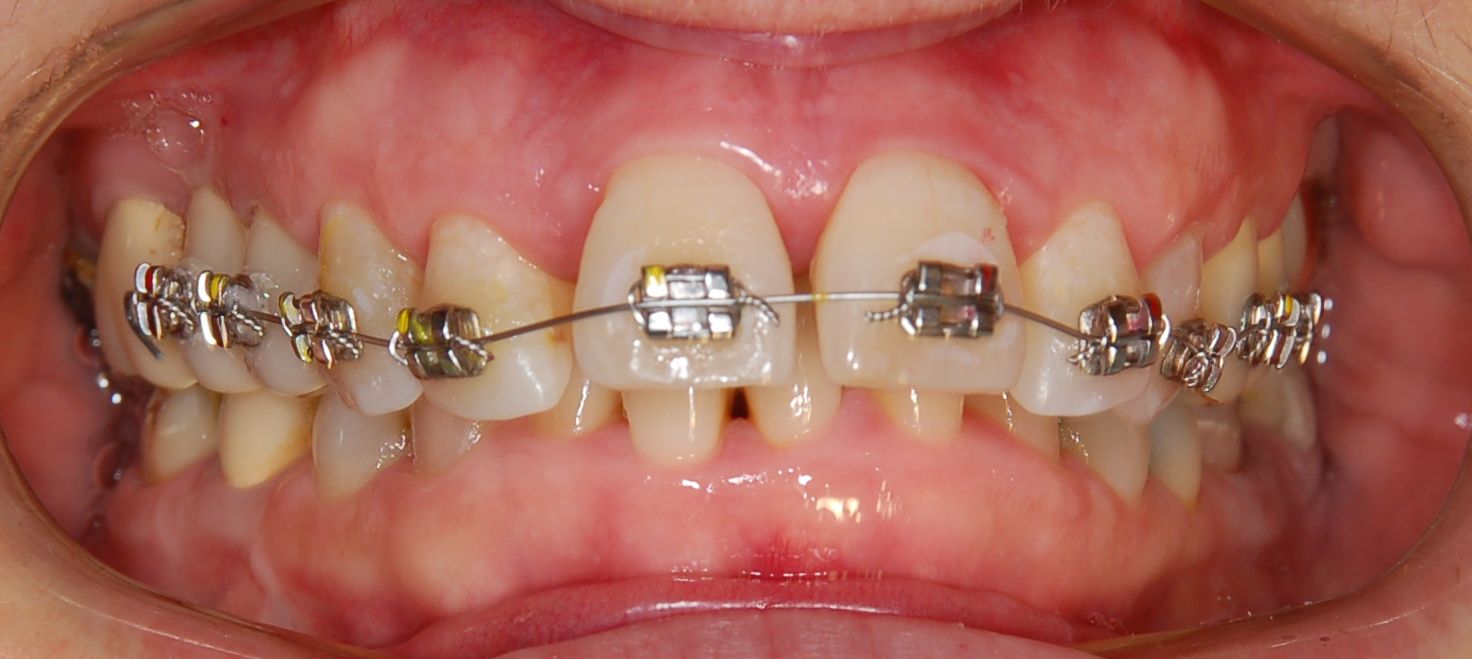 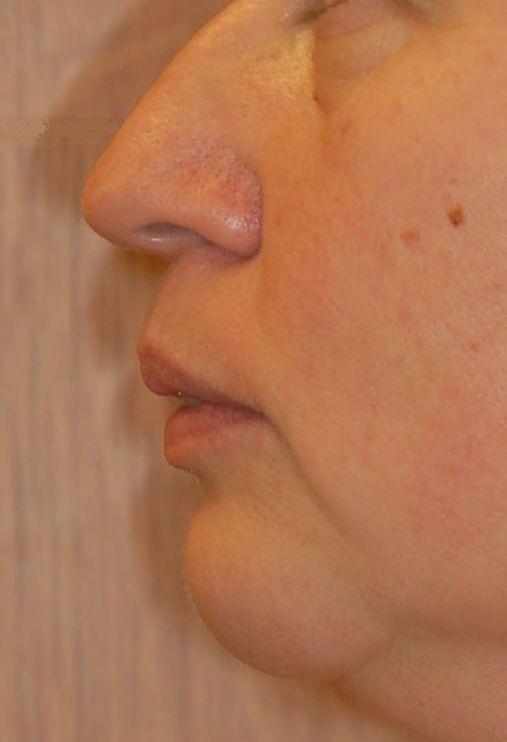 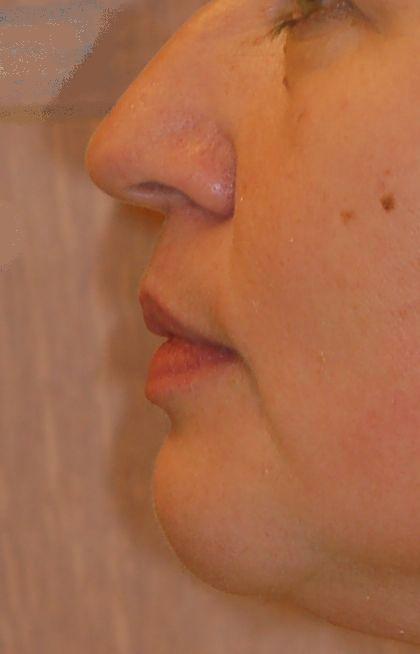 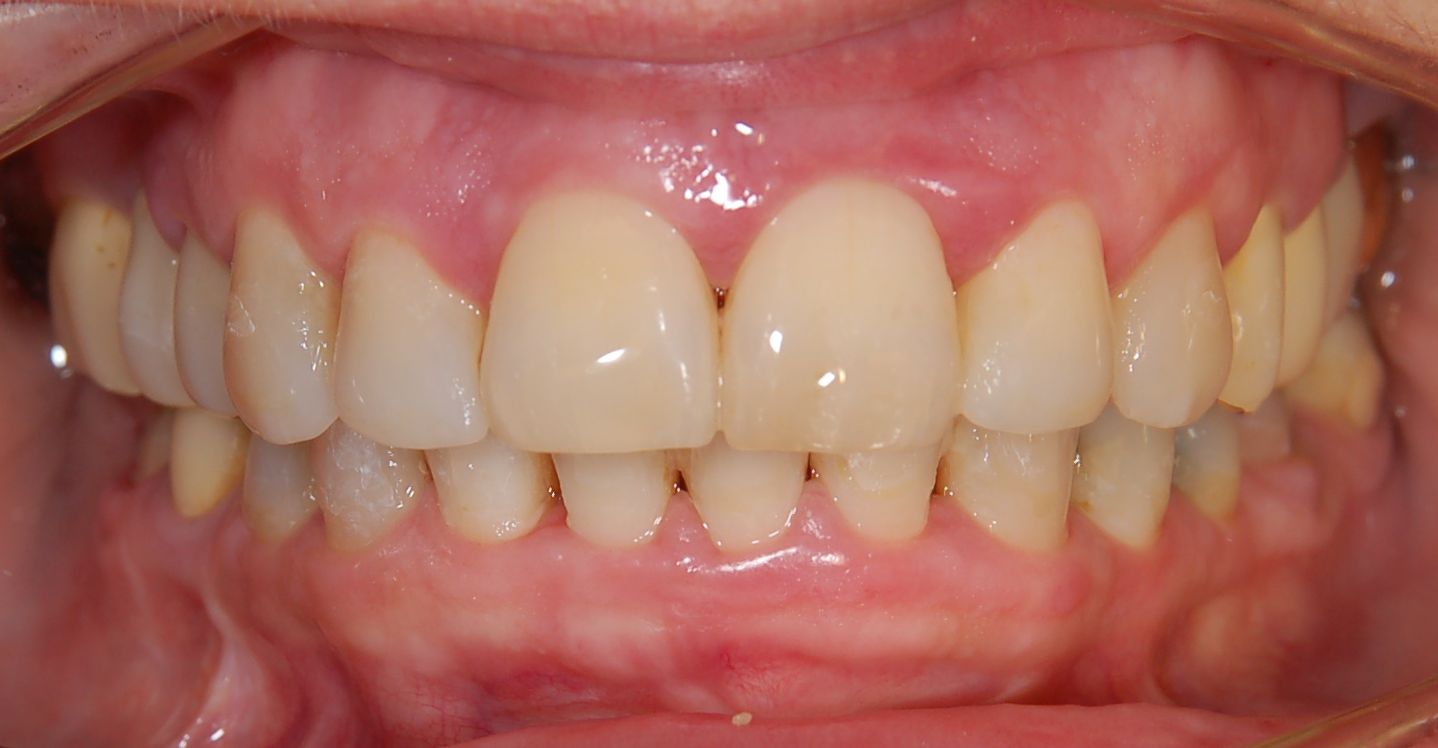 Význam léčby
PROBLÉMY S ČELISTNÍM KLOUBEM
 bolest před ušním boltcem
 vystřelující do dolní čelisti, spánku, oka
 doprovázeno lupáním, omezení otvírní úst, uchylování do strany
 nákusná dlaha v DČ, klidový režim
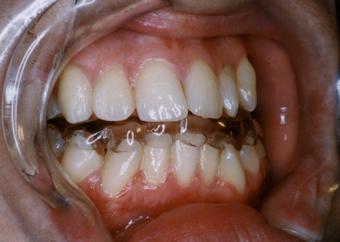 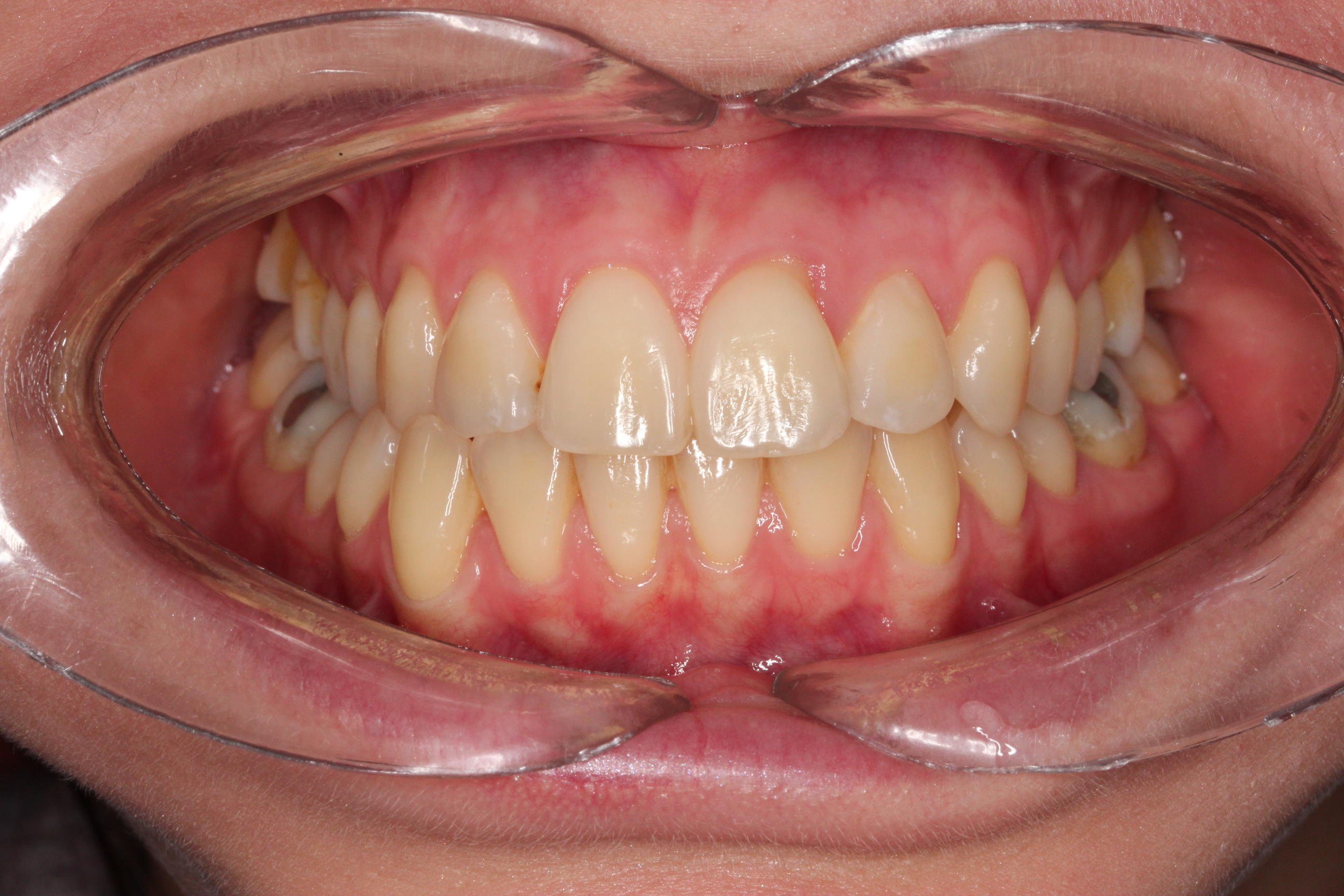 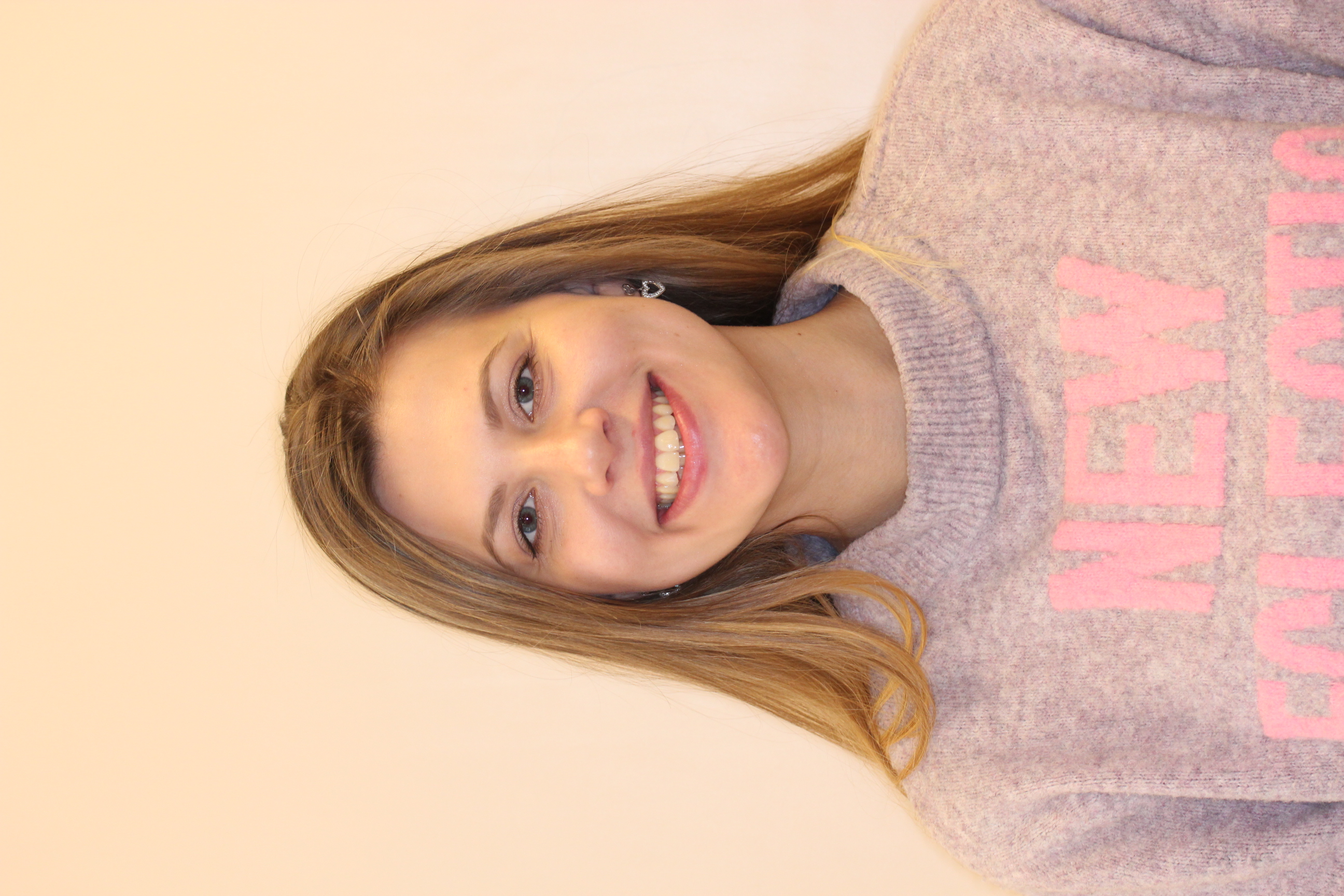 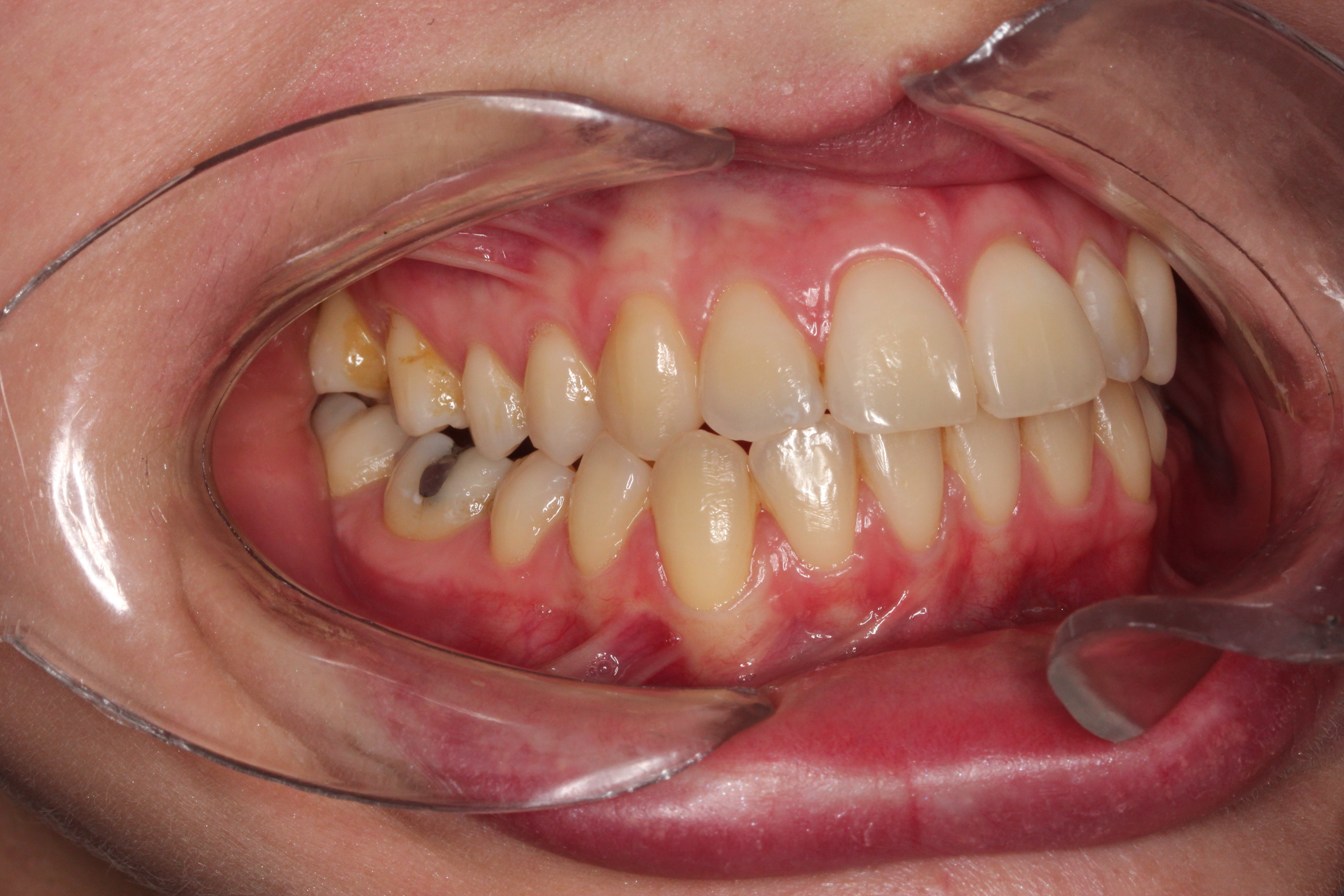 Rozdělení ortodontických anomálií
Anomálie velikosti, počtu a tvaru zubů
Anomálie postavení zubů
Anomálie zubních skupin
Anomálie vztahu zubních oblouků (okluzní diagnostika)
Skeletální diagnostika
1. Anomálie velikosti zubů
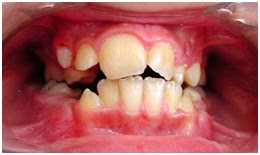 makrodoncie – nadměrná velikosti zubů
 mikrodoncie – malá velikost zubů

 stěsnání
 mezerovitý chrup
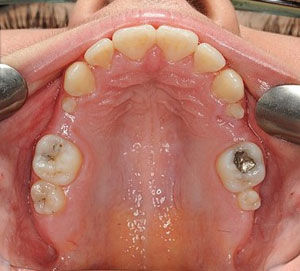 1. Anomálie Tvaru zubů
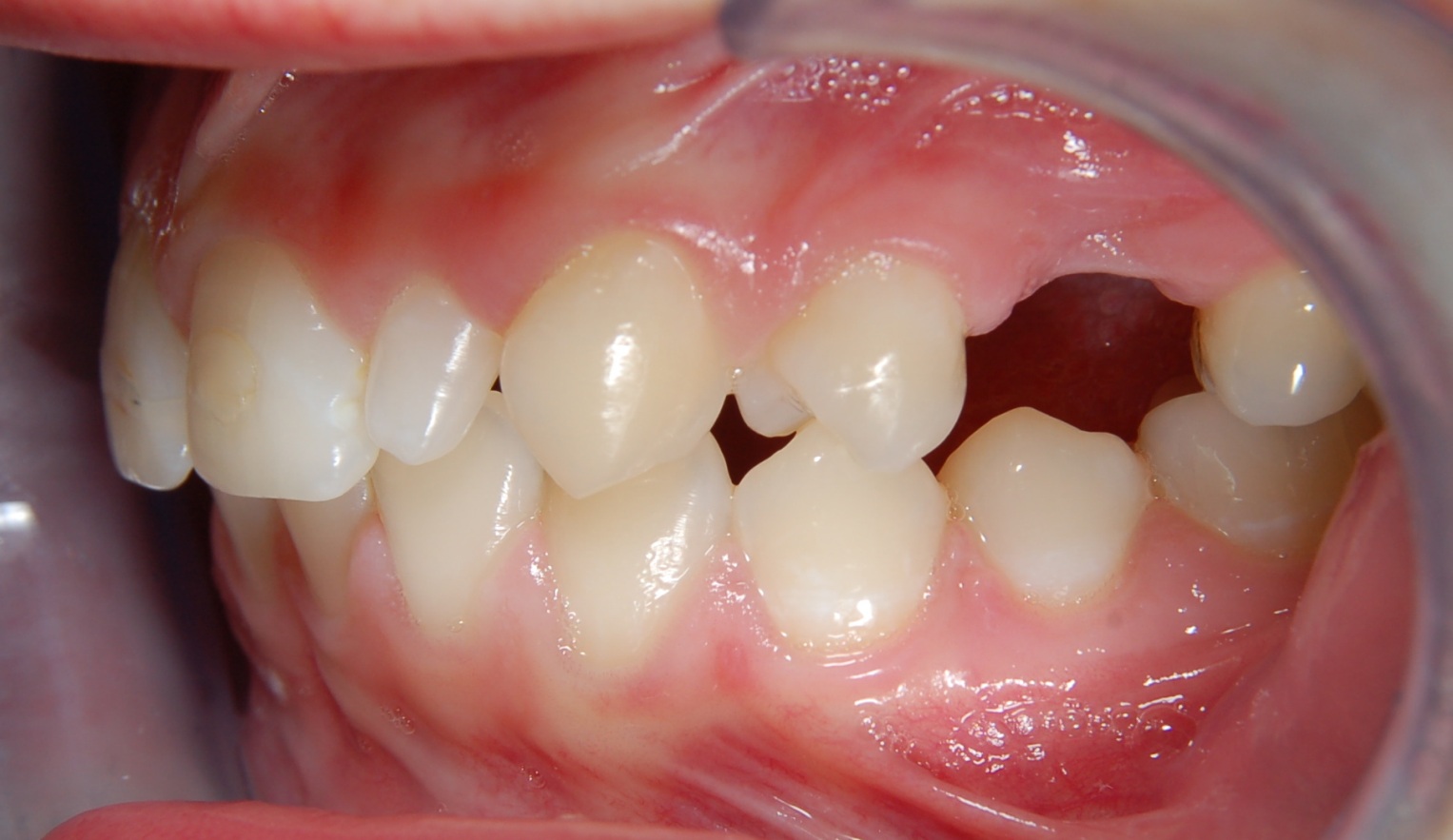 čípkovitý laterální řezák
 srostlice
 dens in dente
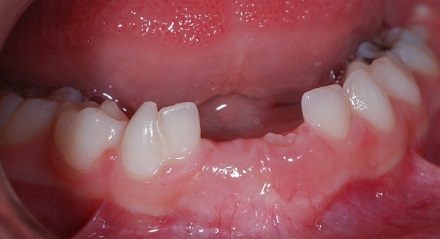 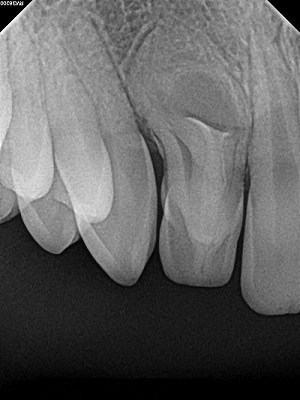 1. Anomálie počtu zubů
hypodoncie – snížení počtu zubních zárodků
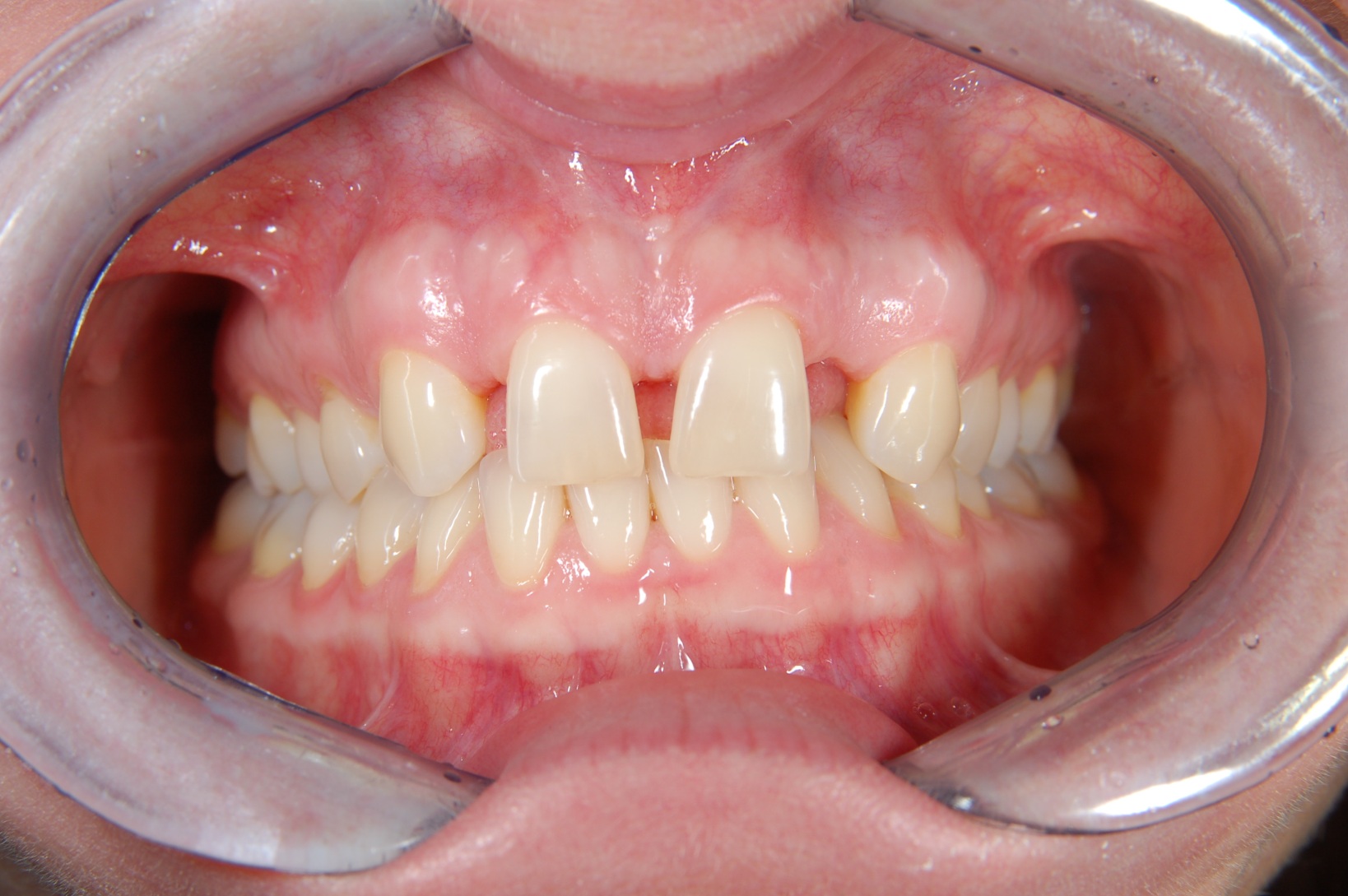 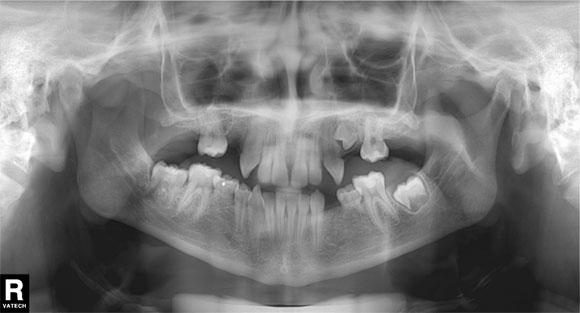 1. Anomálie počtu zubů
hyperdoncie – zvýšený počet zubů (přespočetné)
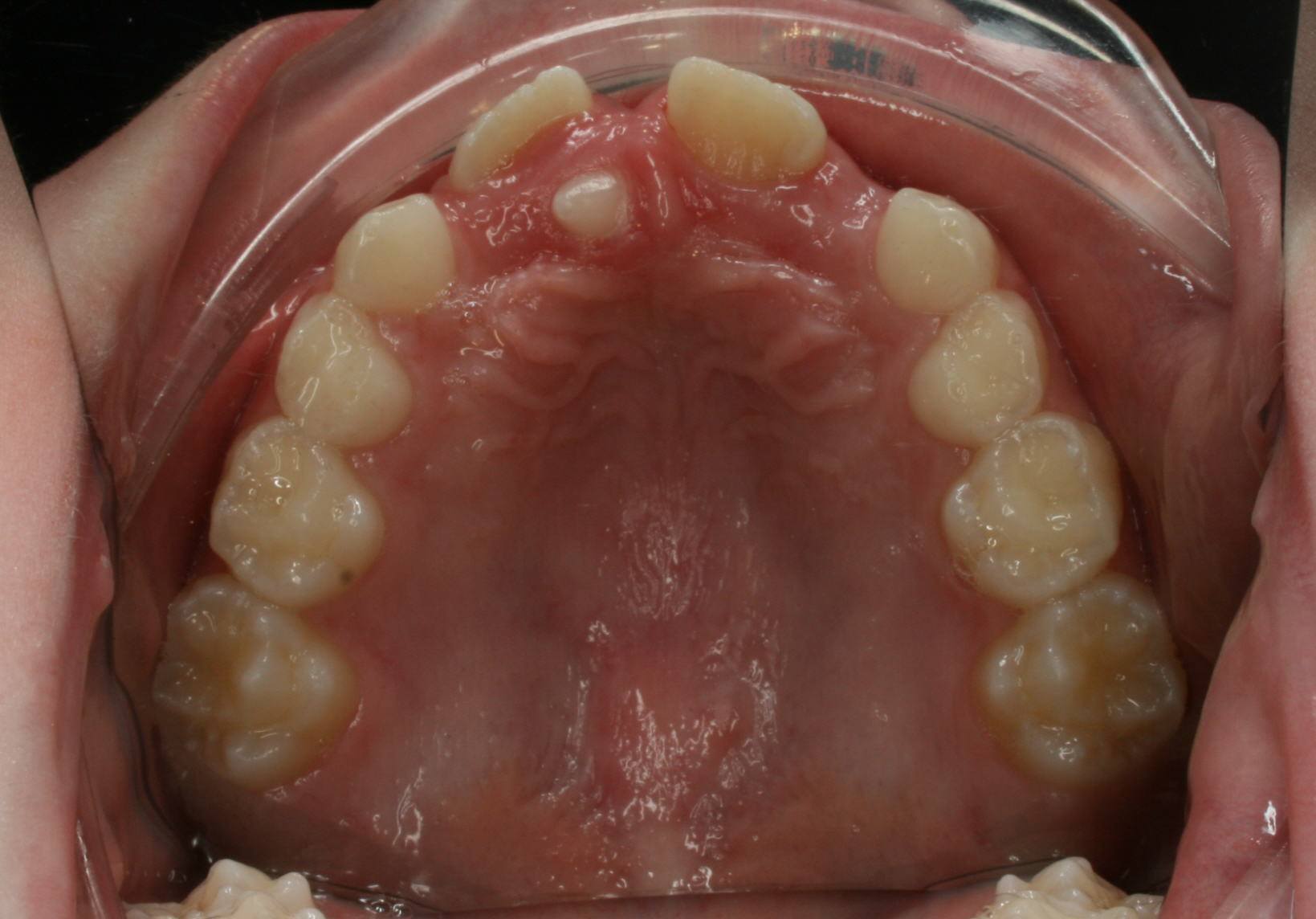 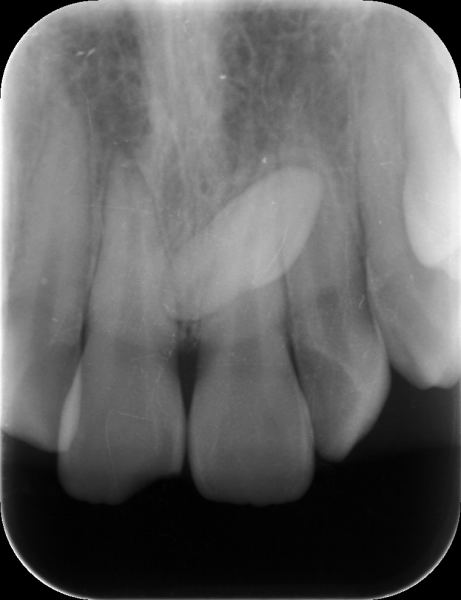 2. Anomálie postavení zubů
inklinace - sklon zubu
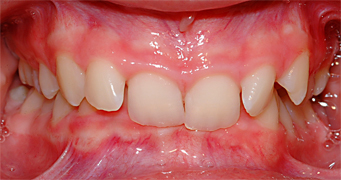 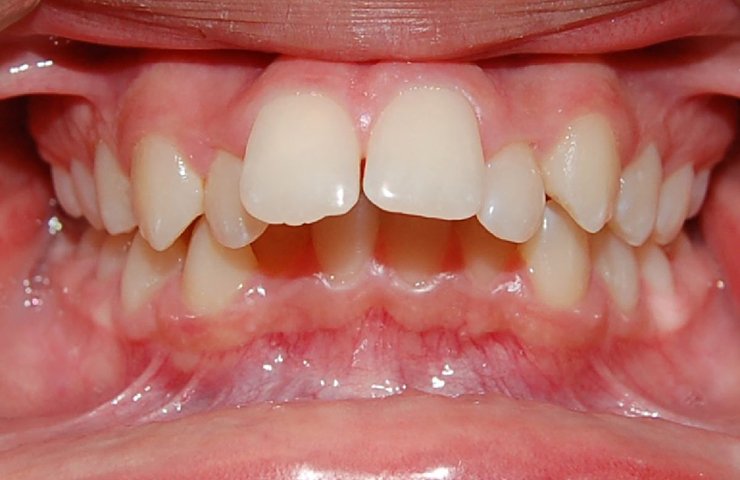 2. Anomálie postavení zubů
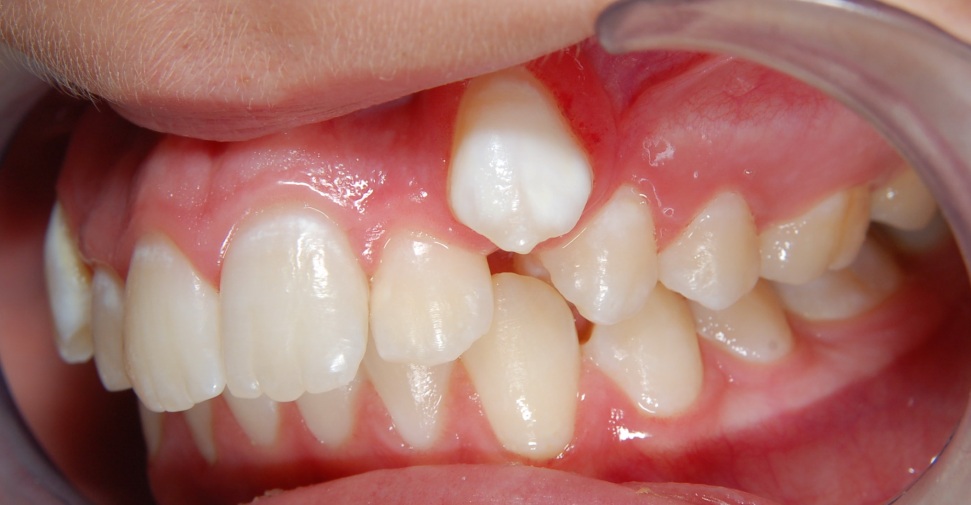 anomální erupce – korunka prořezala mimo zubní řadu
 vestibulární
 palatinální
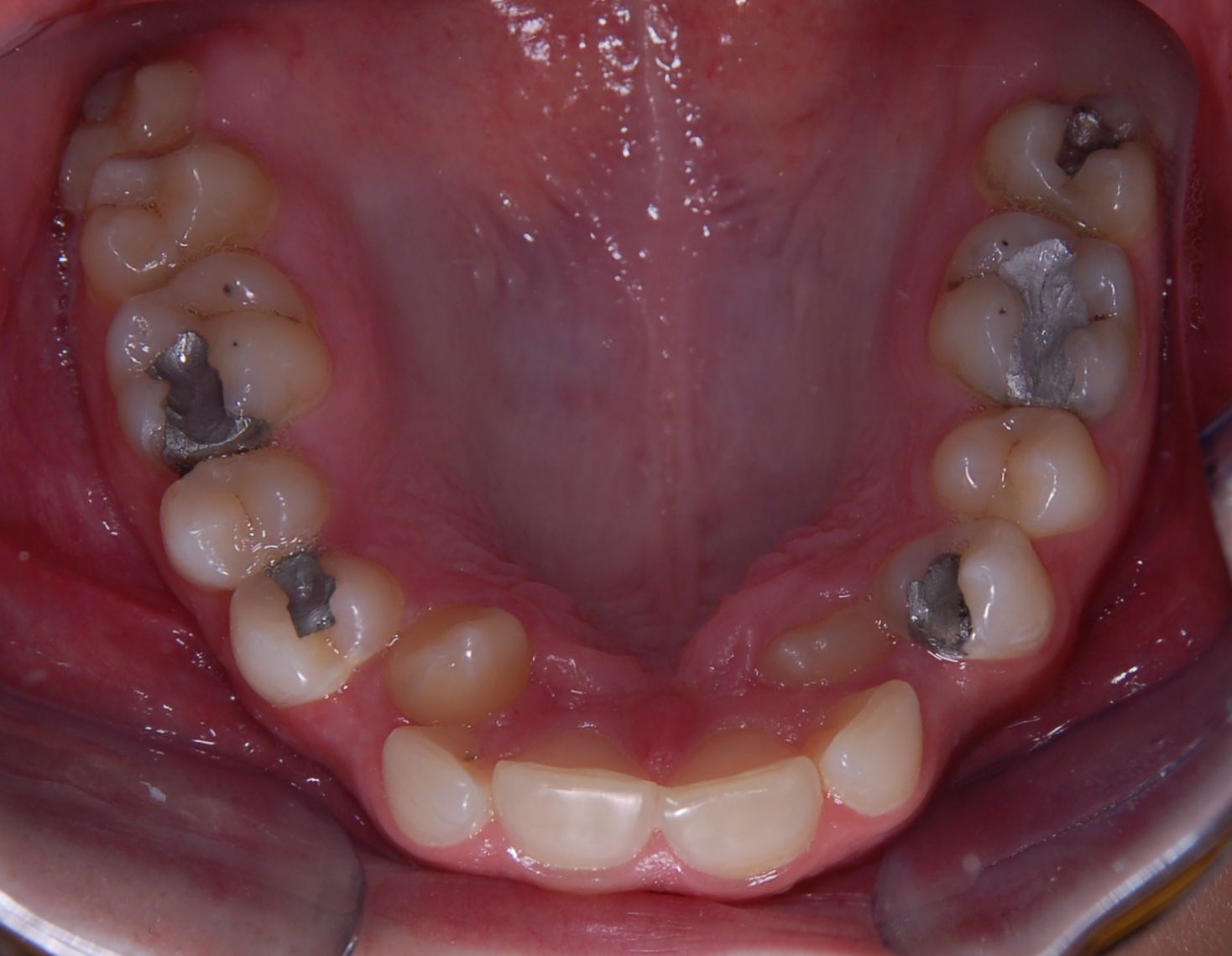 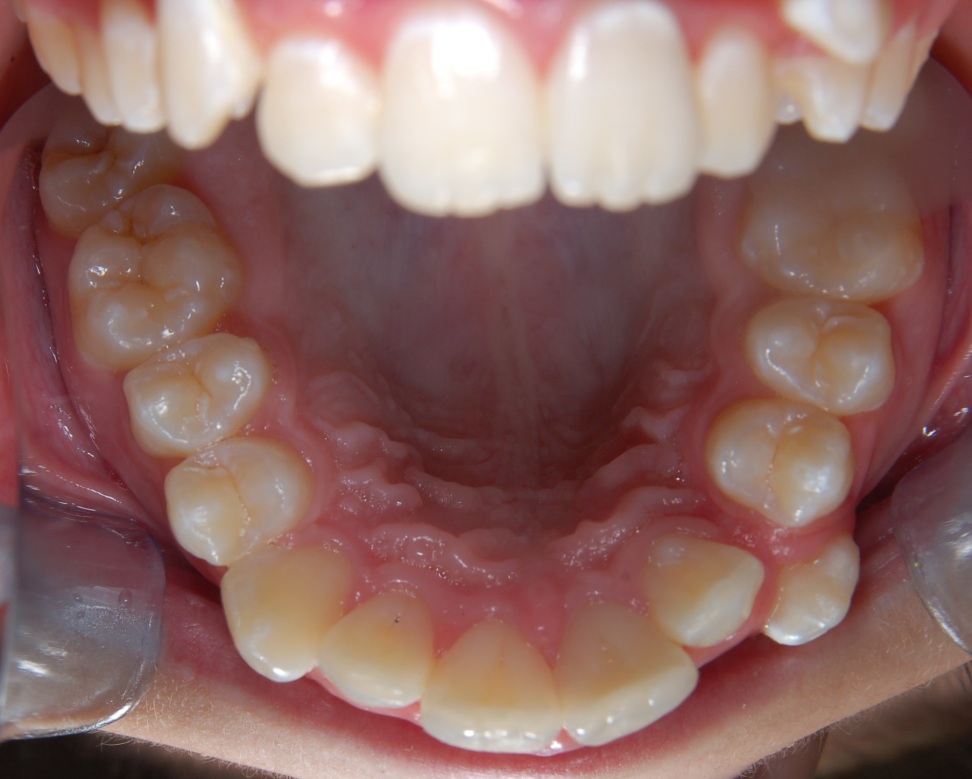 2. Anomálie postavení zubů
posun zubu – celý zub umístěn mimo své pravidelné postavení
 mesiální
 distální
 vestibulární
 orální 

 obvykle kombinován se sklonem
2. Anomálie postavení zubů
rotace – otočení zubu kolem své podélné osy
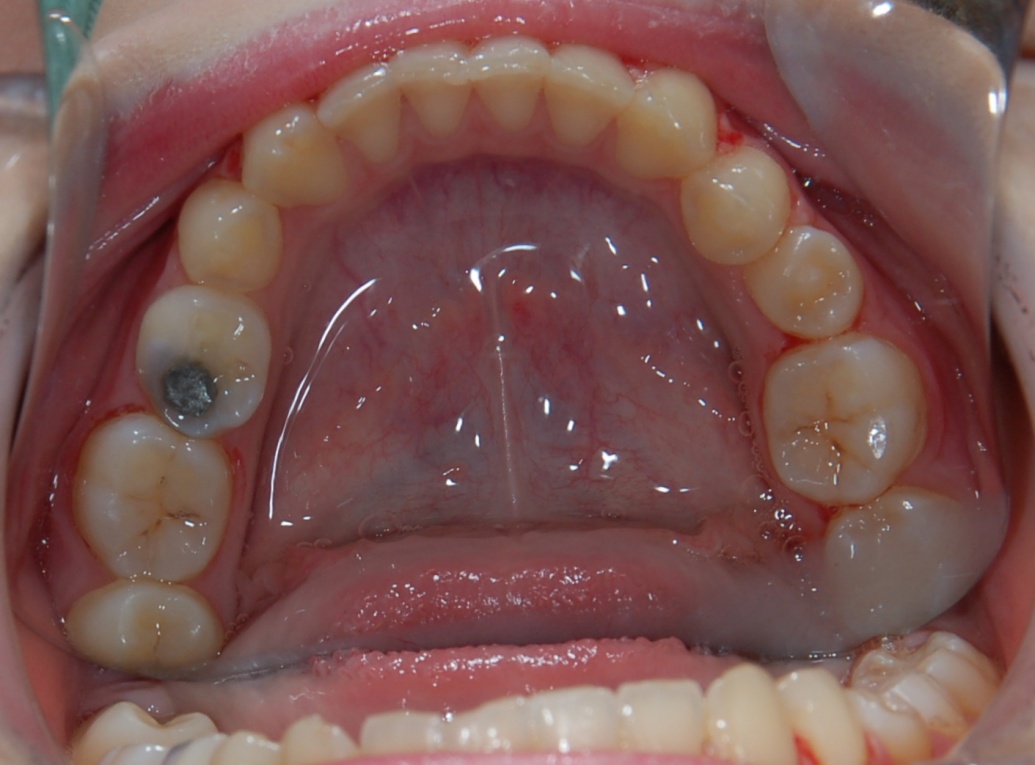 2. Anomálie postavení zubů
transpozice – výměna pořadí   zubů v zubním oblouku
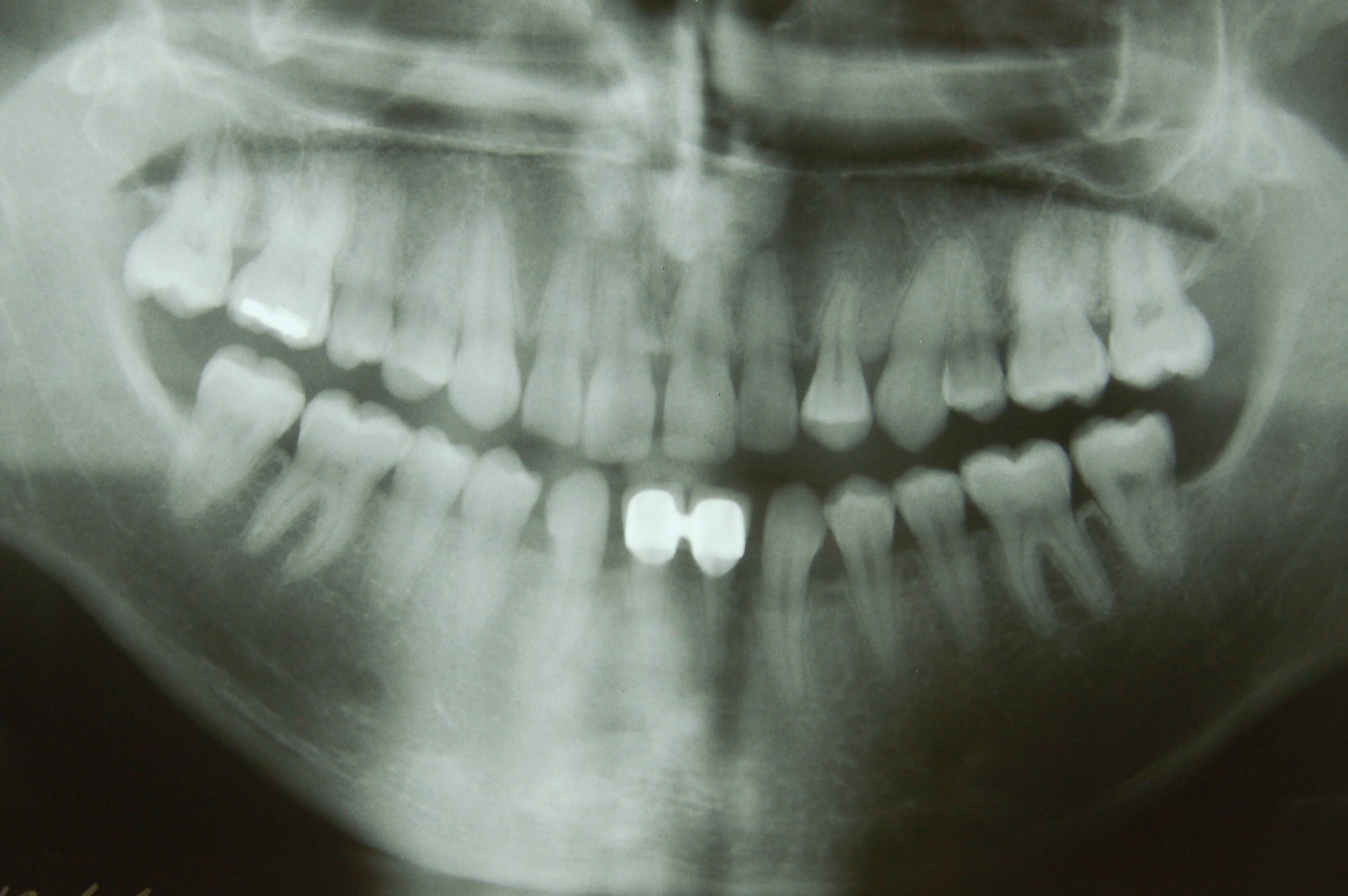 2. Anomálie postavení zubů
supraokluze - zub přesahuje okluzní rovinu
 infraokluze – prořezaný zub nedosahuje okluzní rovinu
 retence – zub, který neprořezal do dutiny ústní po fyziologickém  období jeho prořezání jeho kořen je již zcela vytvořen
 semiretence – korunka zubu není kryta kostí, pouze sliznicí
 impaktace – zub neprořezal pro překážku (např. přepočetný zub)
2. Anomálie postavení zubů
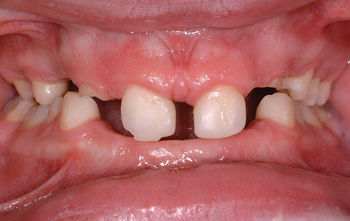 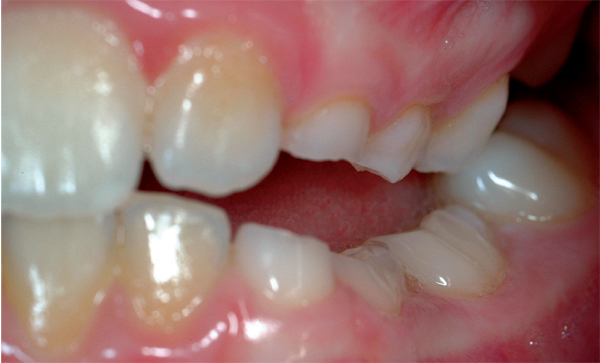 2. Anomálie postavení zubů
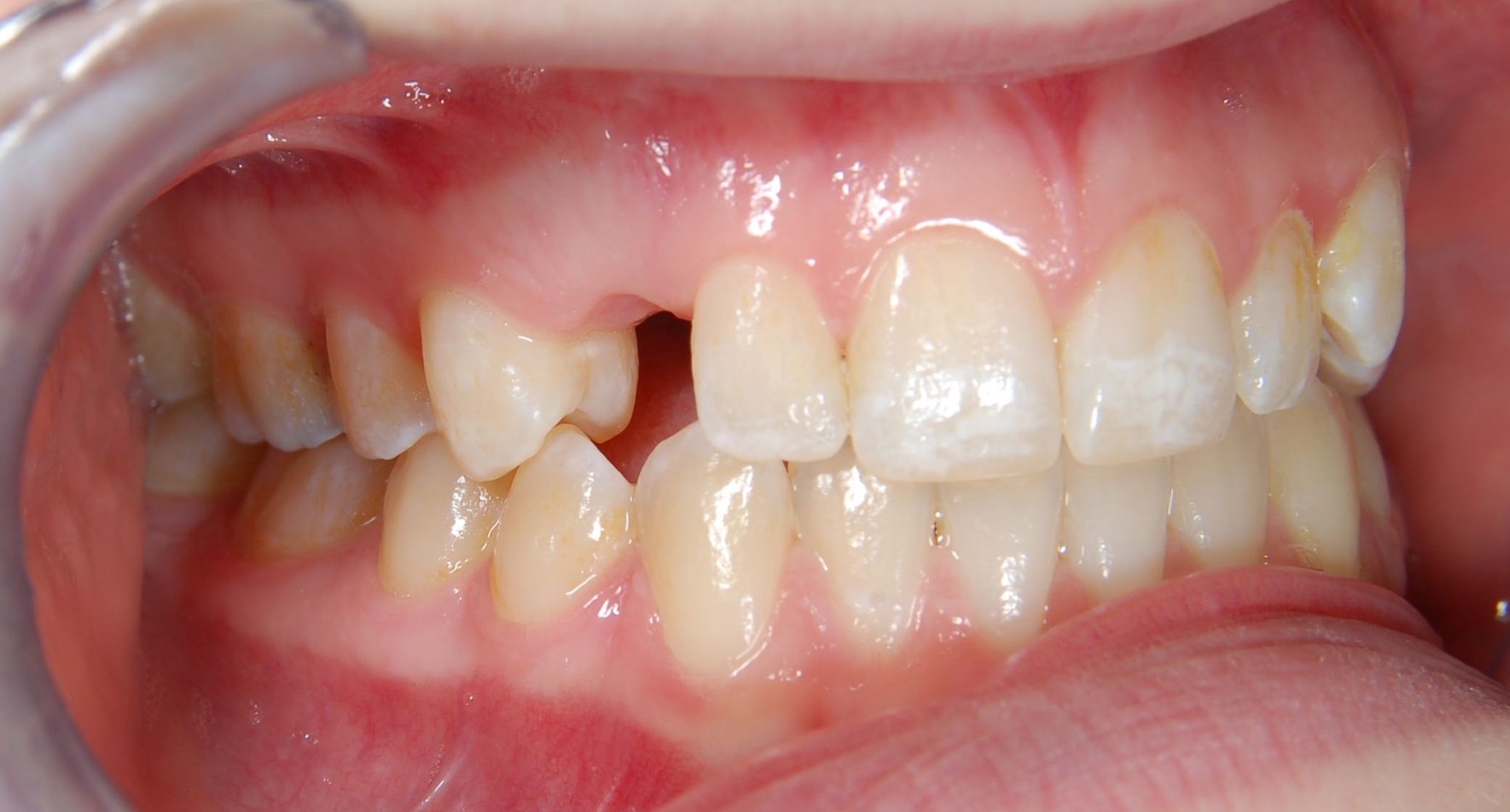 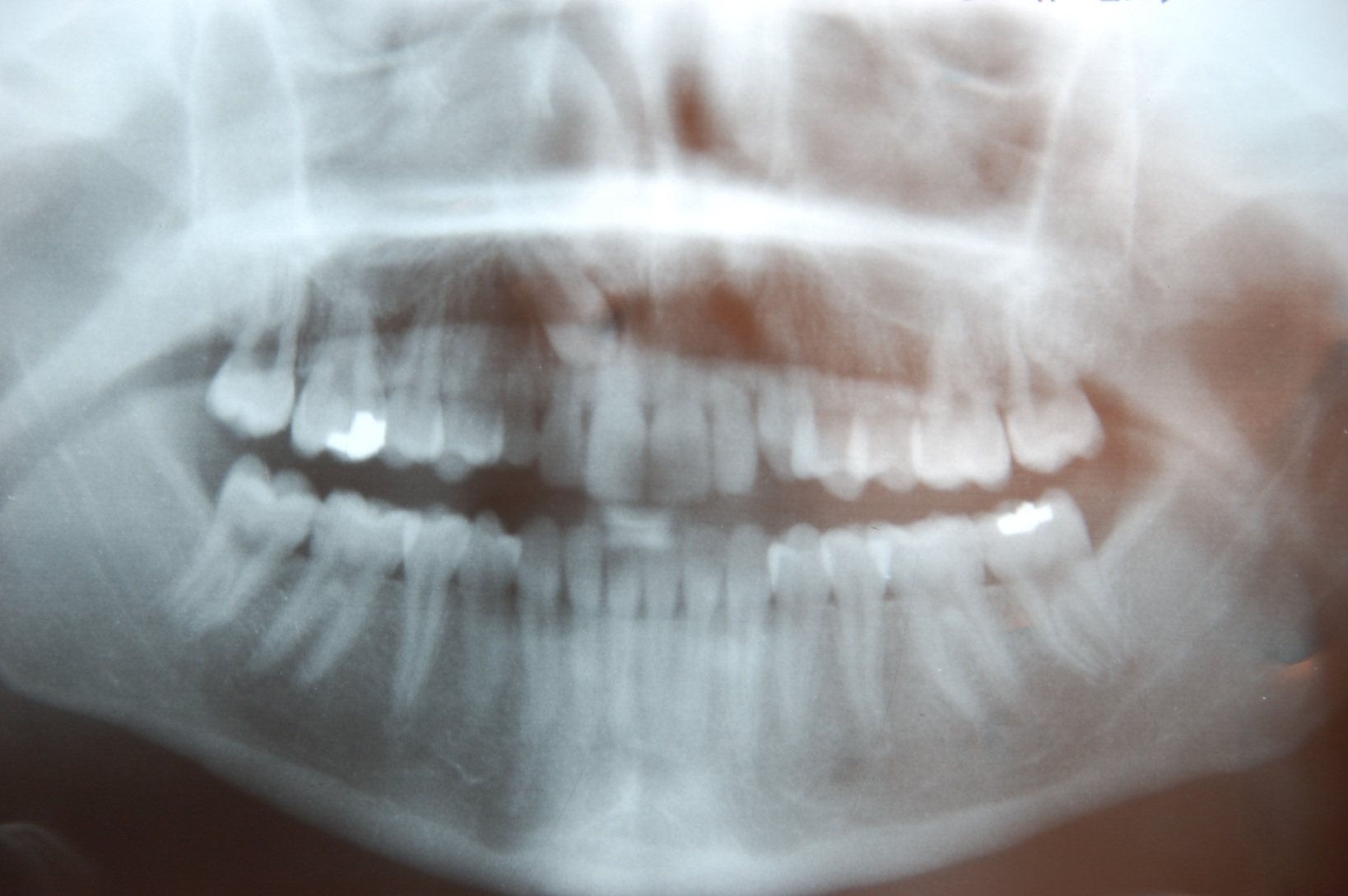 2. Anomálie postavení zubů
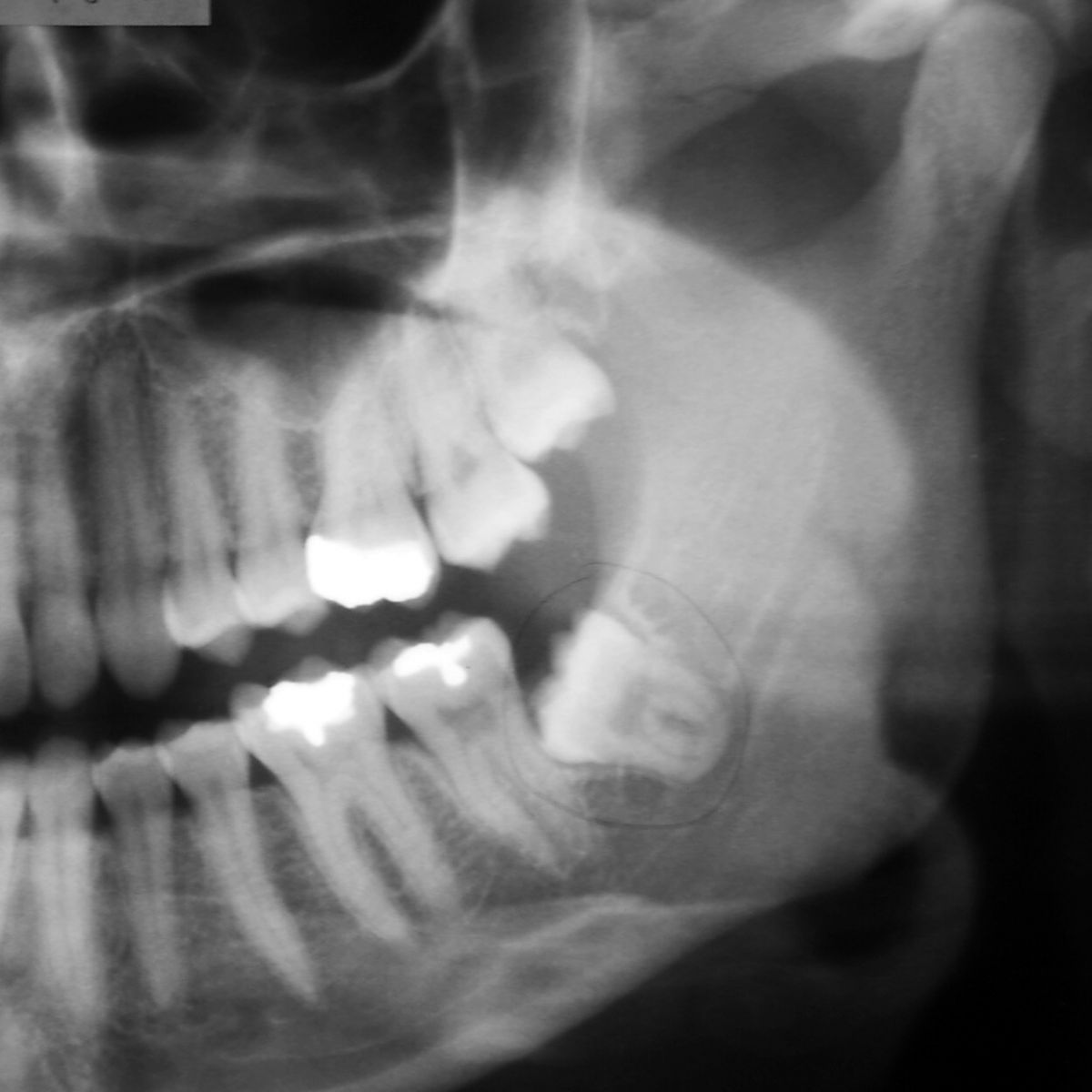 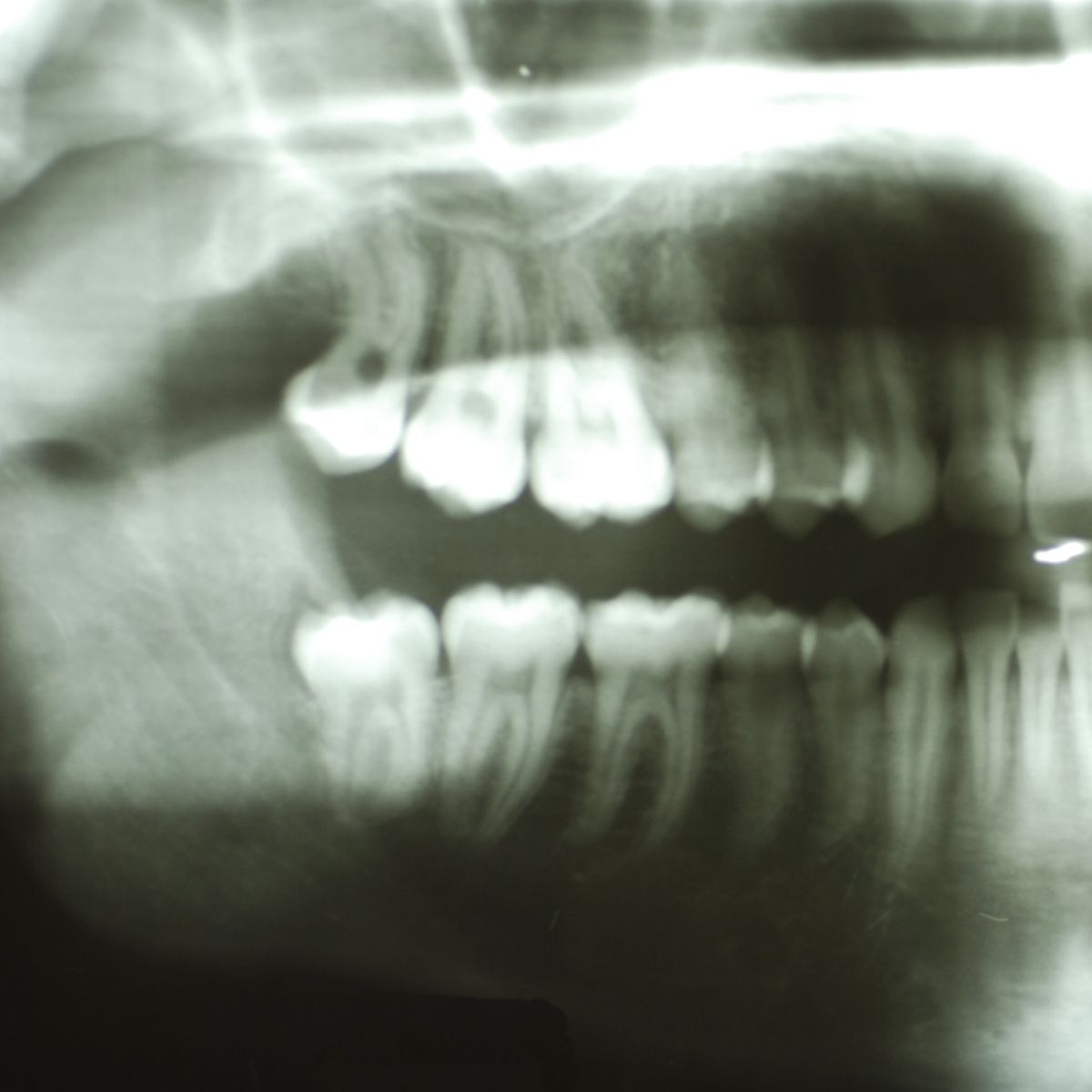 2. Anomálie postavení zubů
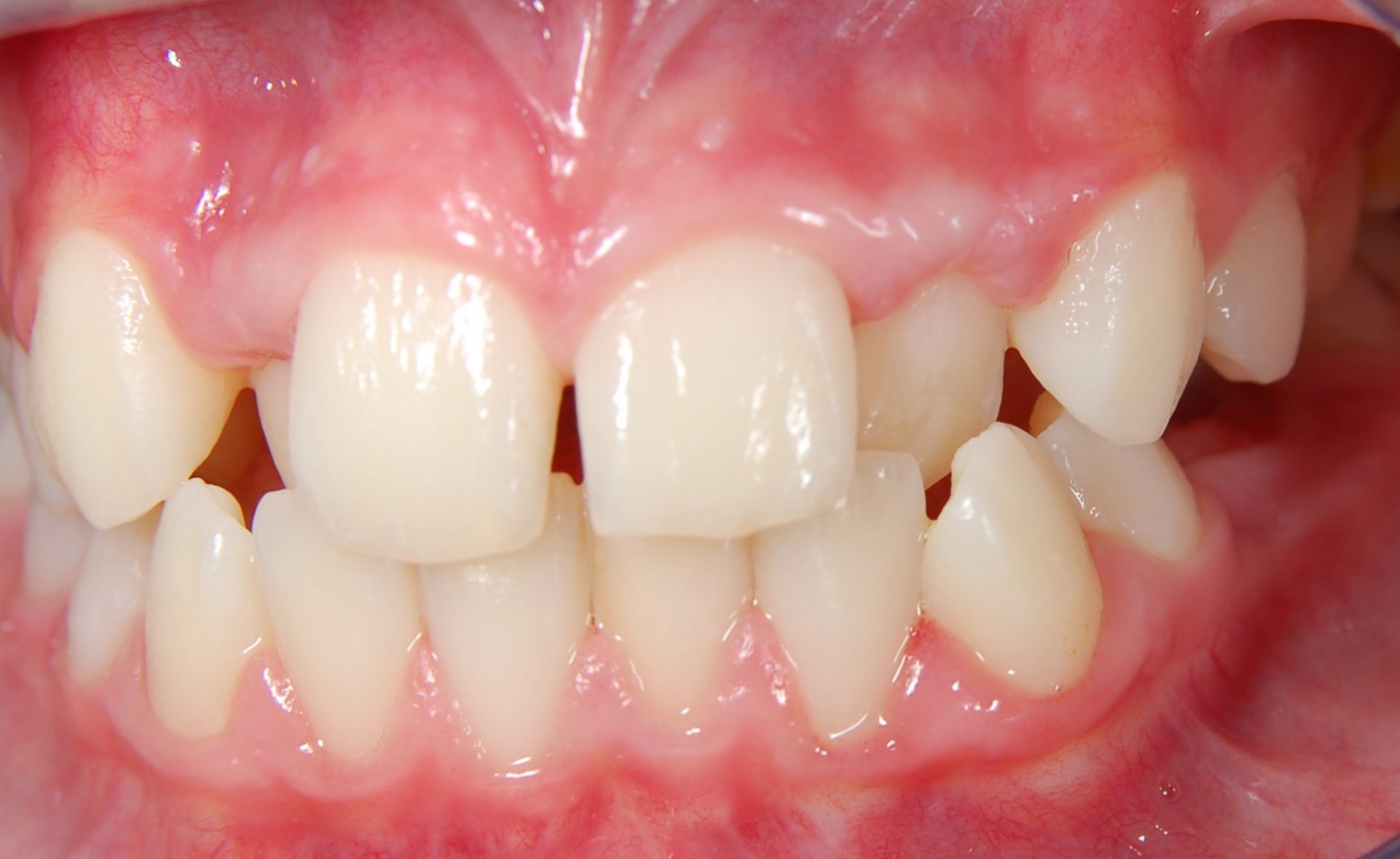 zákus zubu
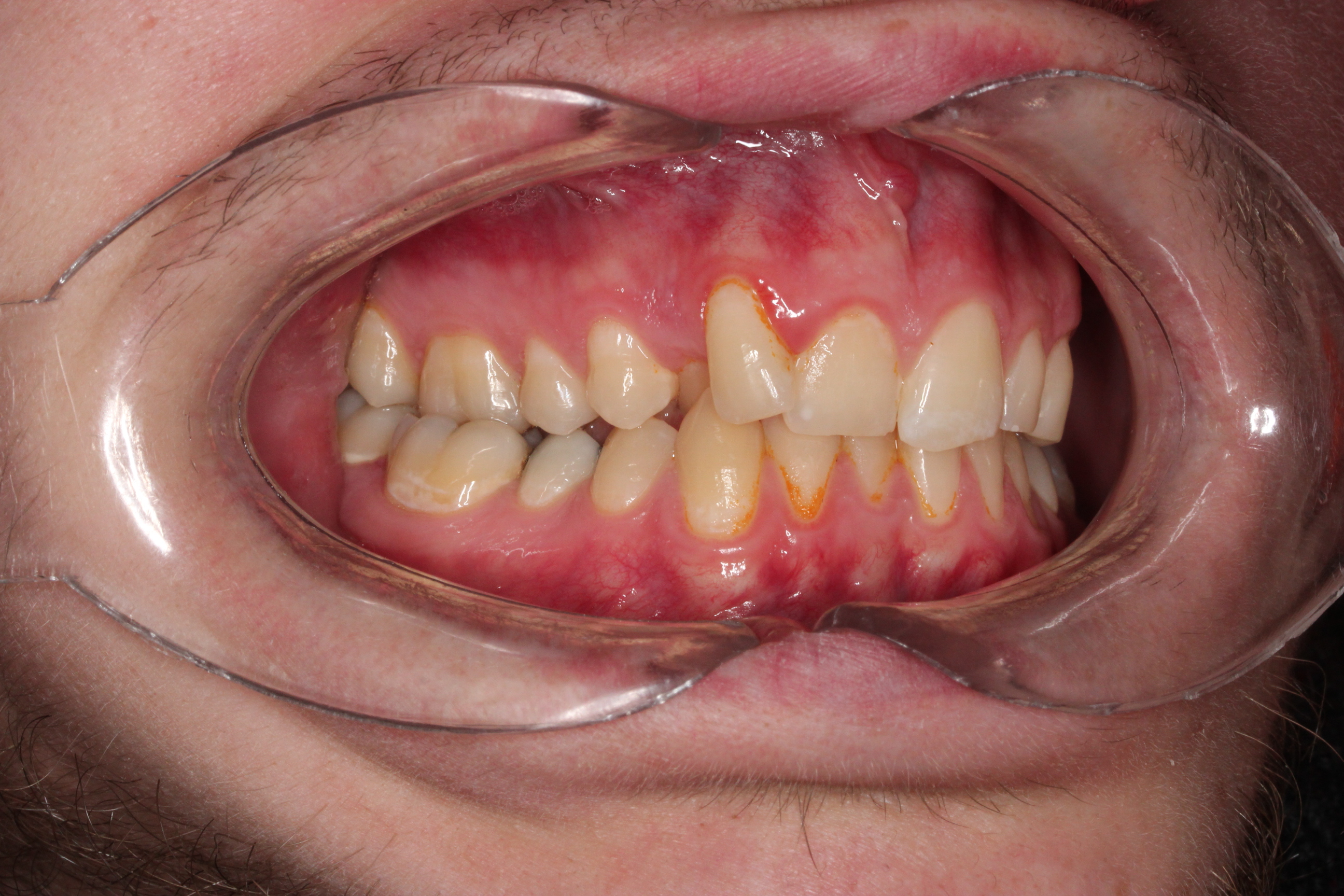 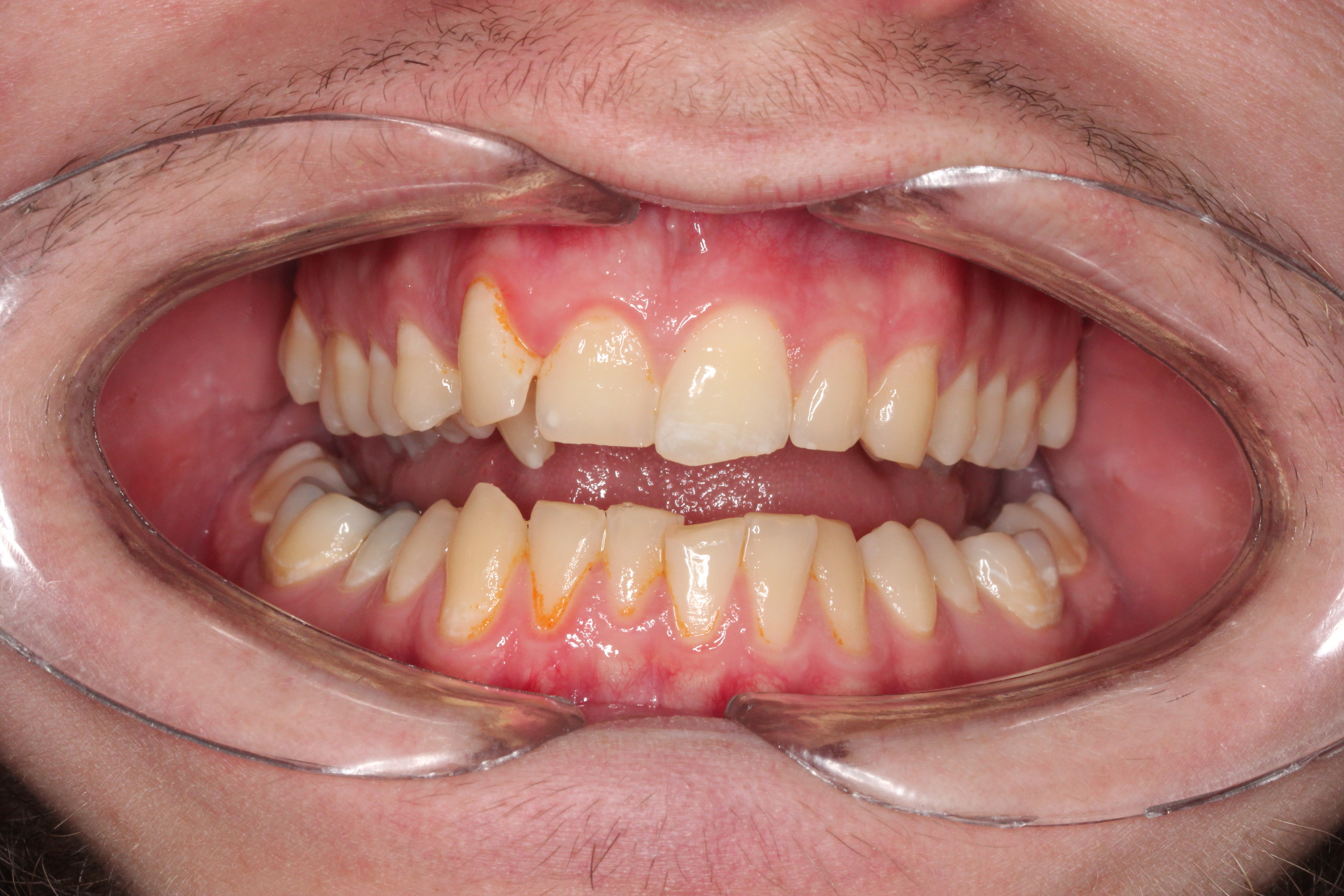 2. Anomálie postavení zubů
nonokluze
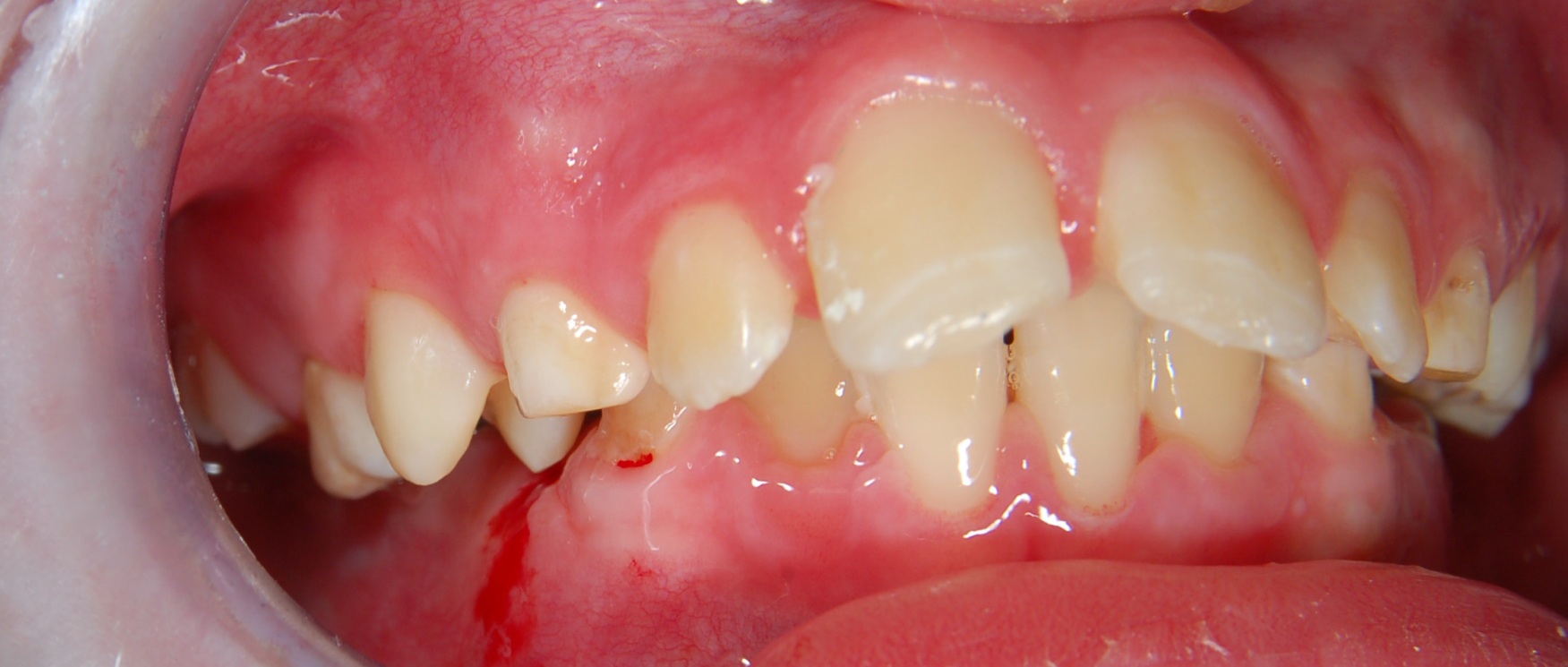 3. Anomálie zubních skupin
obrácený skus
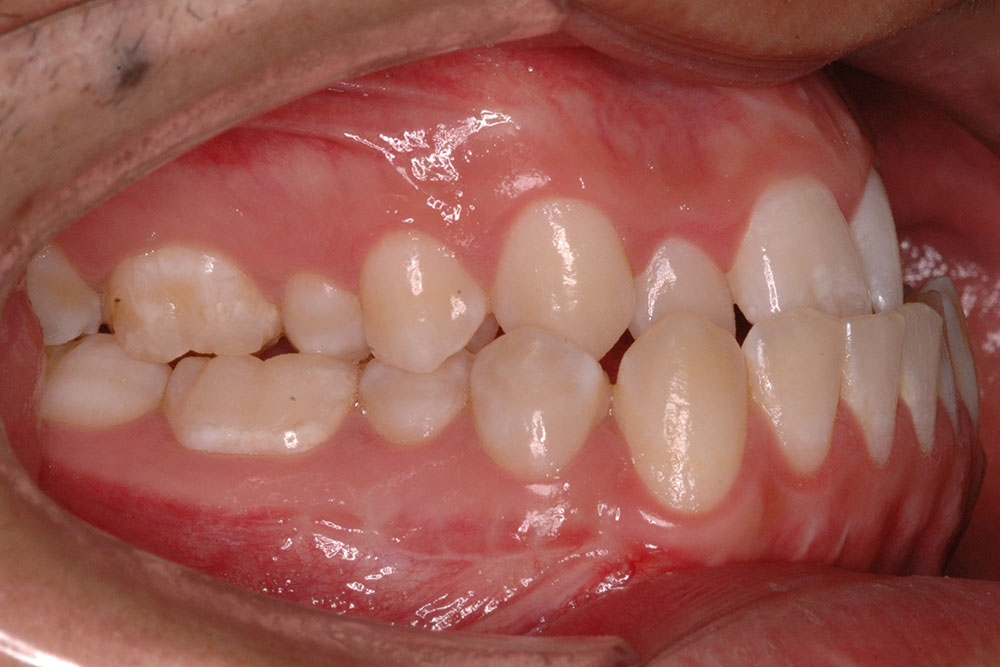 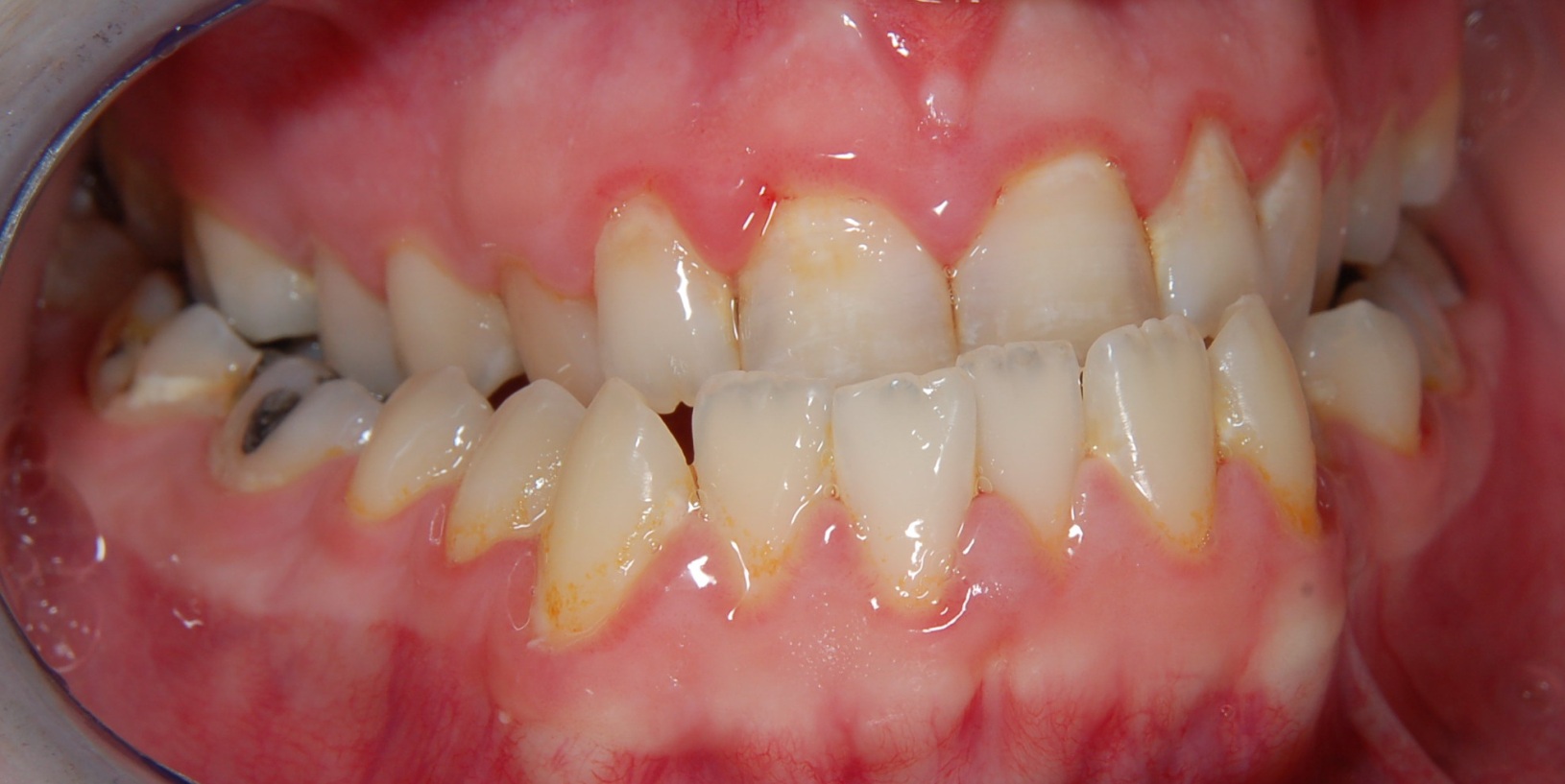 3. Anomálie zubních skupin
otevřený skus
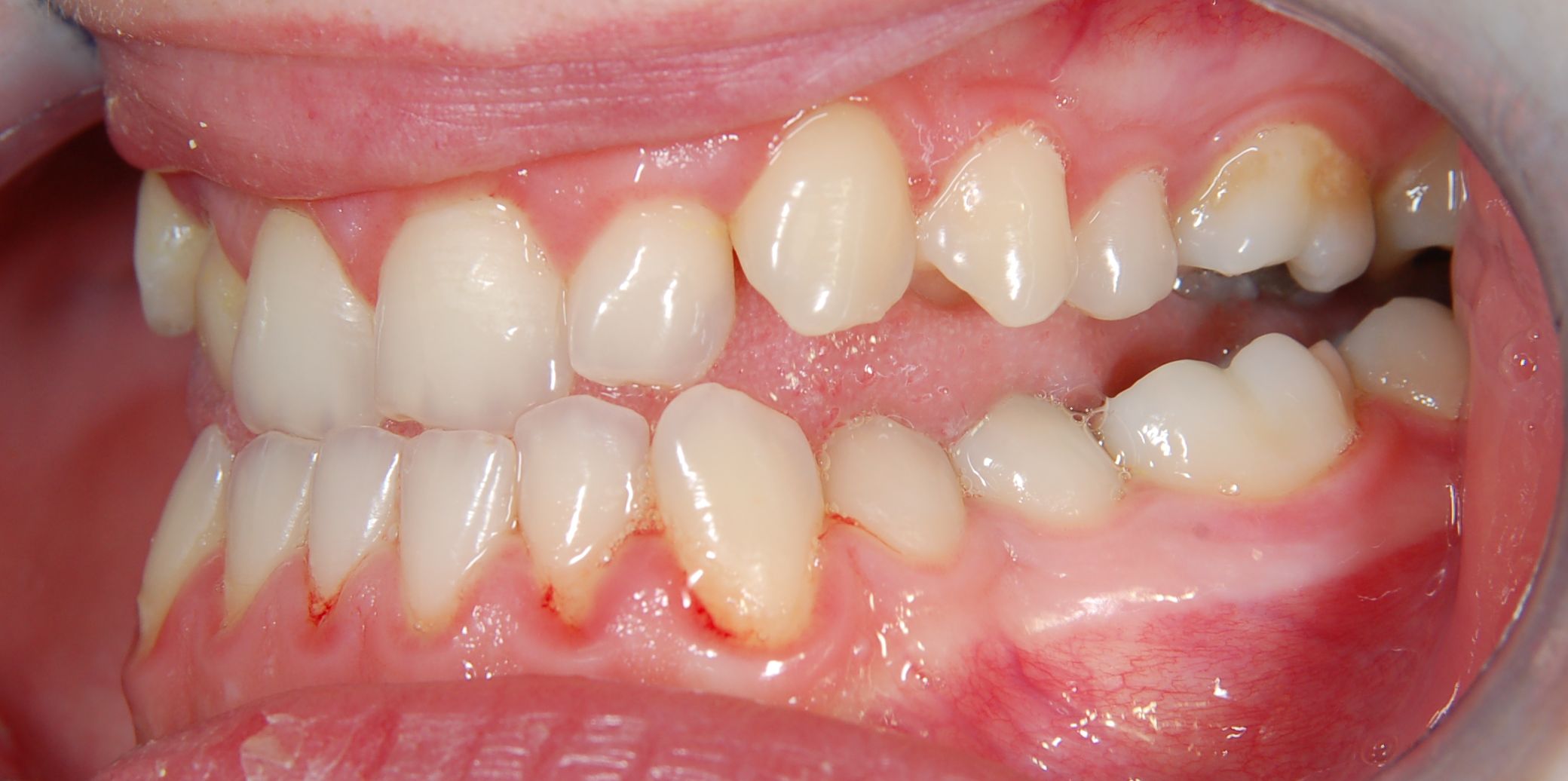 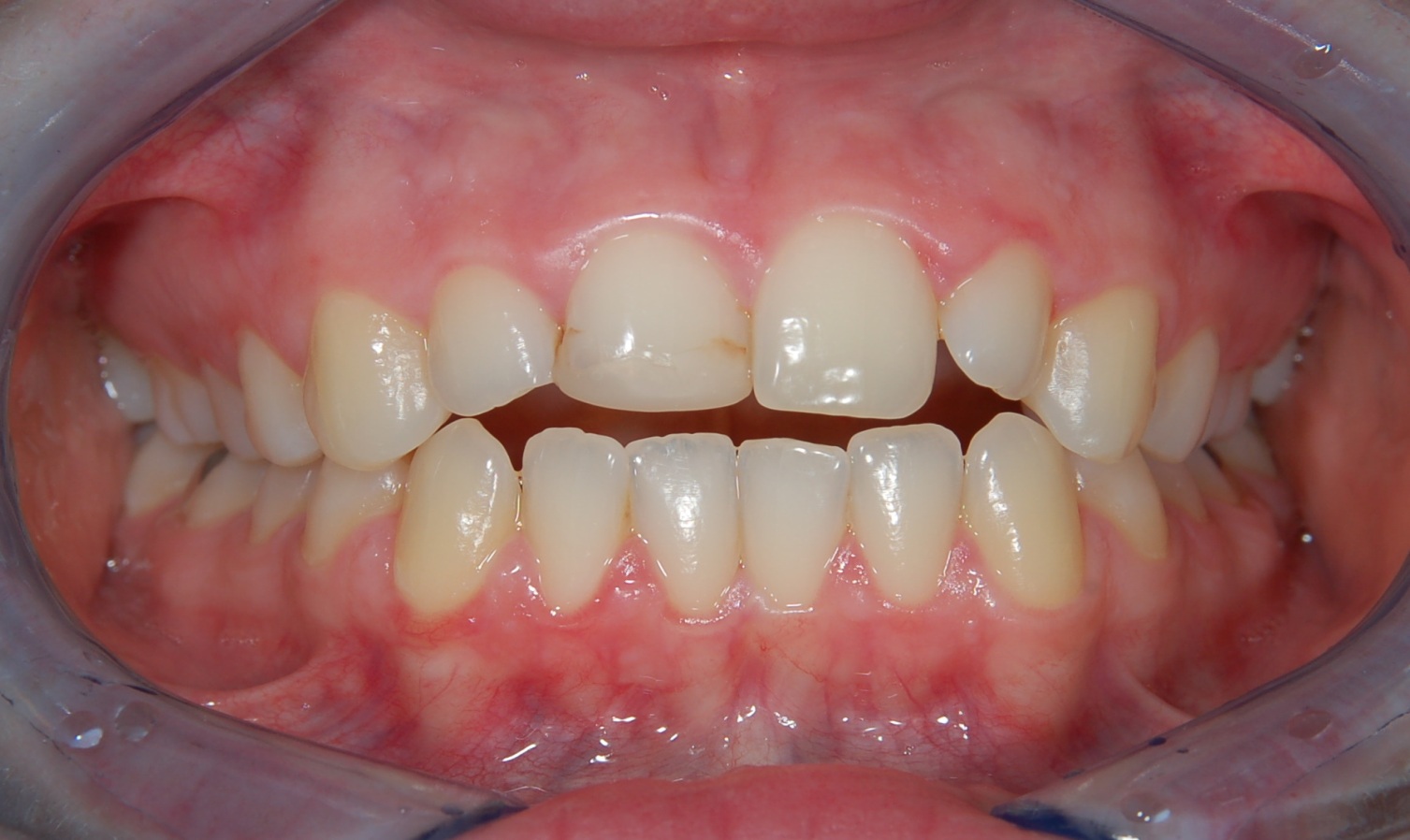 3. Anomálie zubních skupin
hluboký skus
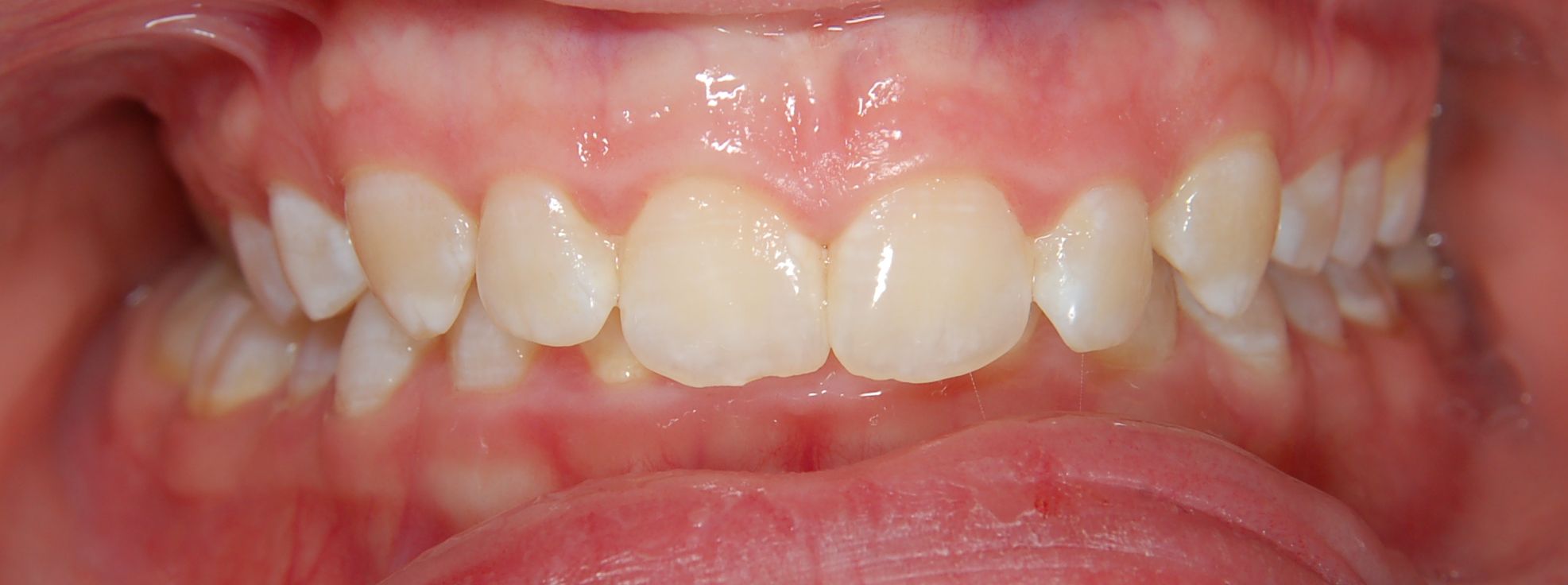 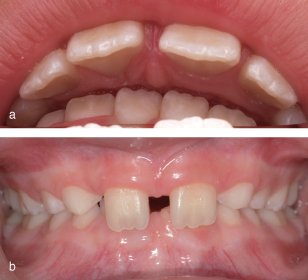 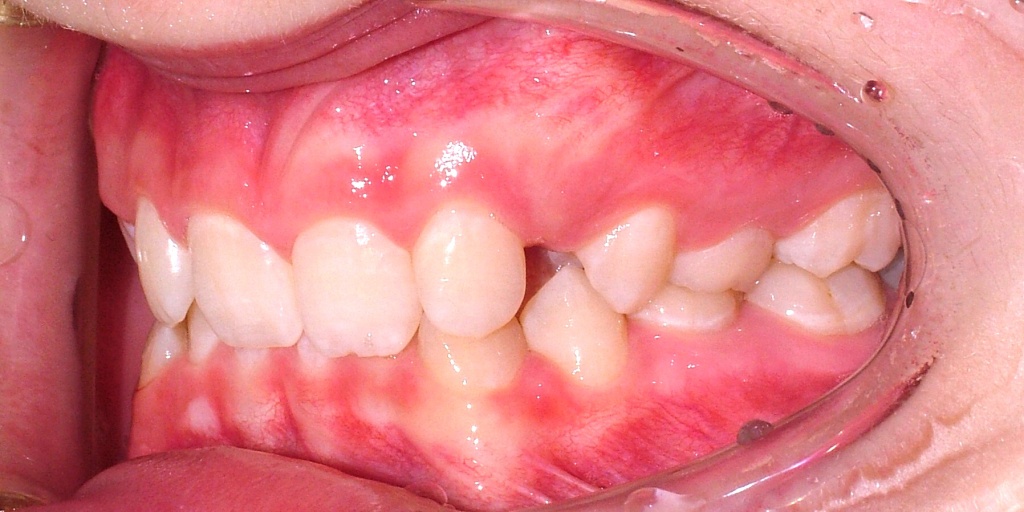 3. Anomálie zubních skupin
zkřížený skus
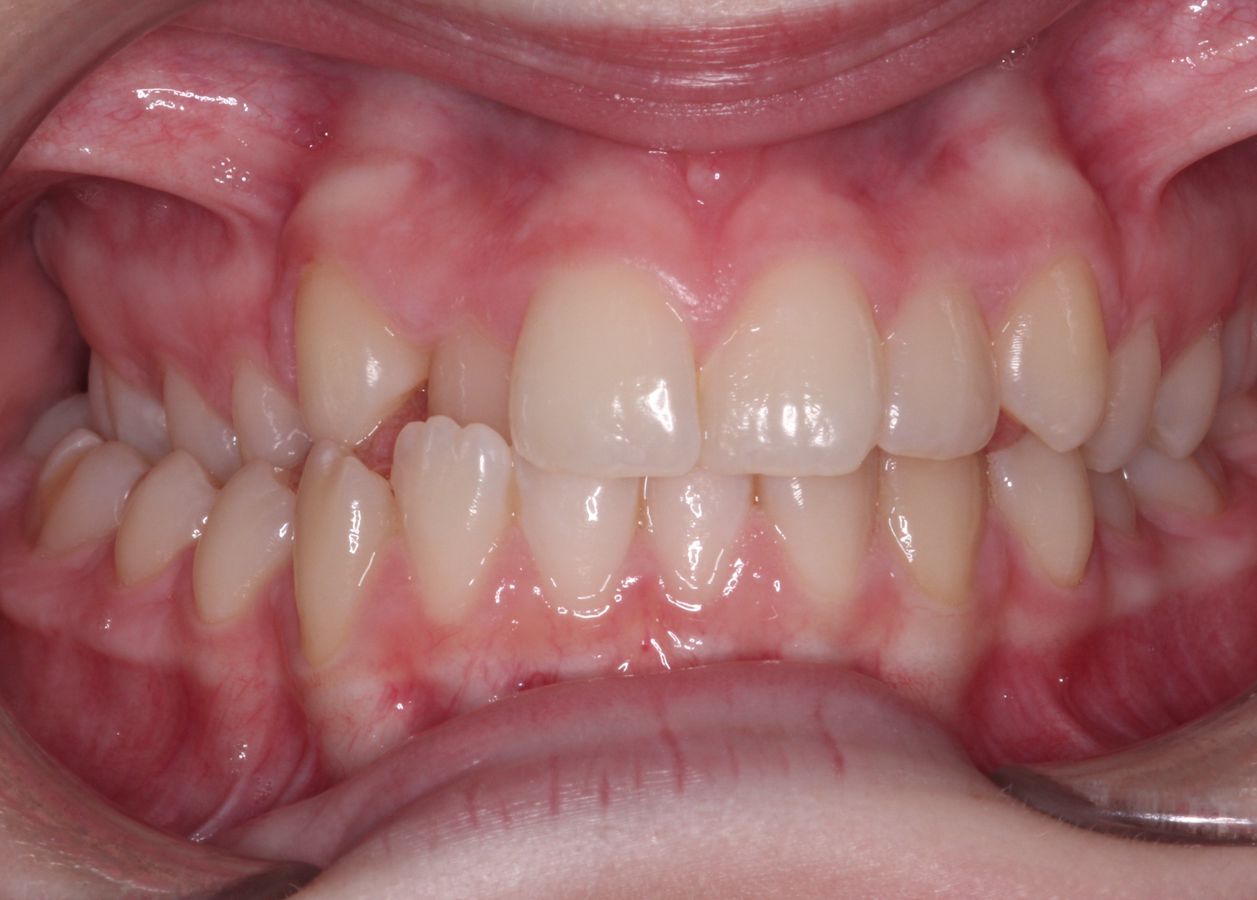 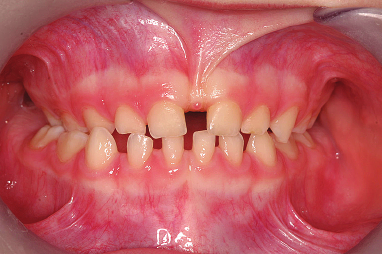 4. Anomálie vztahu zubních oblouků
Angle I. tř. – normookluze
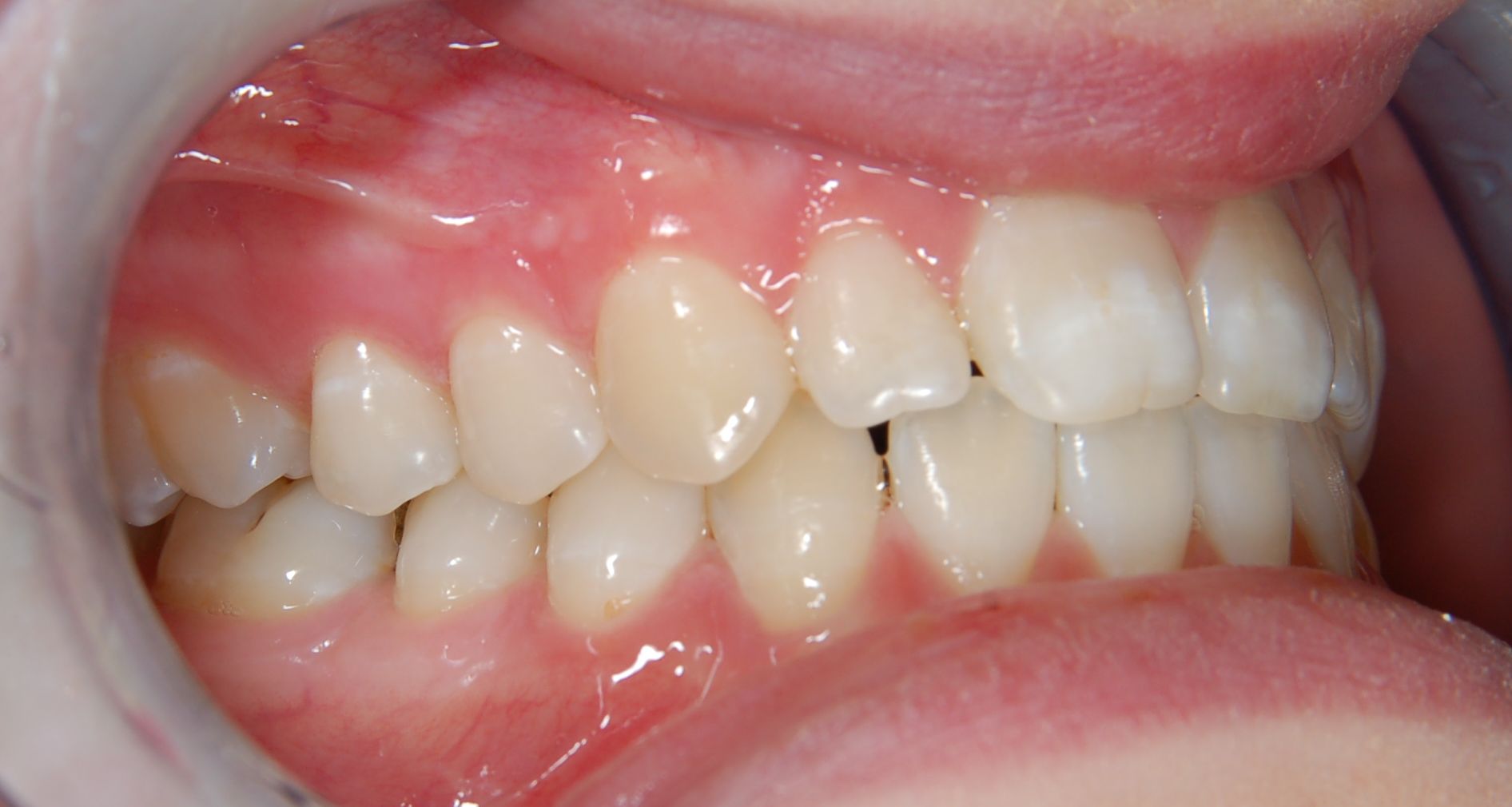 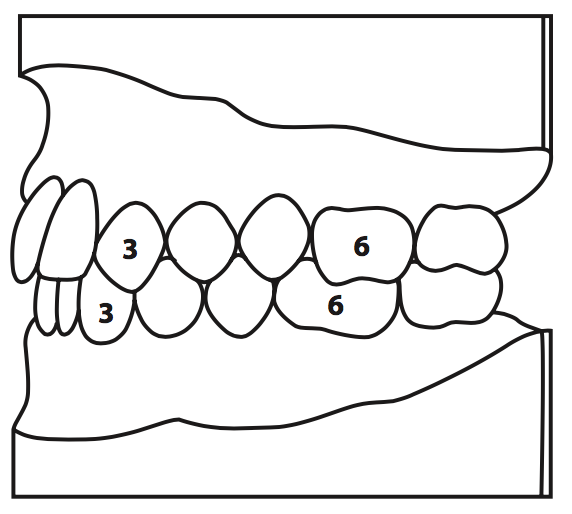 4. Anomálie vztahu zubních oblouků
Angle II. tř. – distookluze
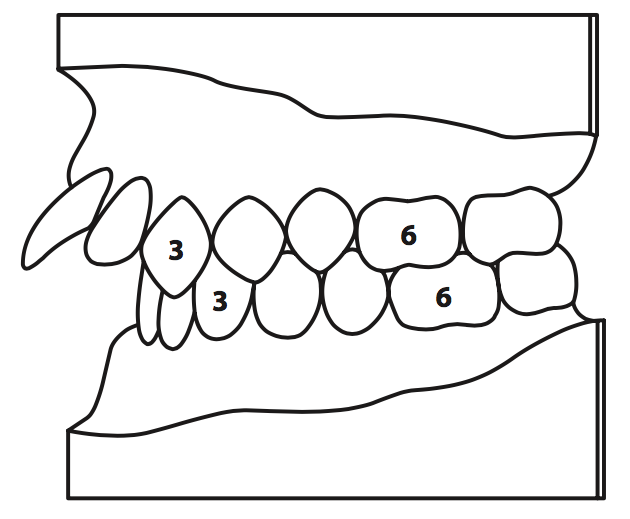 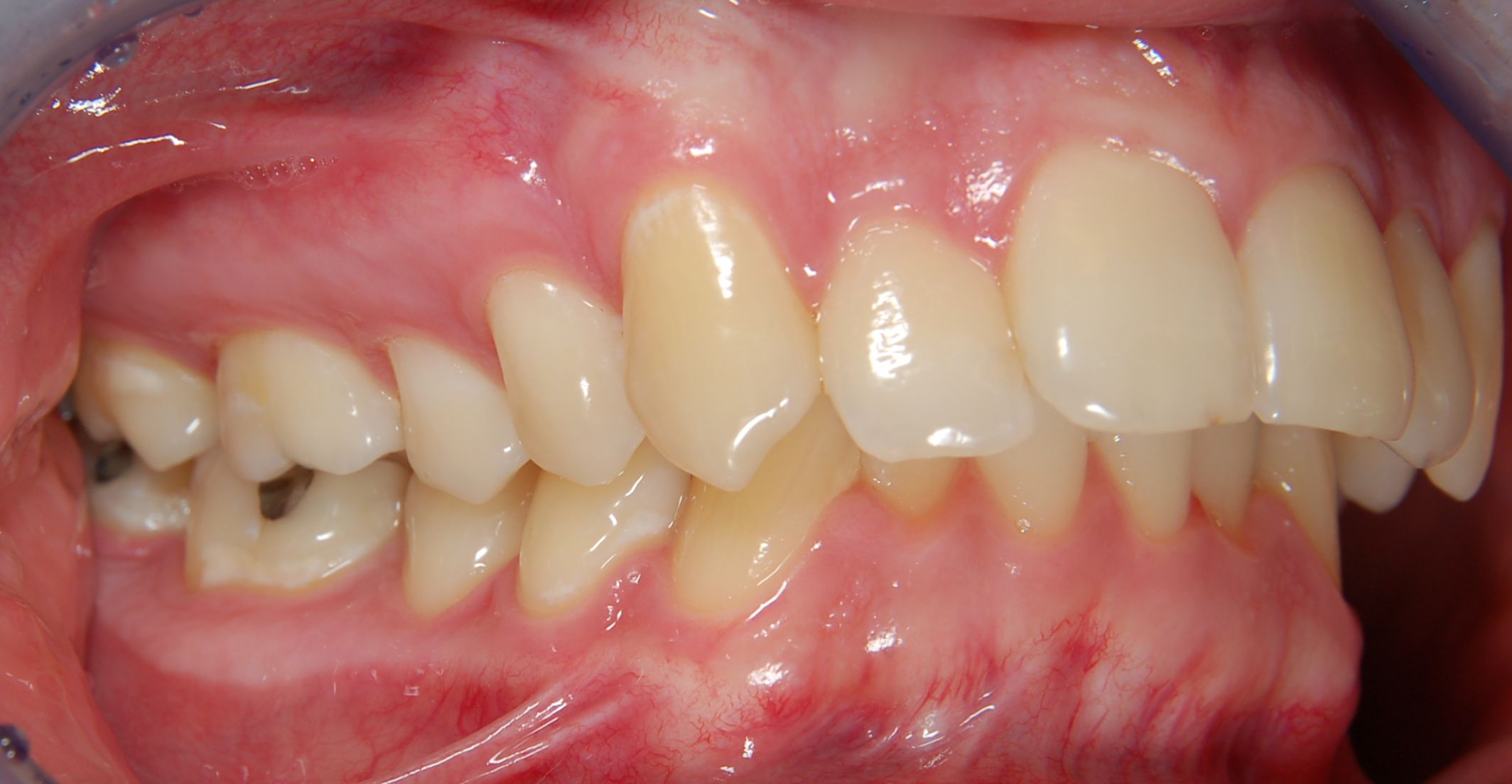 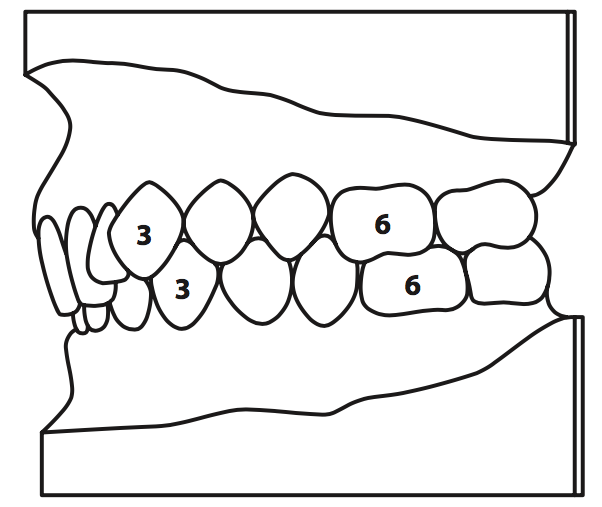 4. Anomálie vztahu zubních oblouků
Angle III. tř. – mesiookluze
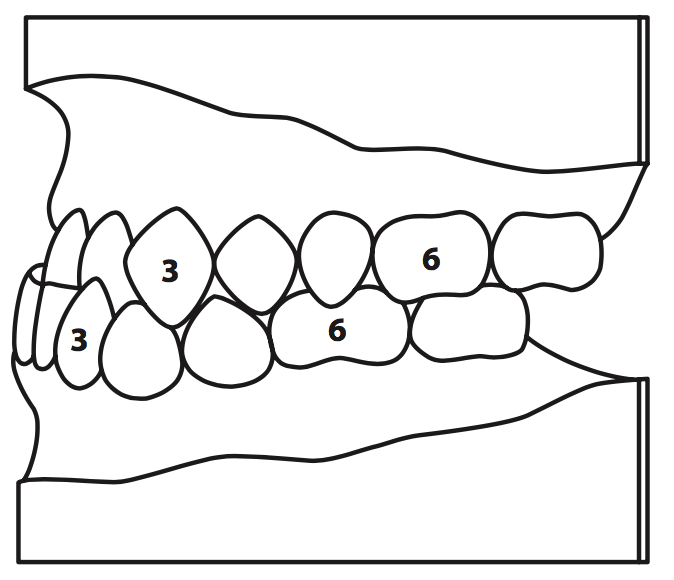 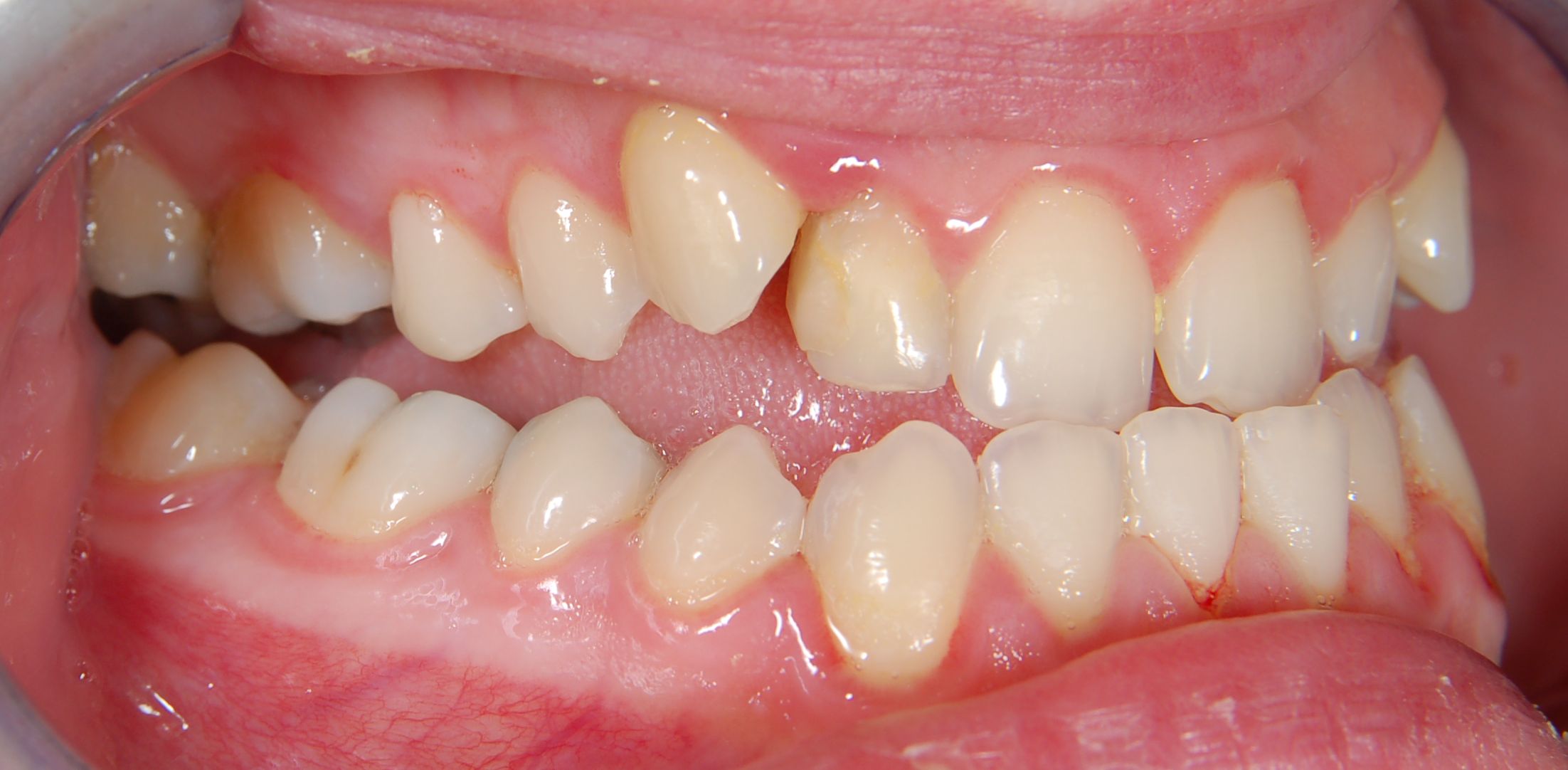 5. Skeletální diagnostika
anomálie podmíněné odchylkou v poloze a vztahu čelistních kostí
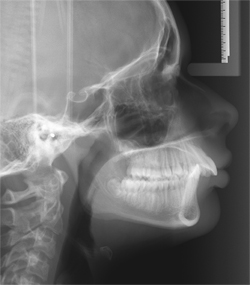 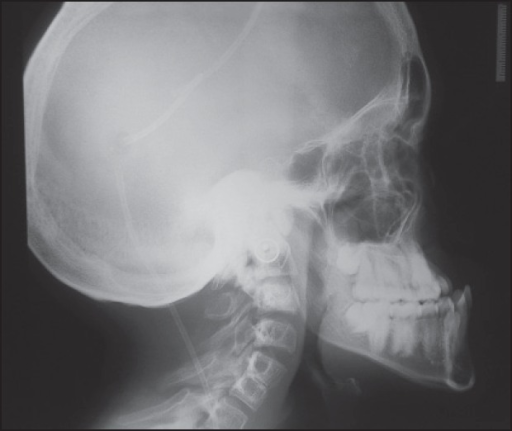 Etiologie ortodontických anomálií
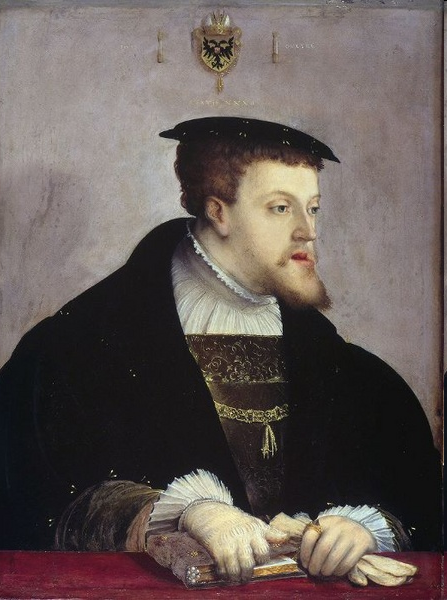 příčiny vnitřní
 dědičnost – 80% vývojové vady
mandibulární progenie
 hypodoncie
 retence zubů

působení fyzik., chem., infekčních, stresových vlivů během těhotenství
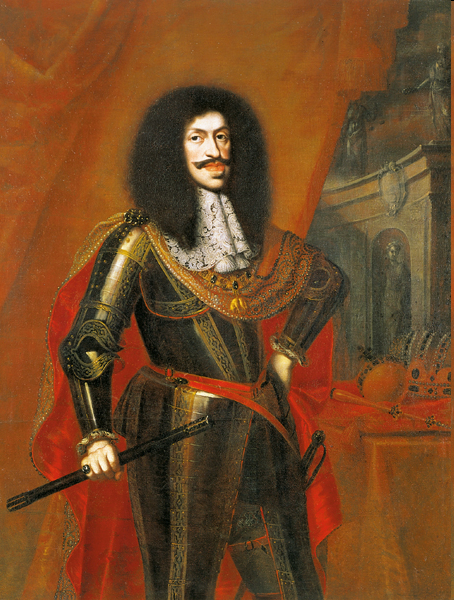 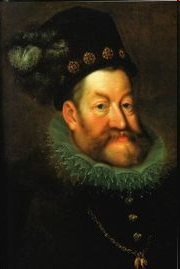 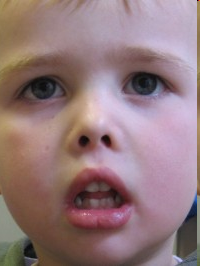 Etiologie ortodontických anomálií
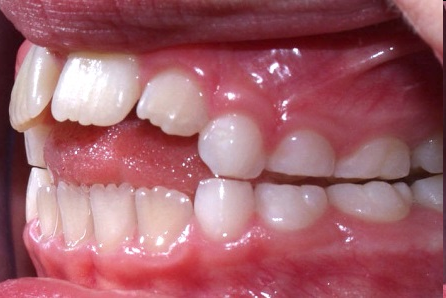 příčiny zevní
 funkční vlivy – zlozvyky
 dumlání
 ústní dýchání
 protlačování jazyka
 vkládání rtu

 předčasné ztráty dočasných zubů
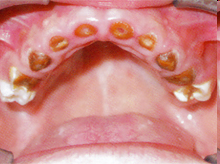 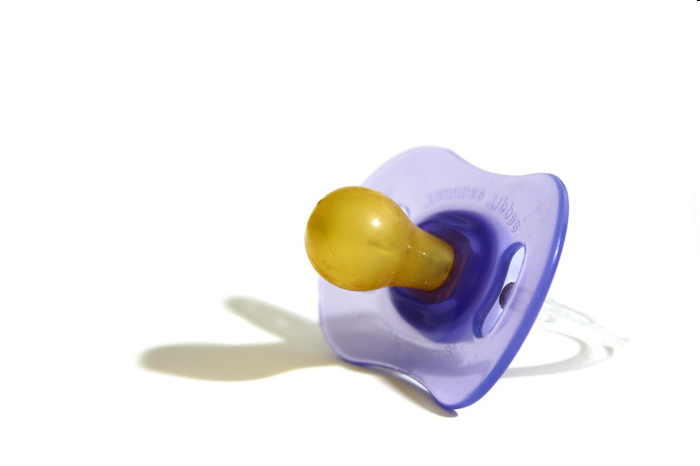 Diagnostika ortodontických anomálií
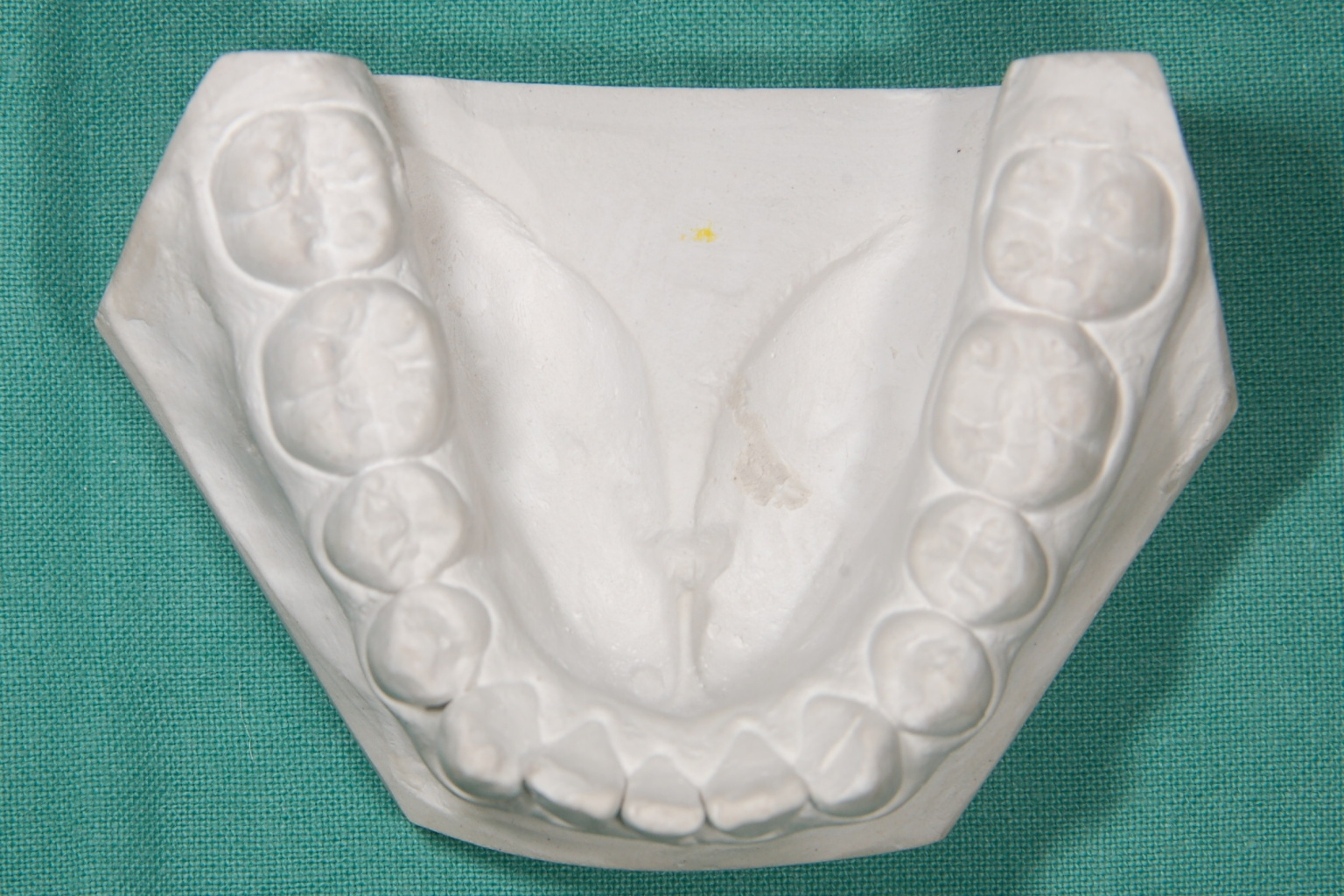 anamnéza
 klinické vyšetření
 analýza ortodontických modelů
 vyhodnocení RTG
 ortopantomogram
 kefalometrický snímek
 (rtg ruky)
 fotografie
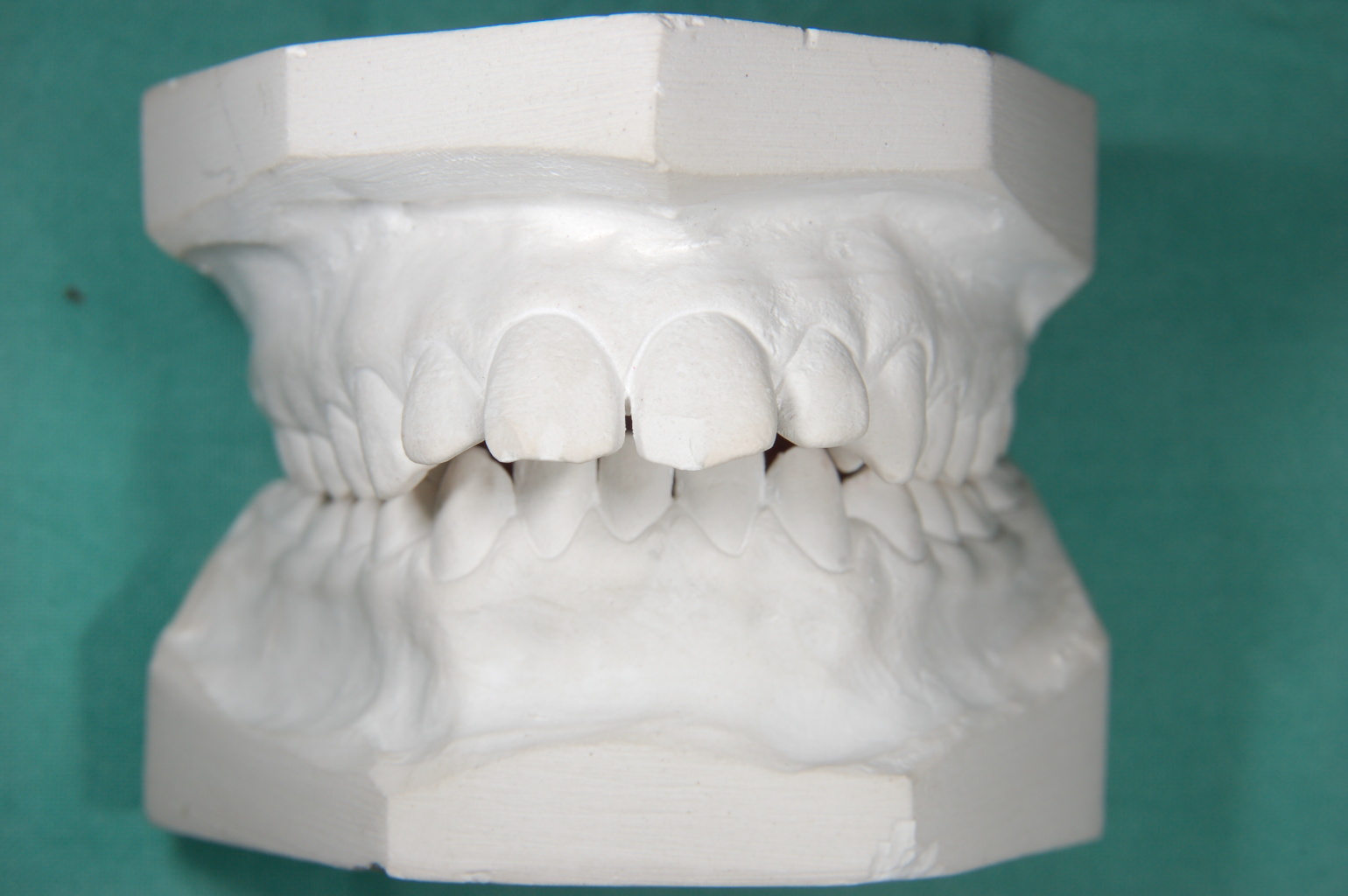 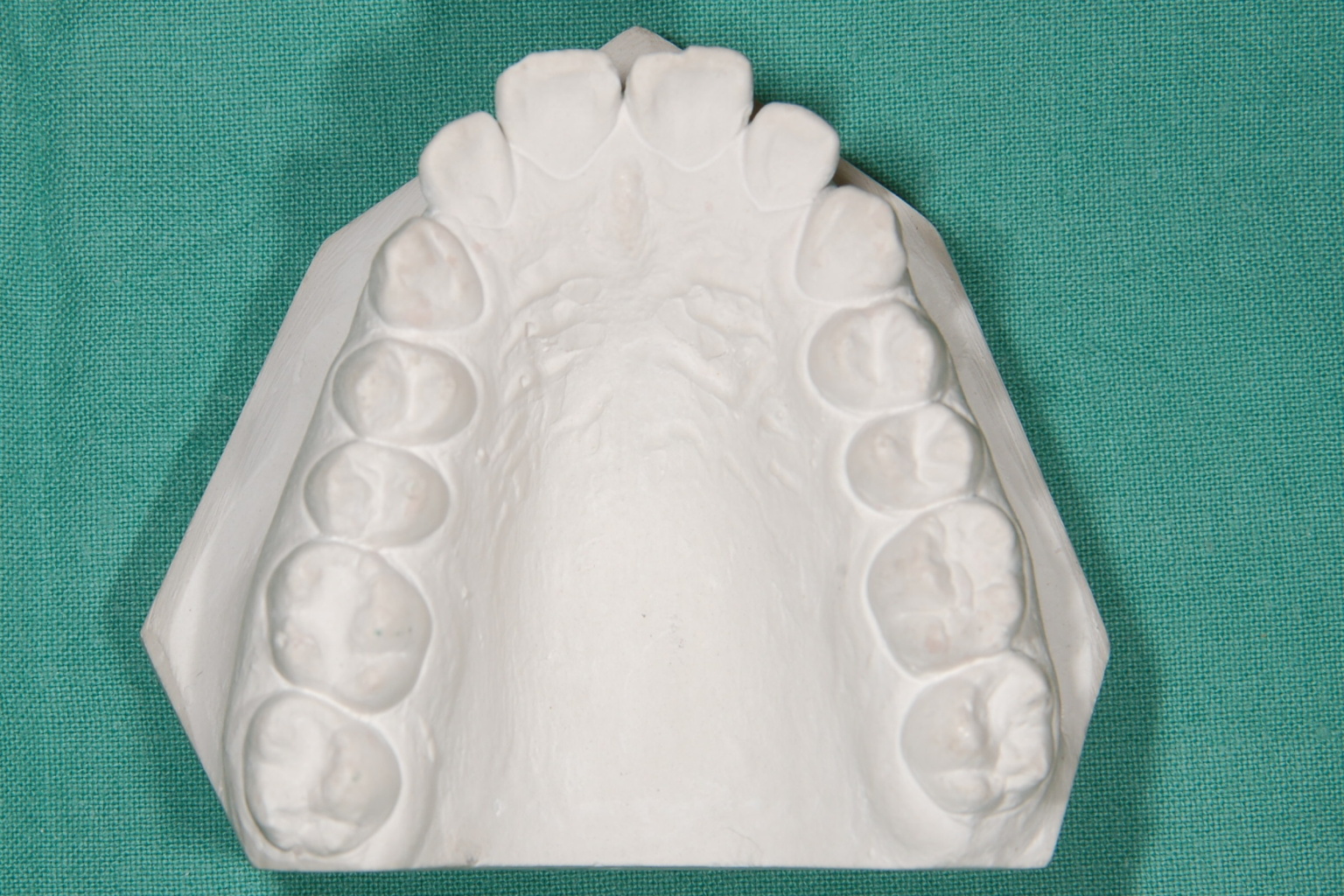 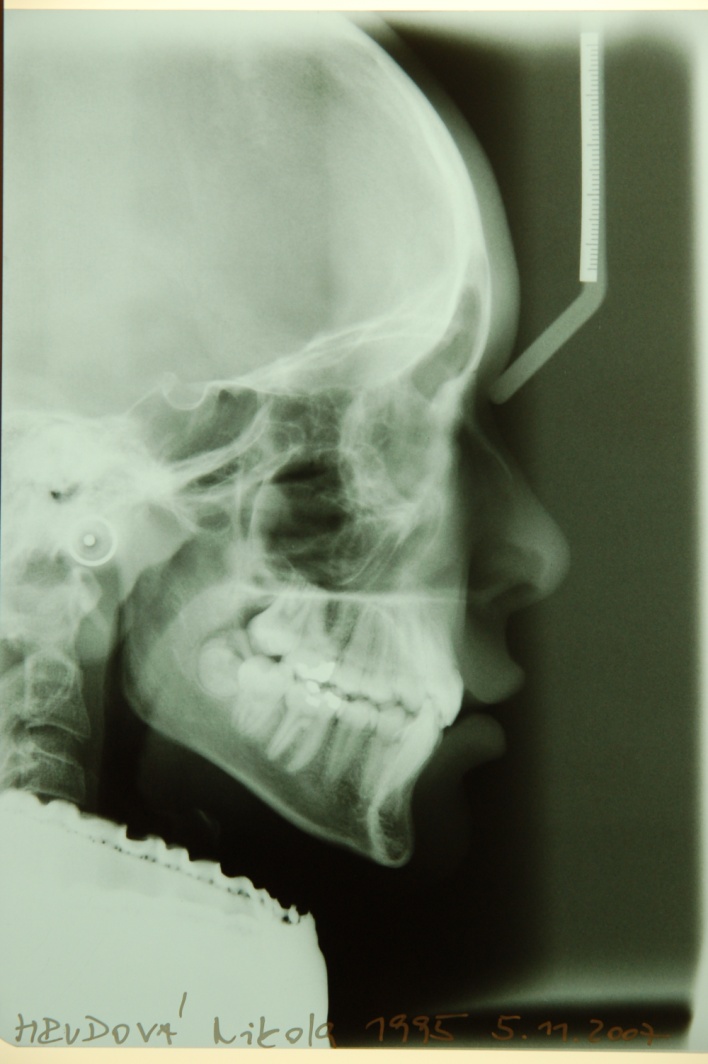 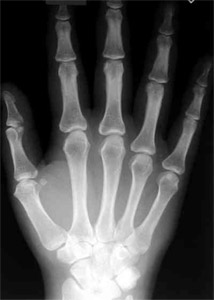 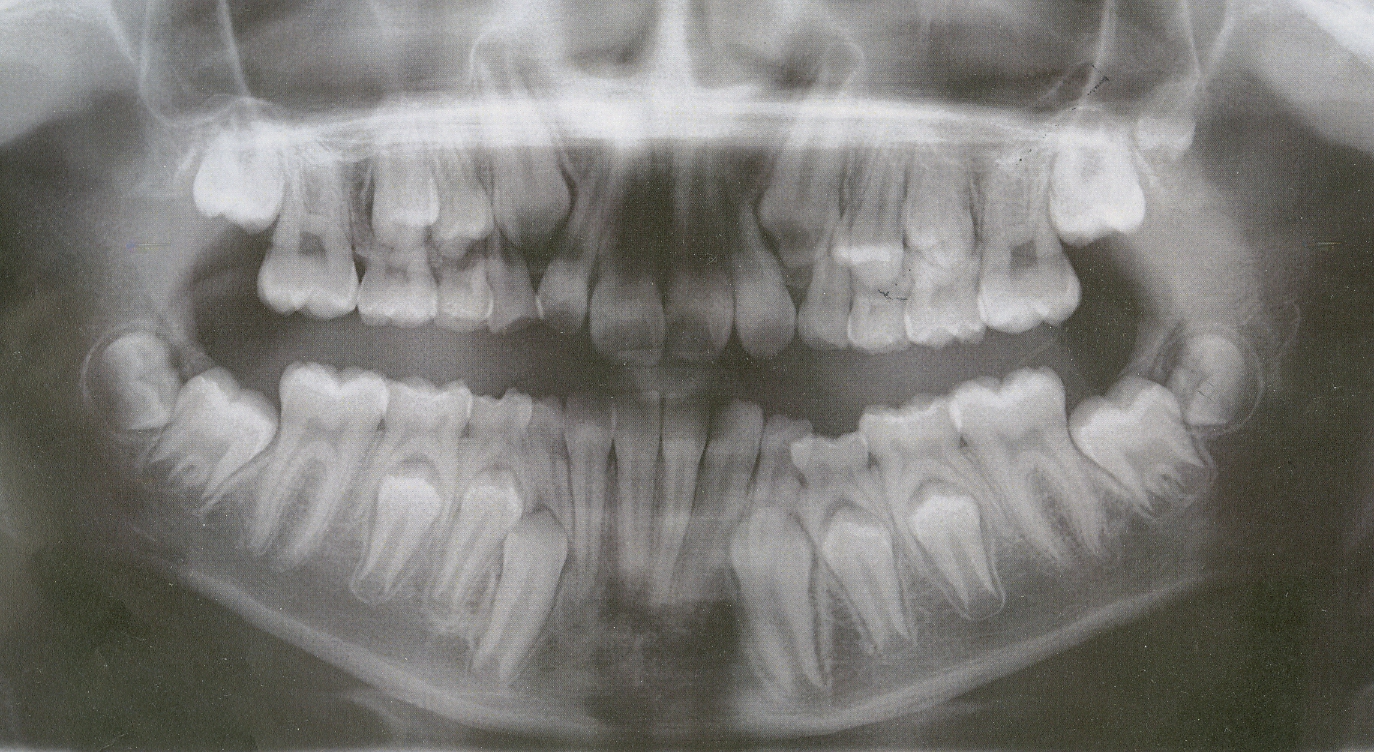 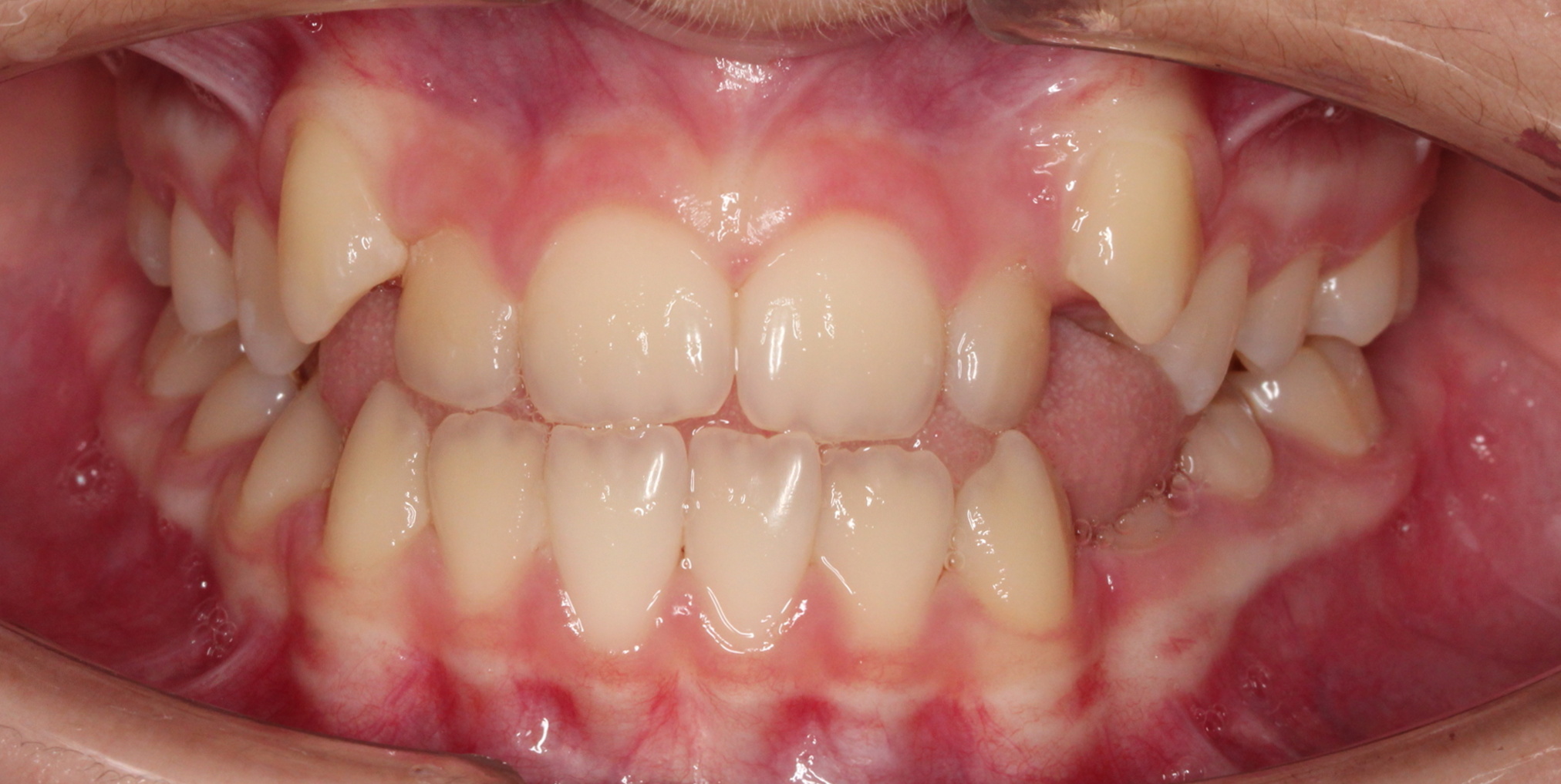 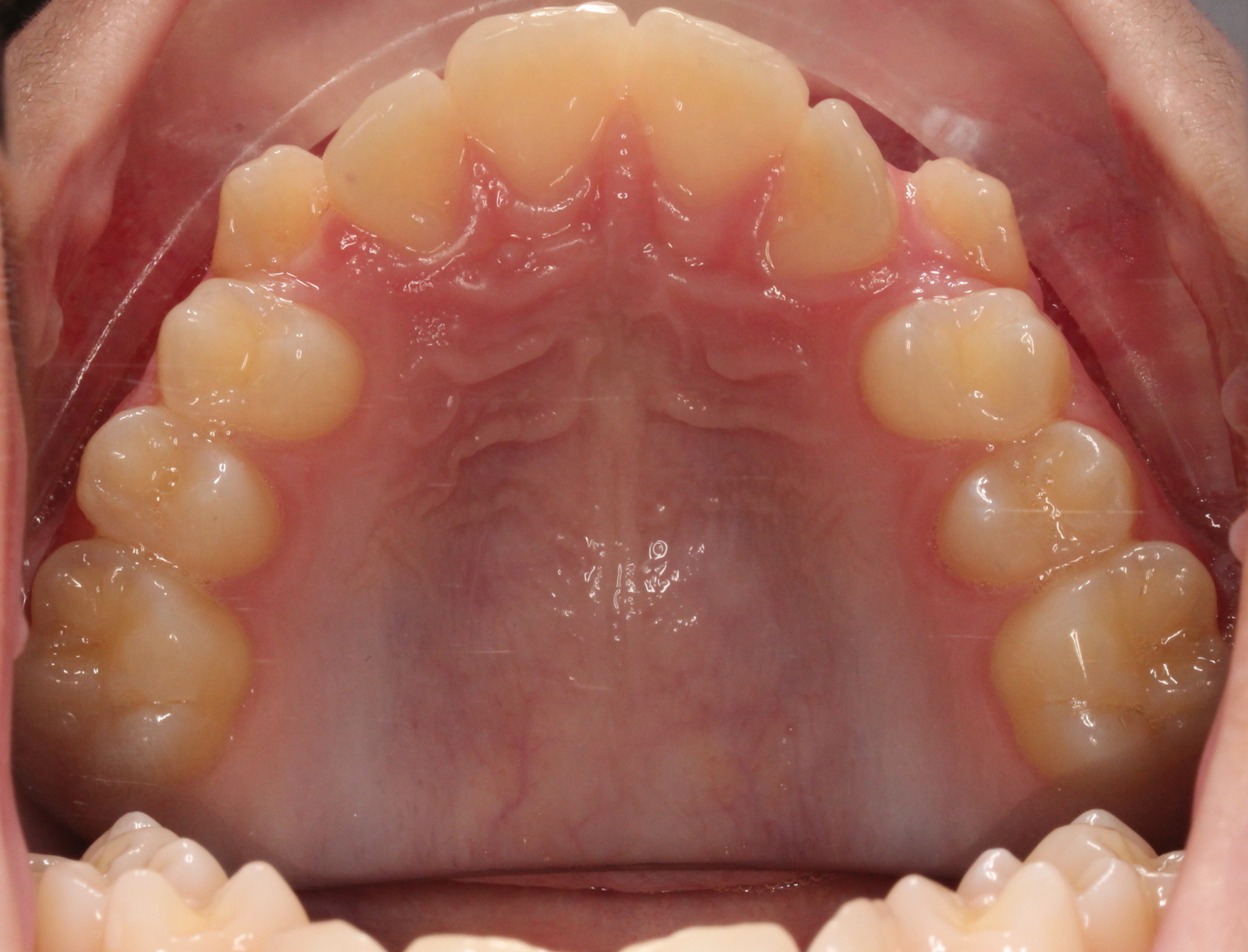 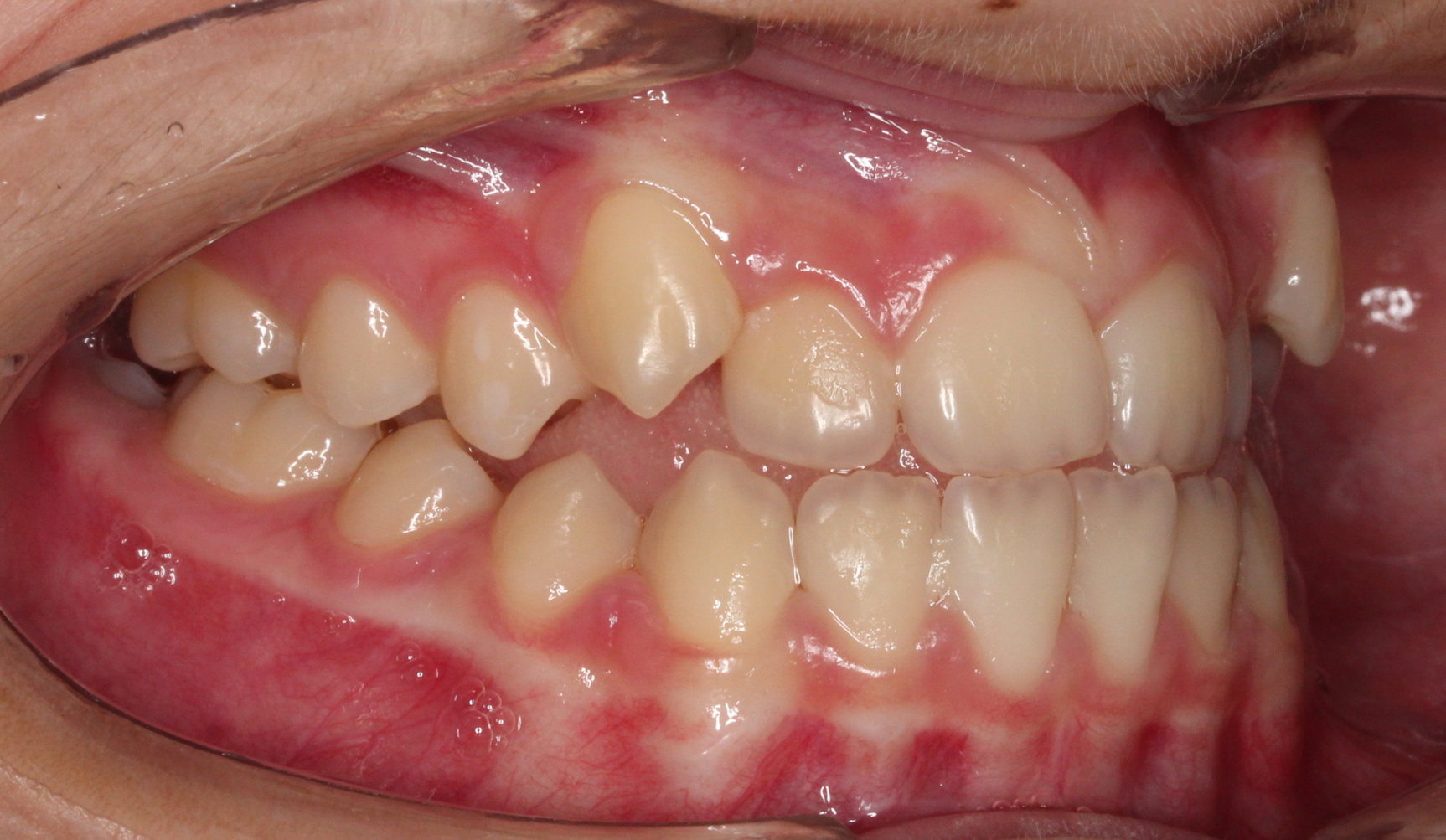 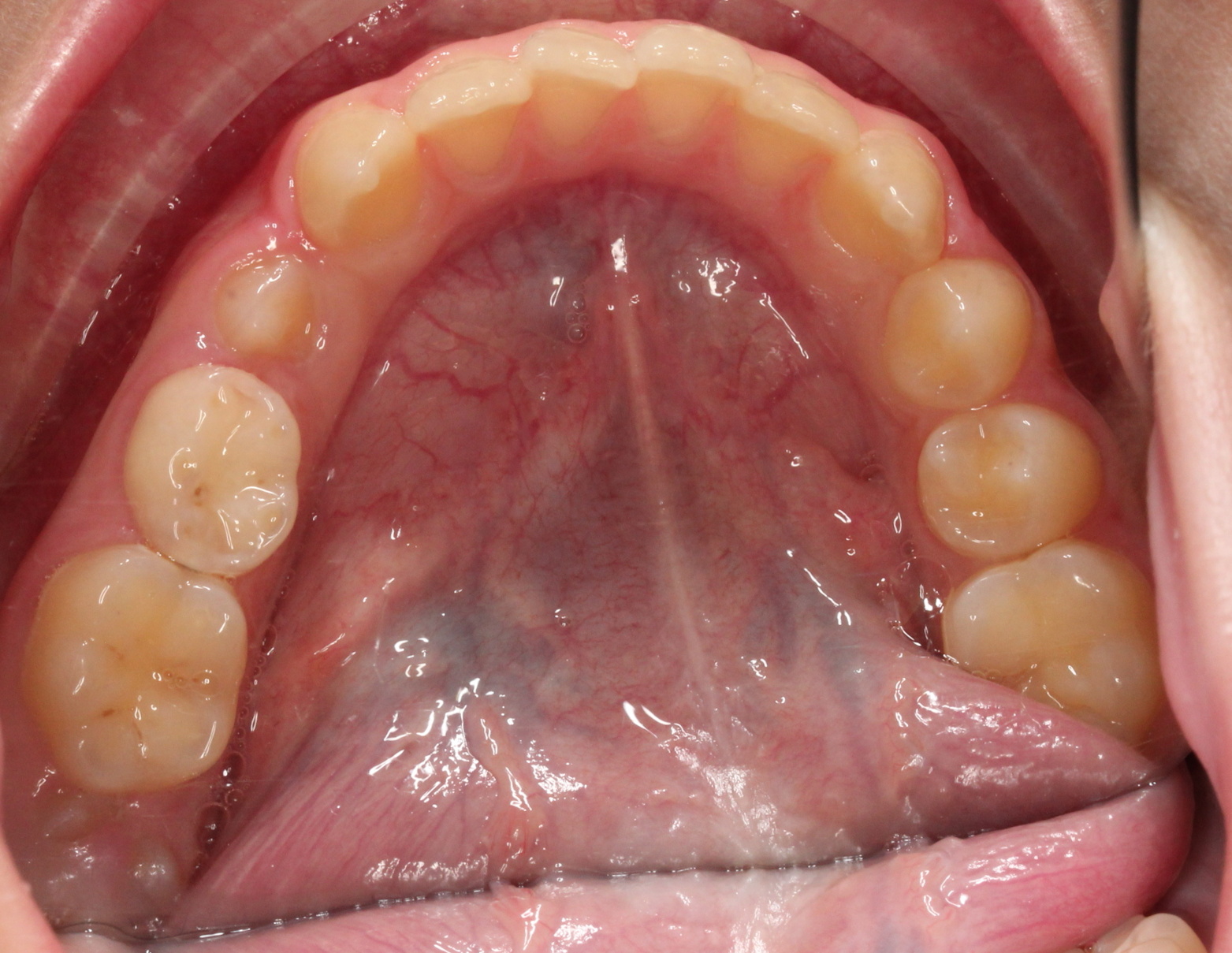 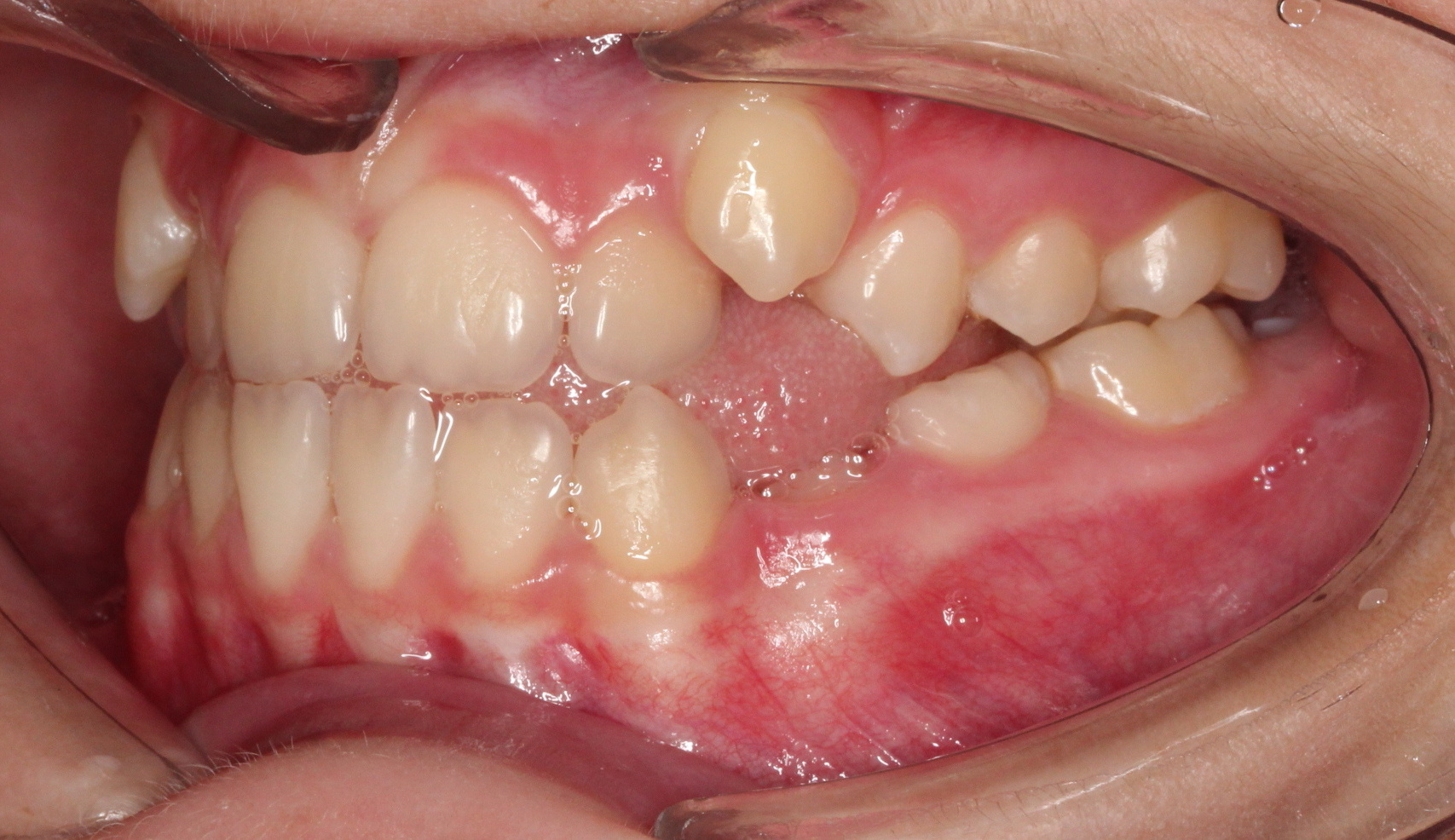 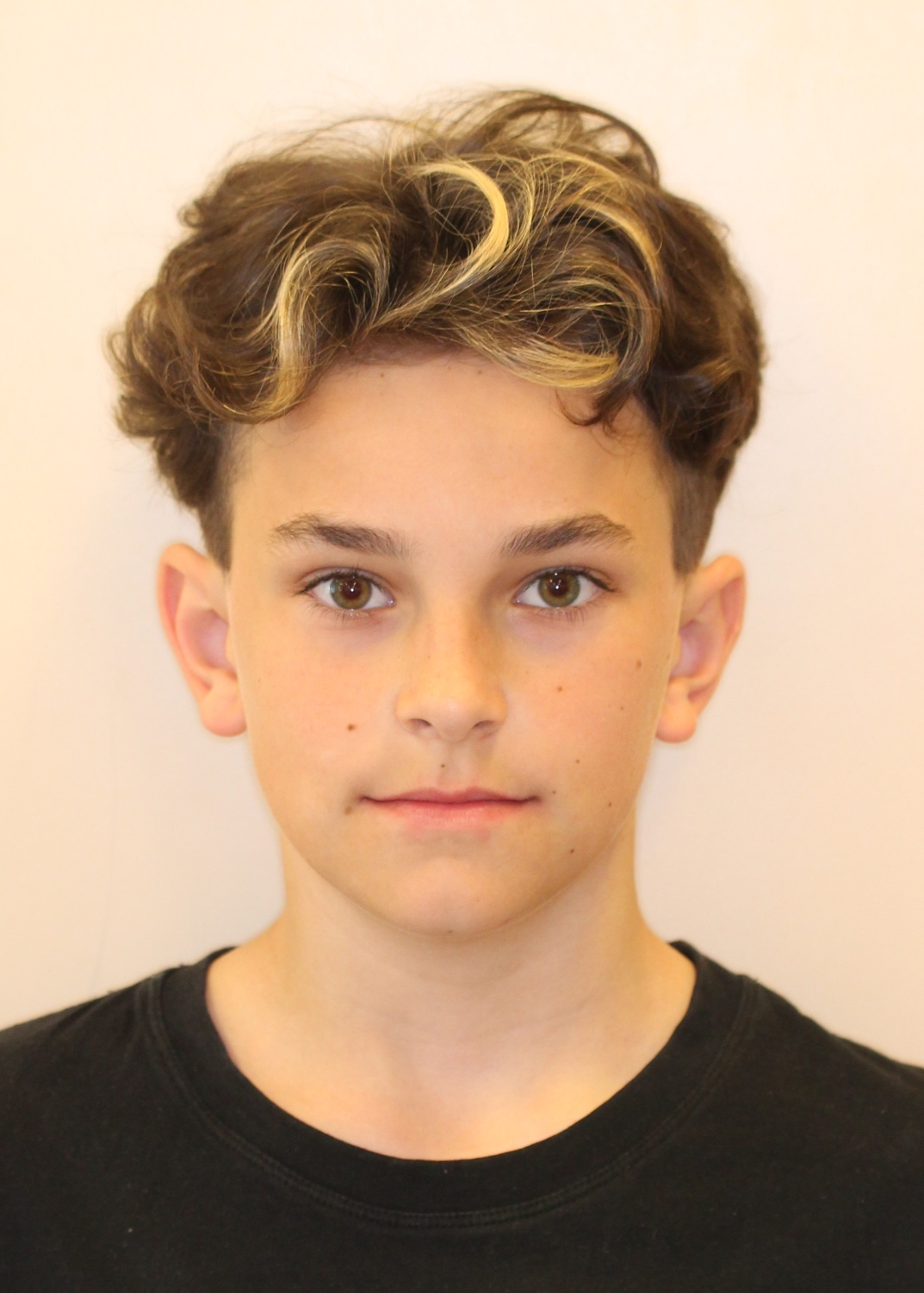 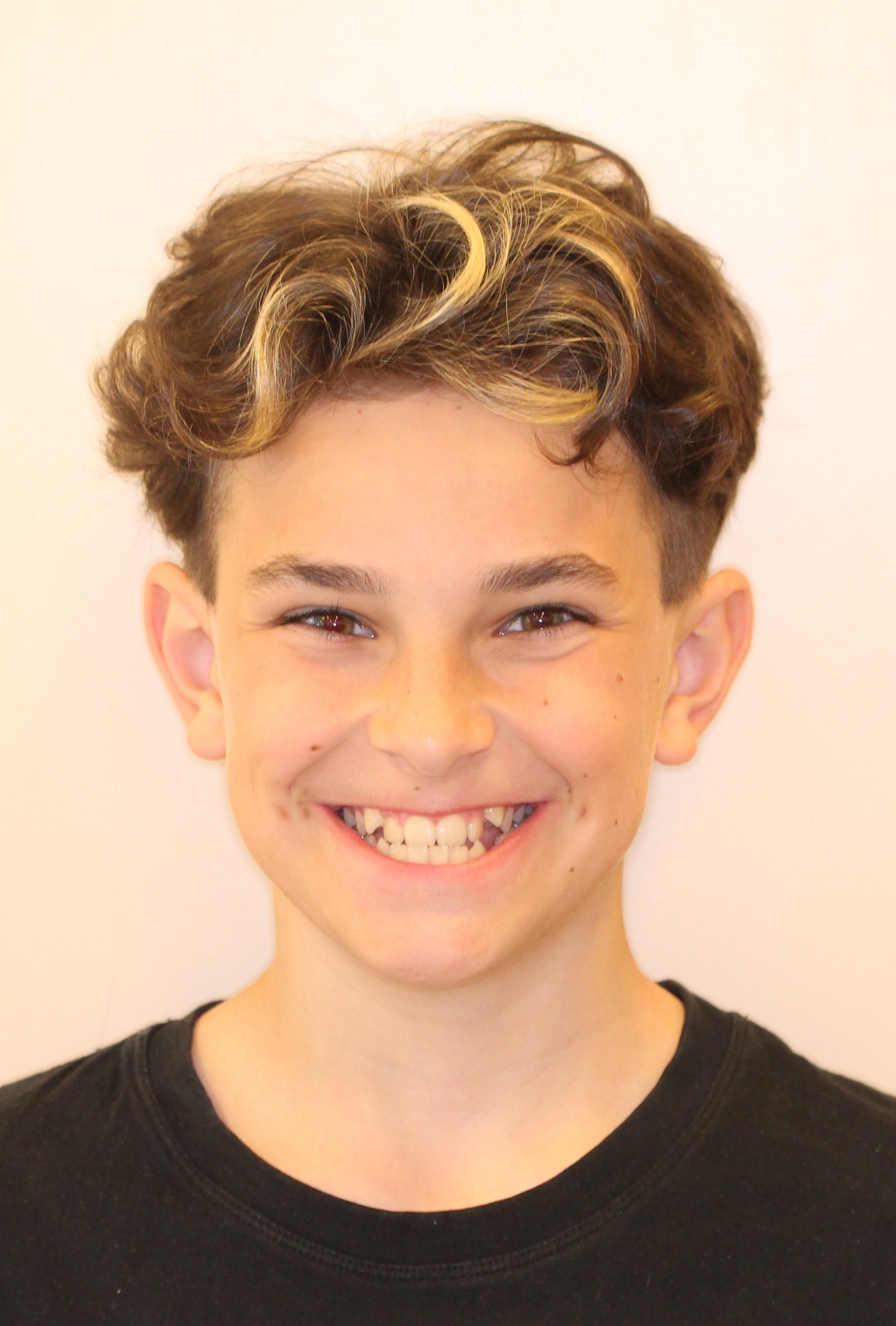 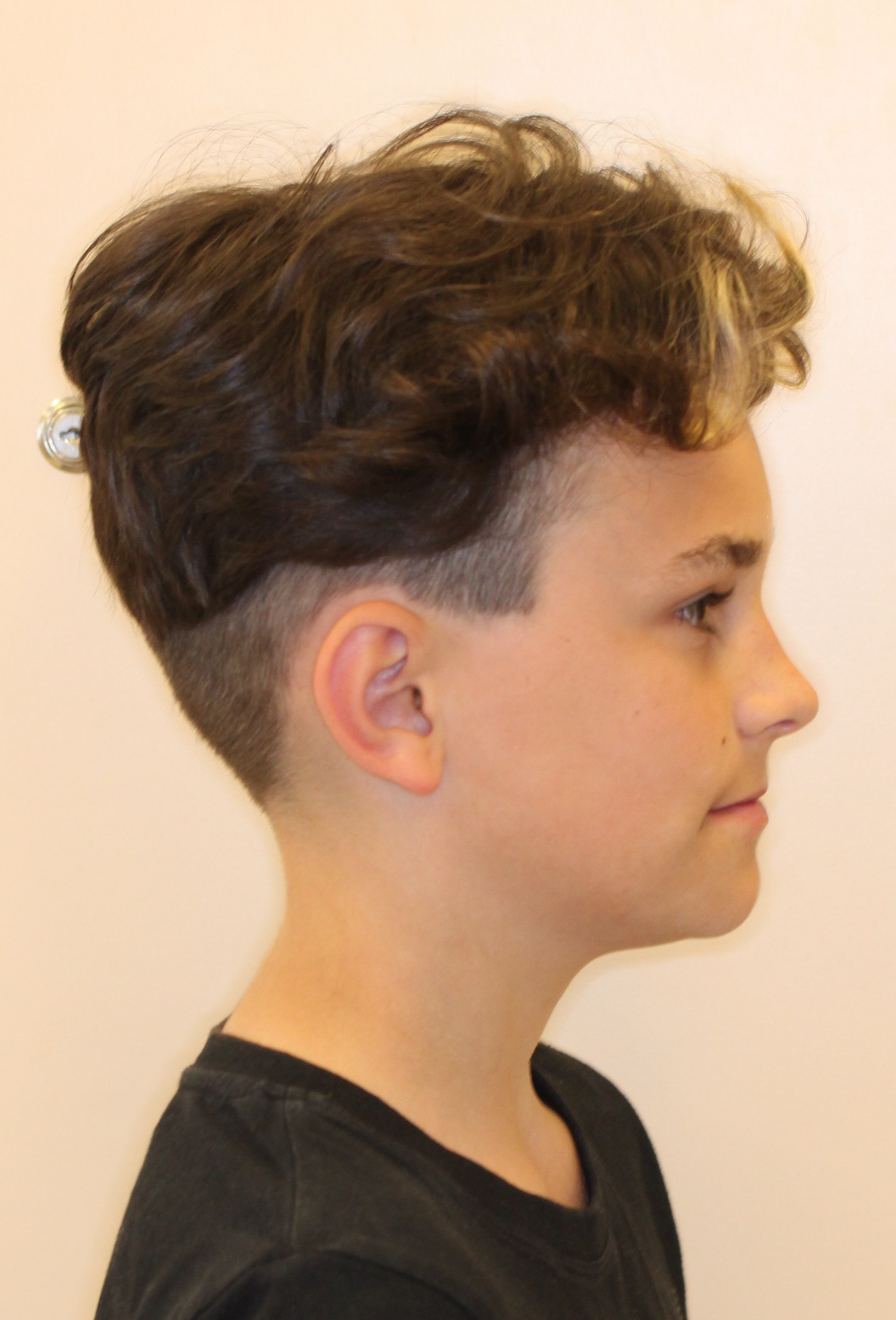 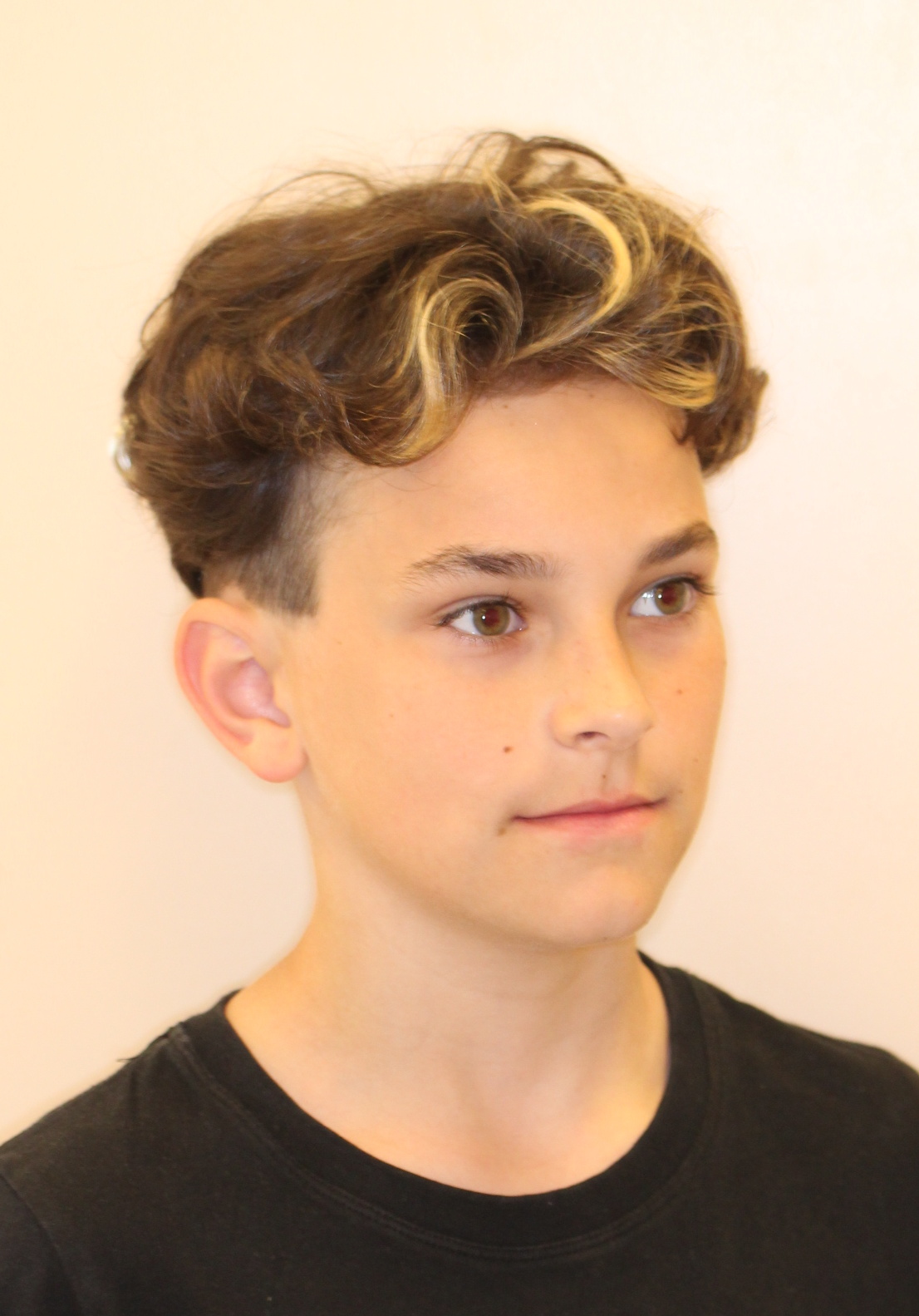 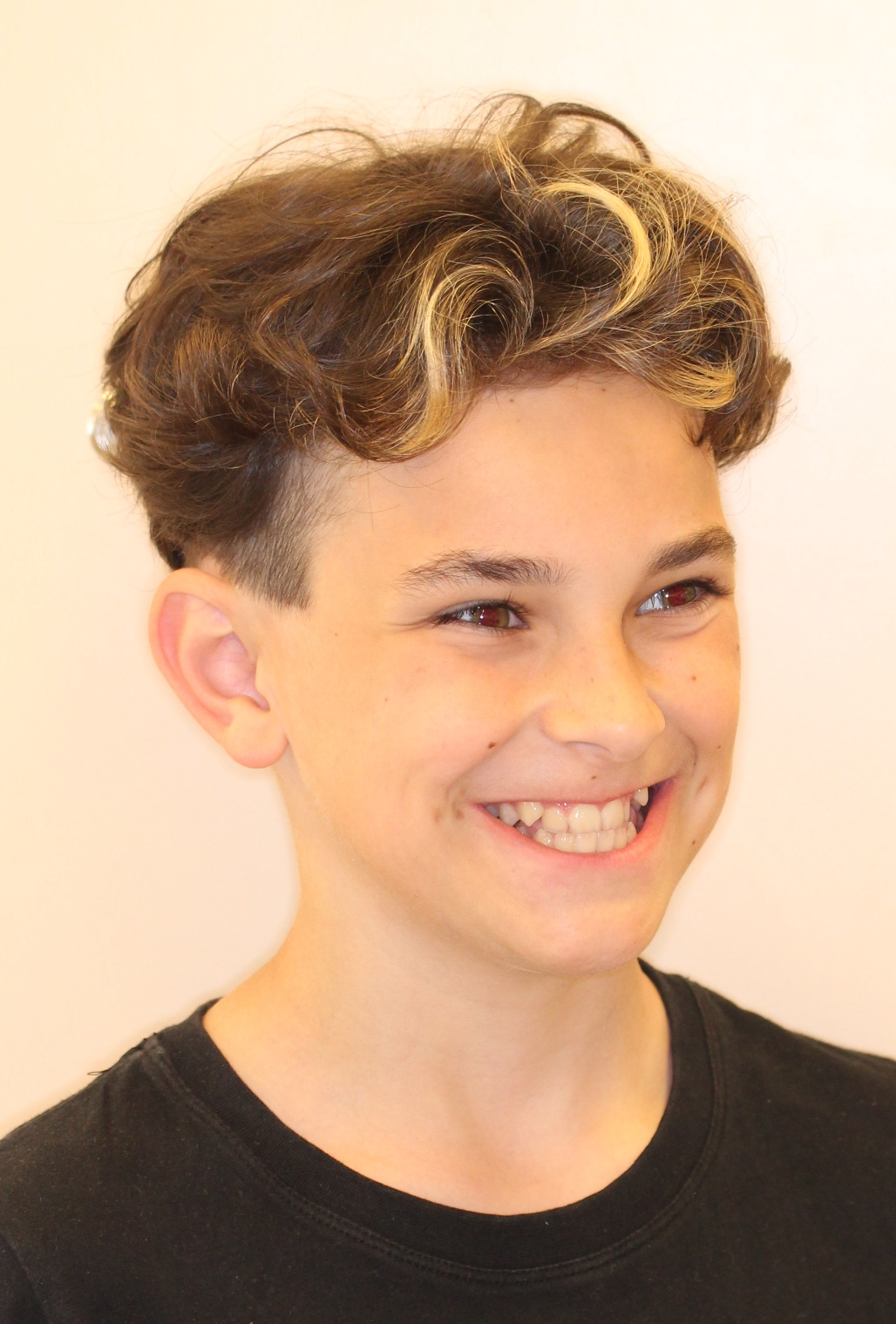 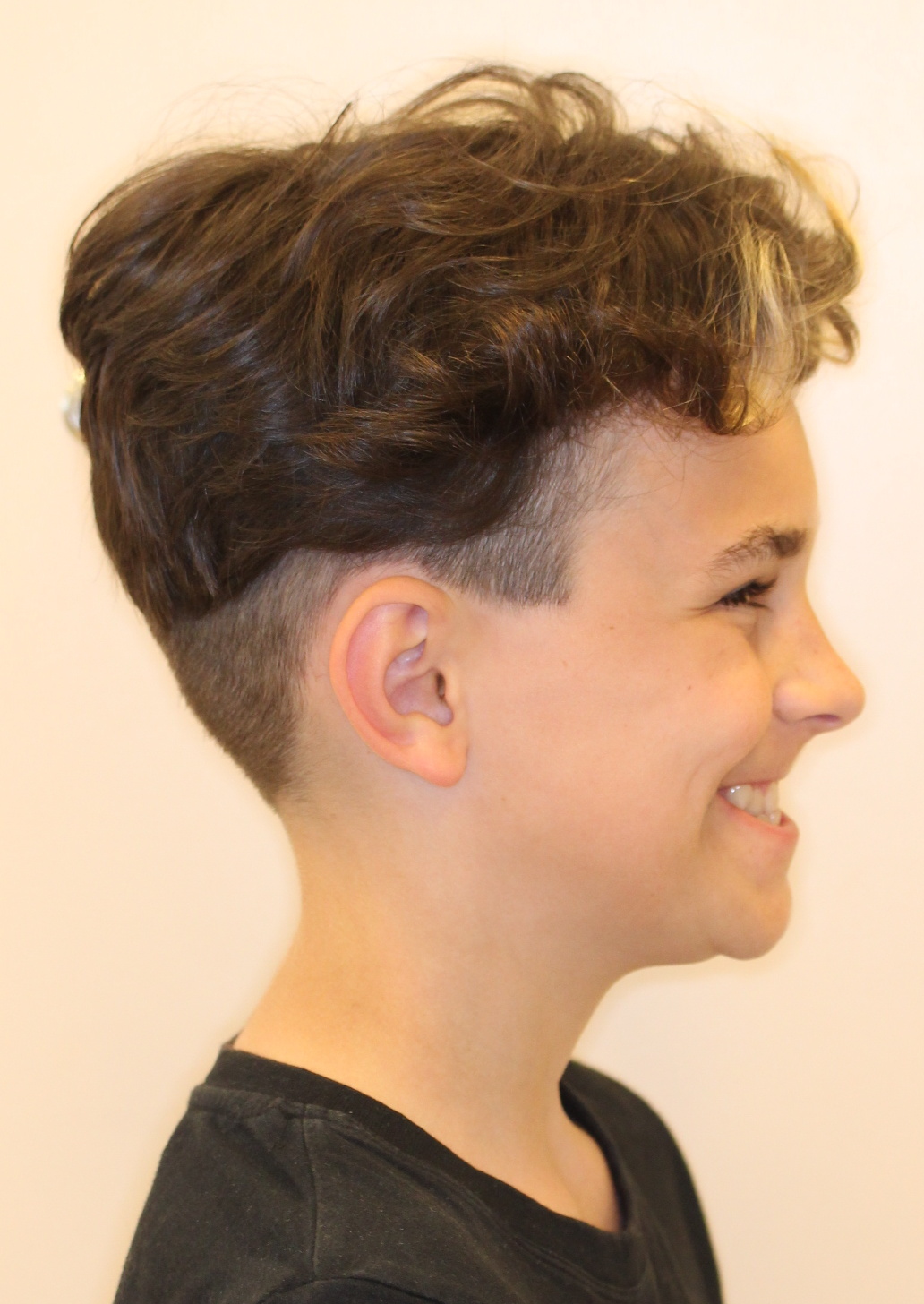 Ortodontická léčba
ve vhodném věku
 vhodným a účinným terapeutickým prostředkem:
 odstraňování zlozvyků
 myodynamická procvičování kolemčelistních svalů
 zábrusy, terapeutické a profylaktické extrakce dočasných zubů
 snímací ortodontické aparáty
 fixní ortodontické aparáty
 ortognátní operace
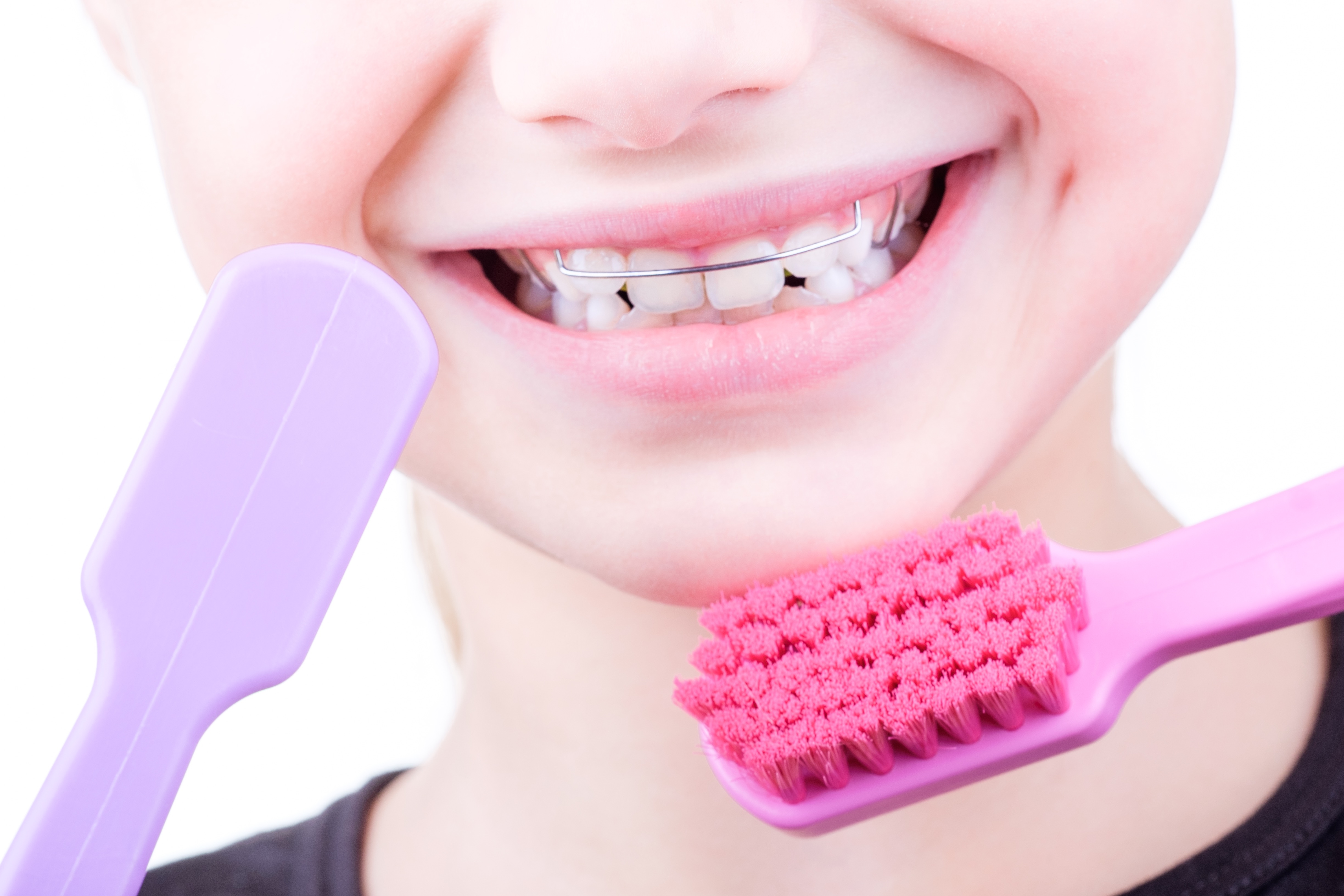 Ortodontické aparáty
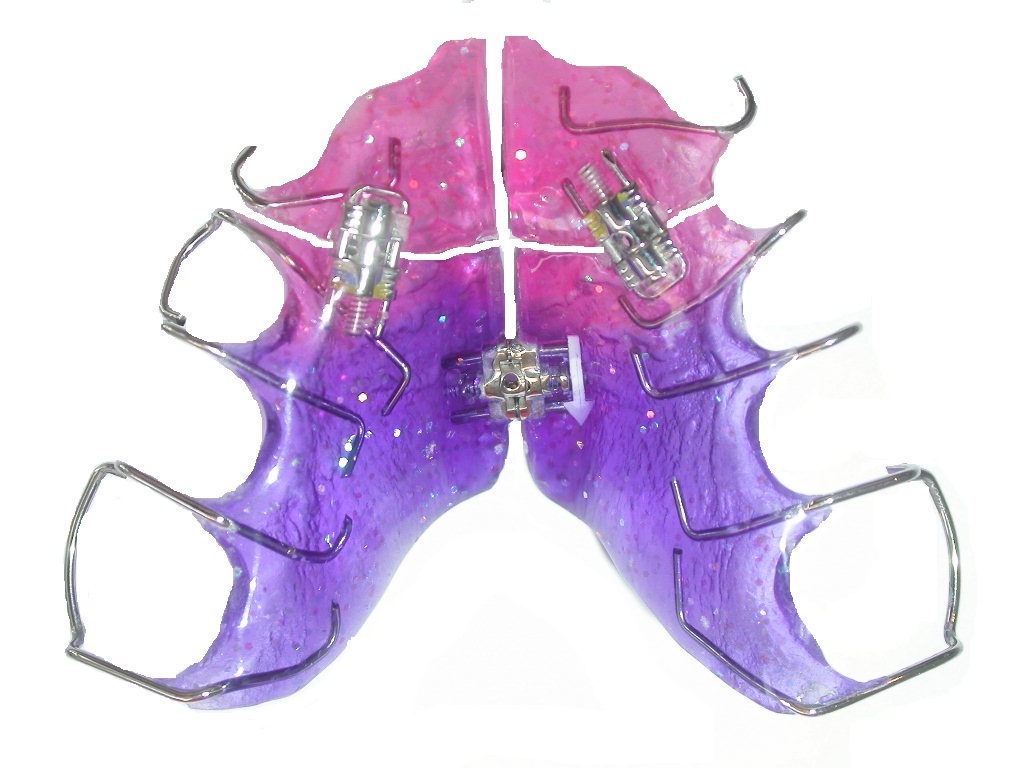 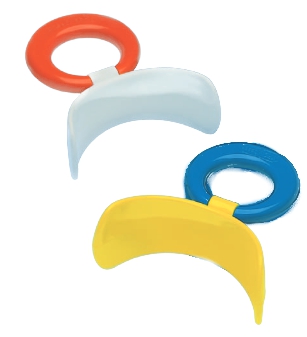 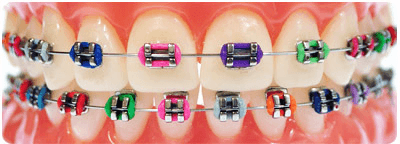 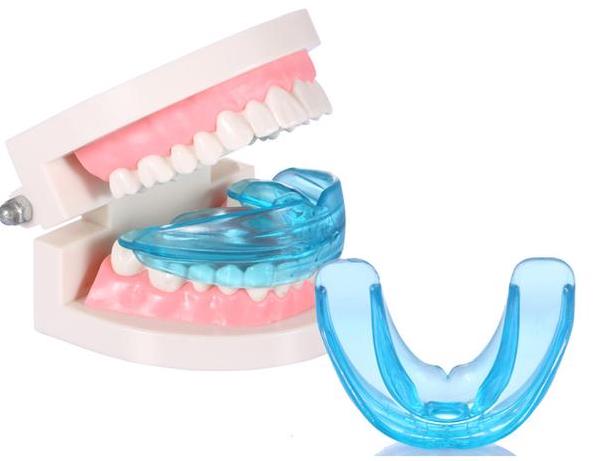 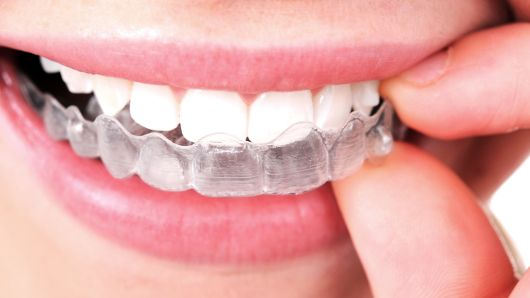 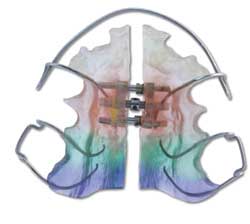 Snímací aparáty
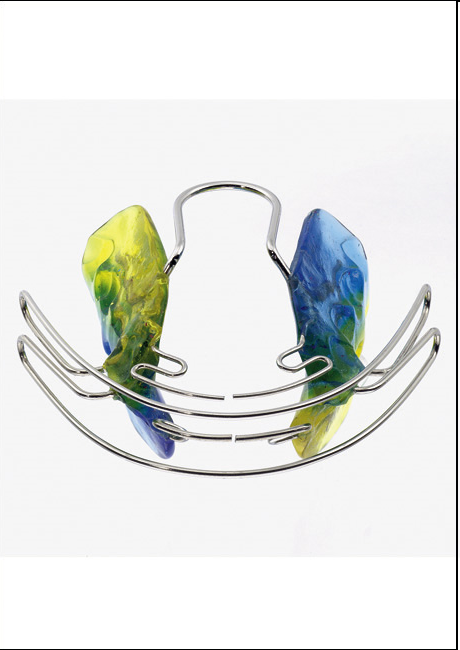 ve smíšeném a dočasném chrupu
 omezená funkce
 ve stálém chrupu jako retenční aparáty

 aktivní
 aktivní prvky – šrouby, pera, labiální oblouk
 funkční 
 využvají svalové funkce
 posouvají čelist do správné polohy
 pasivní – retenční
 po ukončení fixní léčby
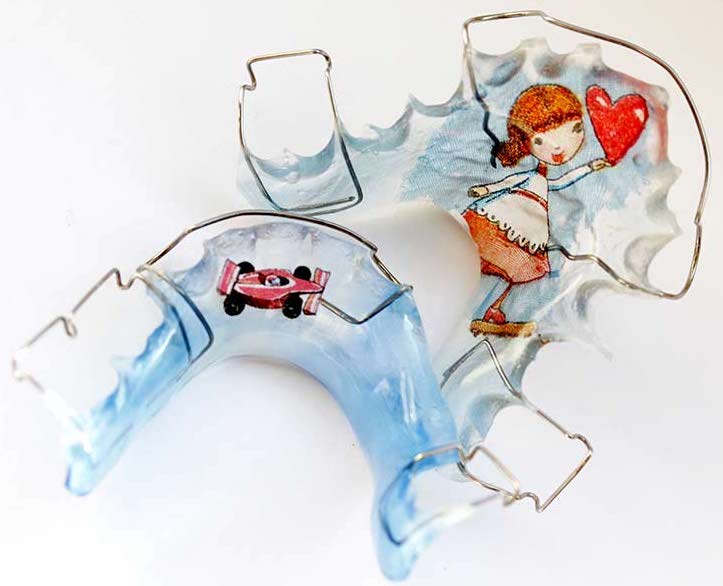 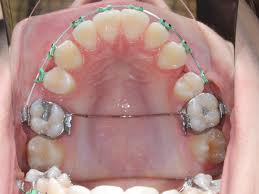 fixní aparáty
pevně fixovány na zuby
 zámky – kompozitní materiál
 kroužky – cementy 
 působí kontinuální silou
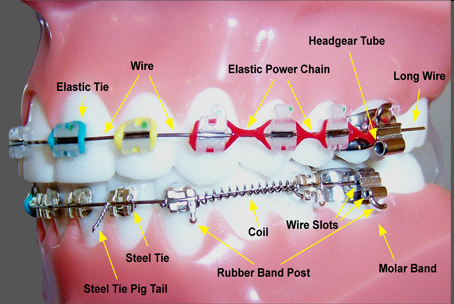 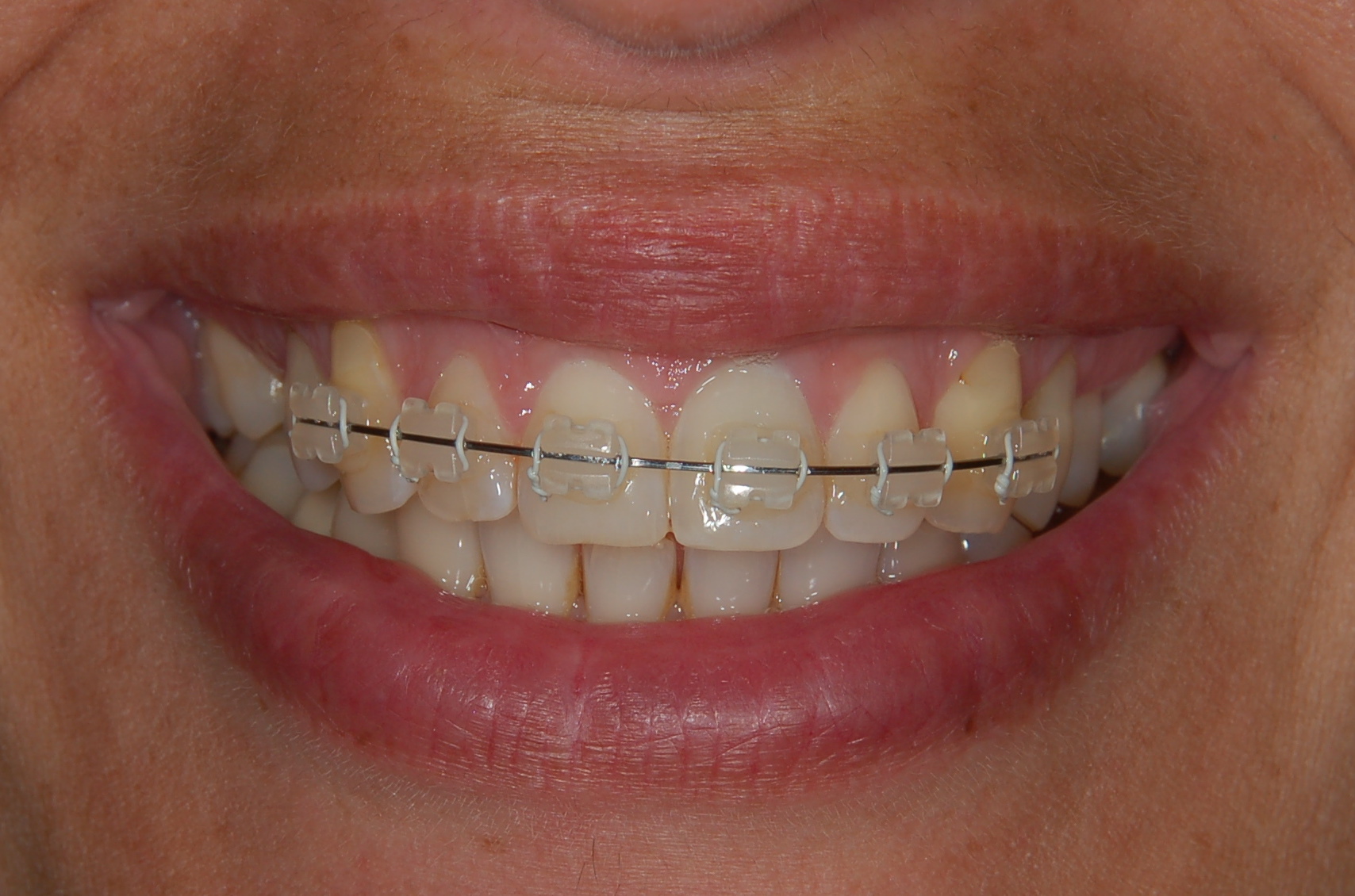 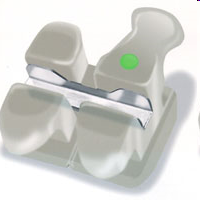 fixní aparáty
ortodontické zámky
 nerezavějící ocel
 zlato
 keramika, safír

 různé způsoby ligace
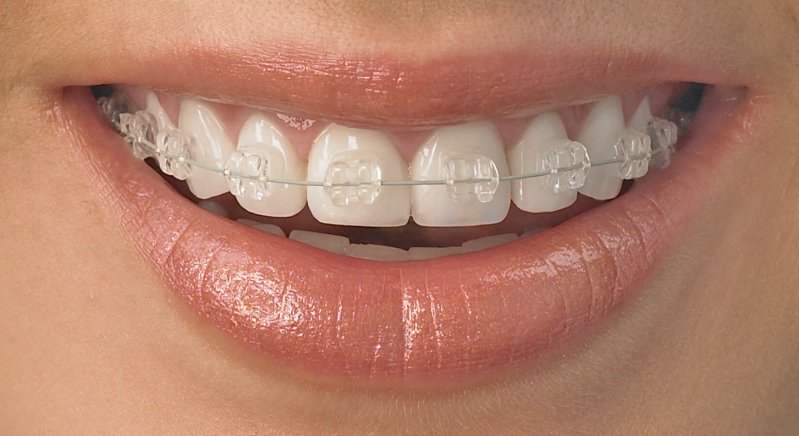 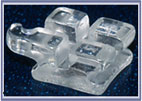 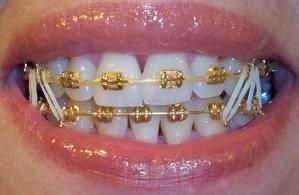 fixní aparáty
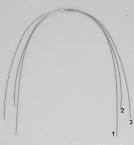 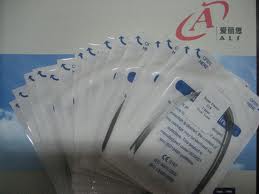 ortodontické oblouky
 NiTi – nikl titan
 TMA – titan molybden
 nerezavějící ocel

 prefabrikovaný tvar
 v prutech
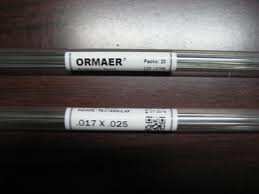 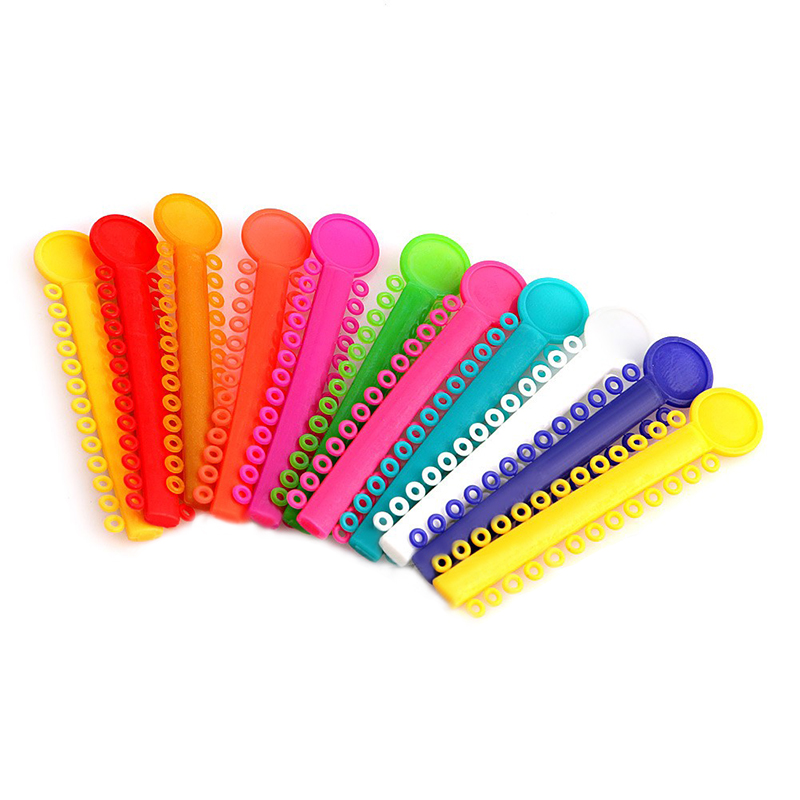 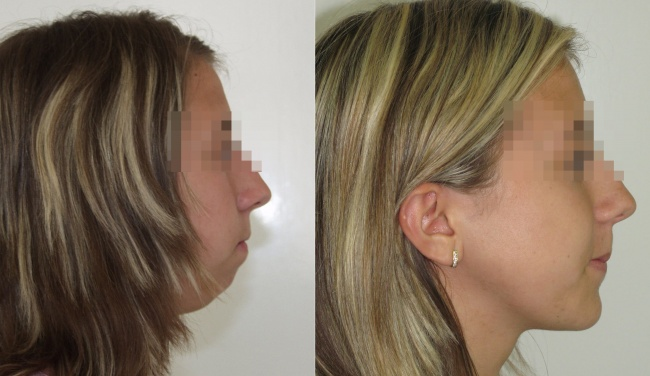 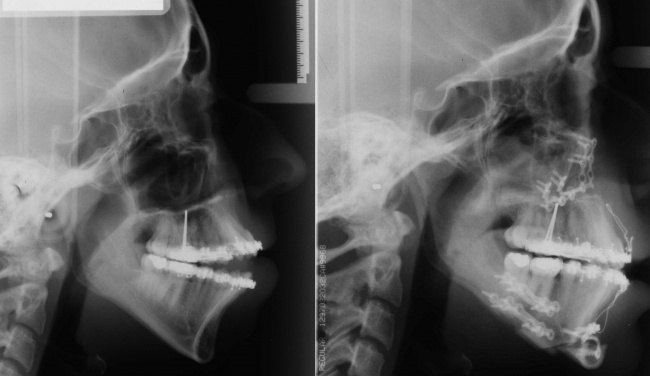 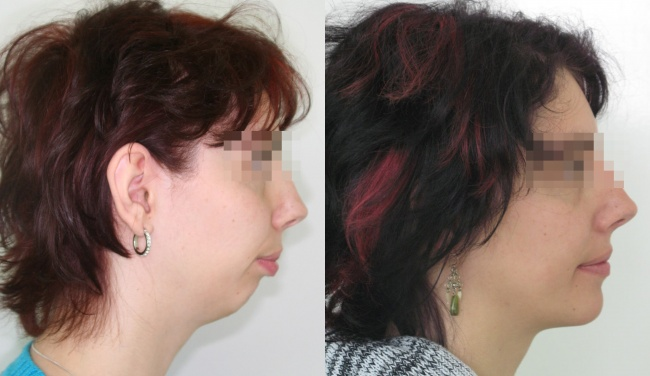 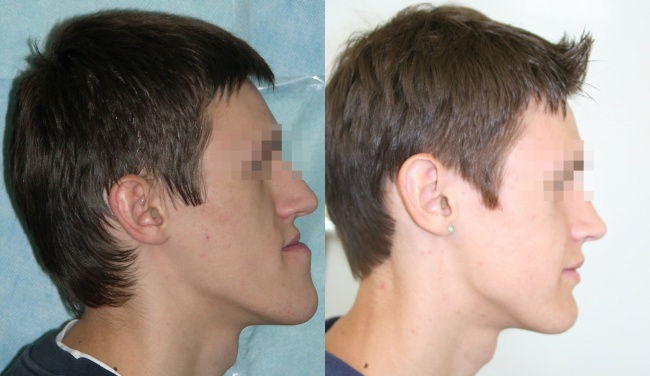 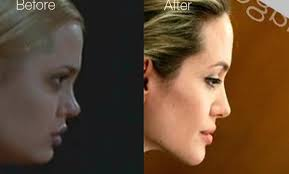 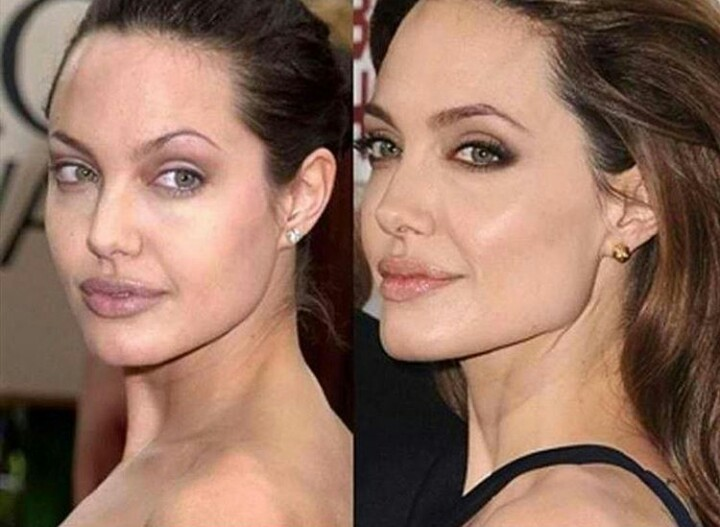 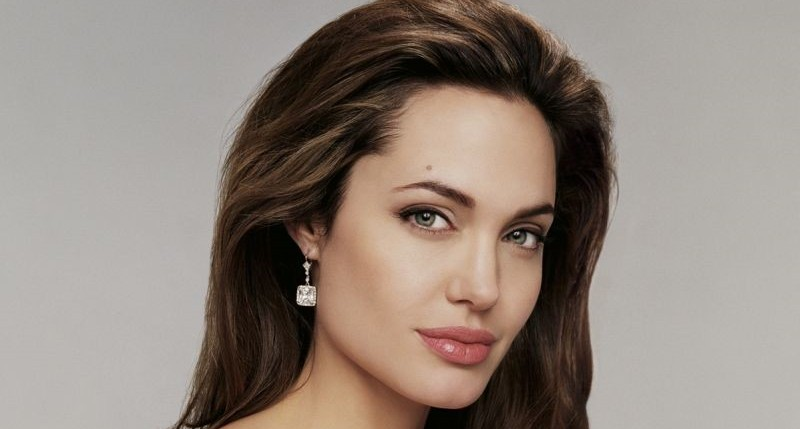 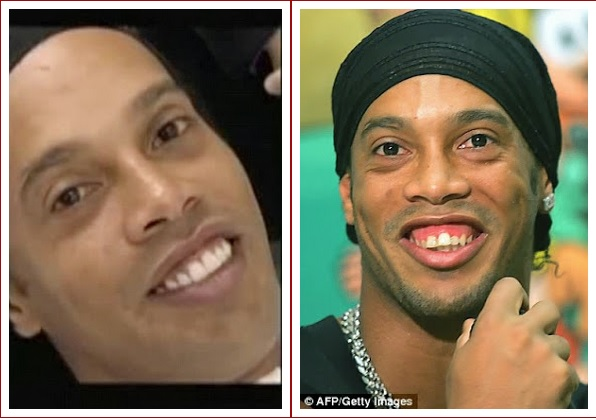 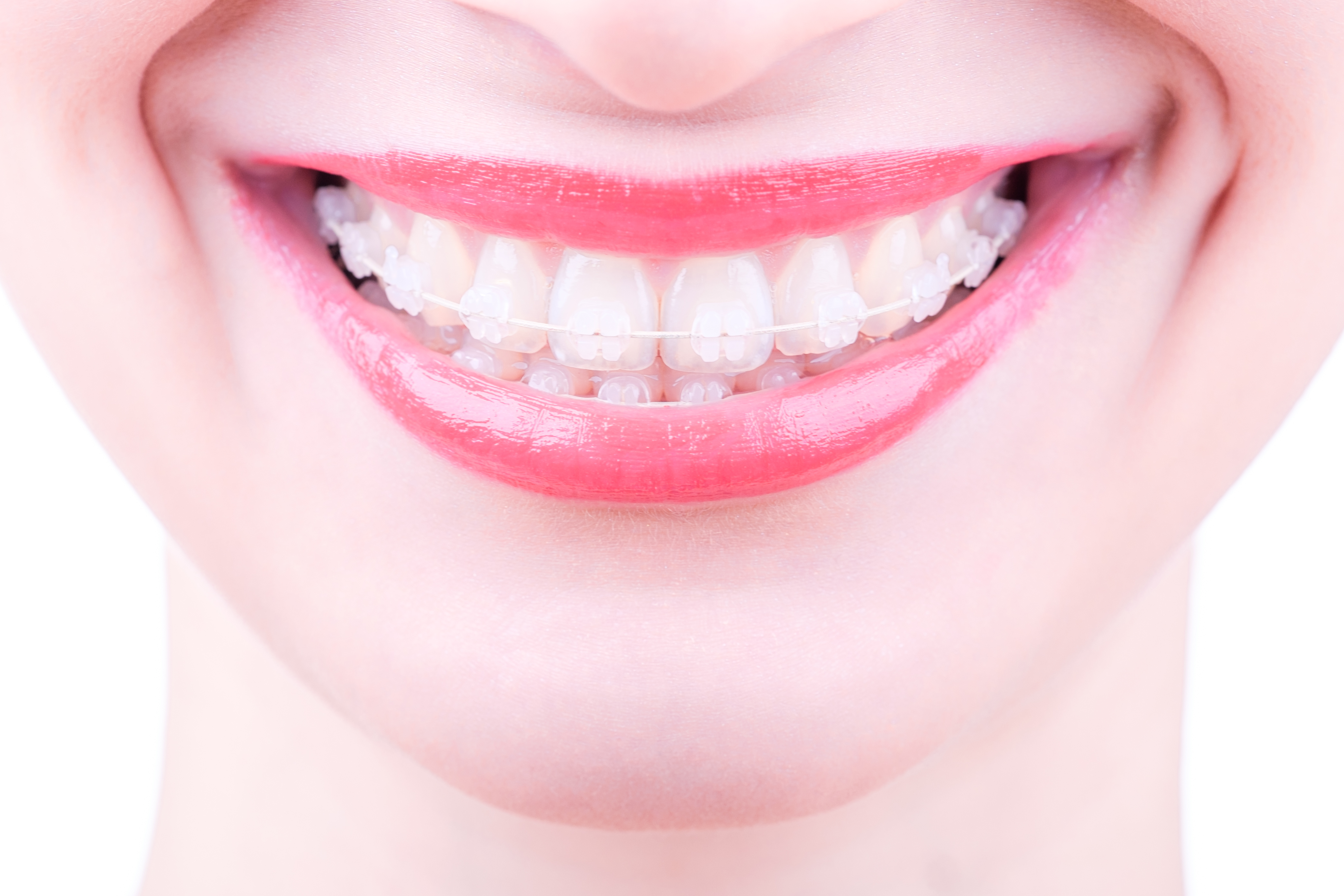 Děkuji za pozornost
dasa.hegerova@fnusa.cz